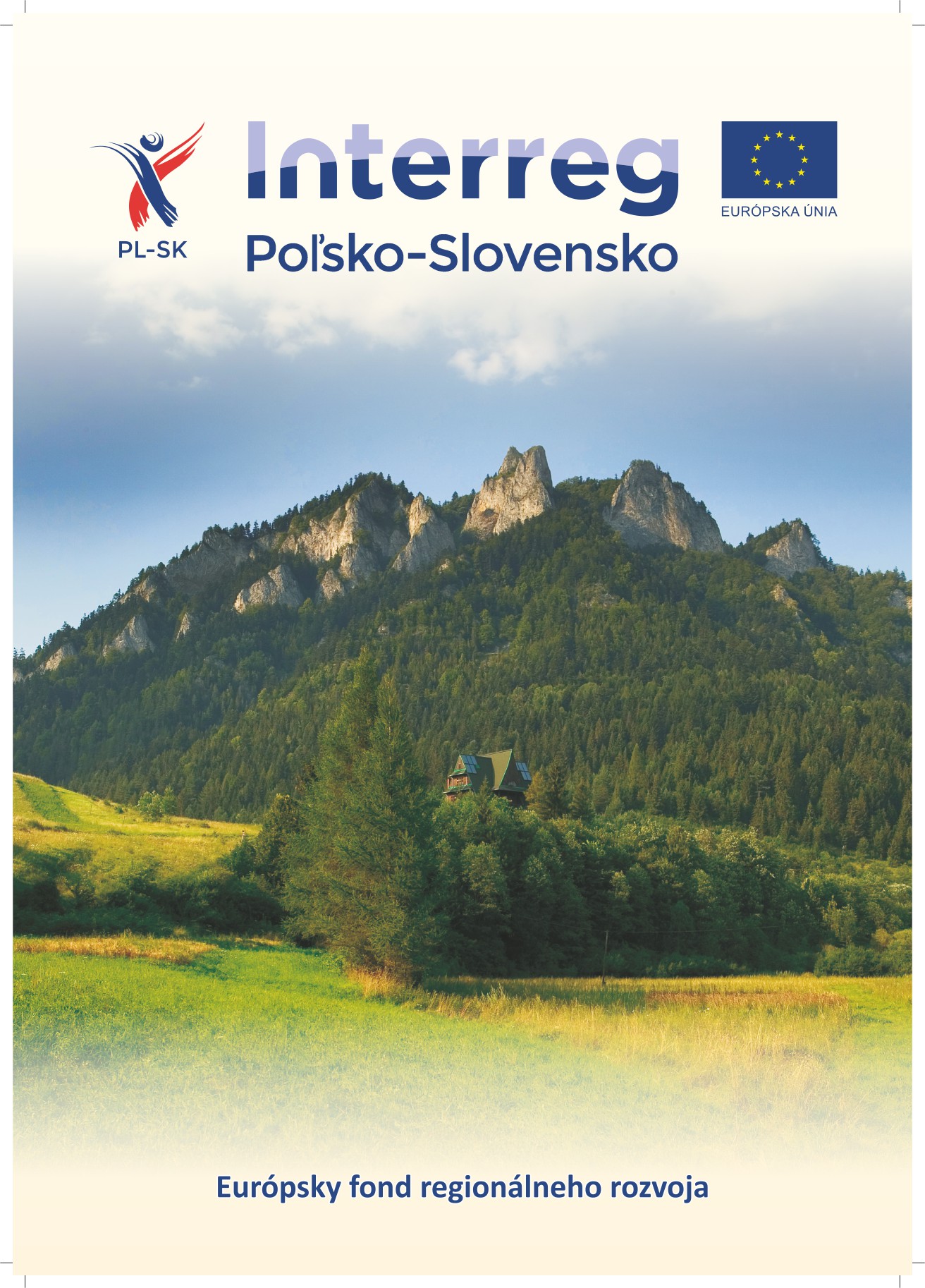 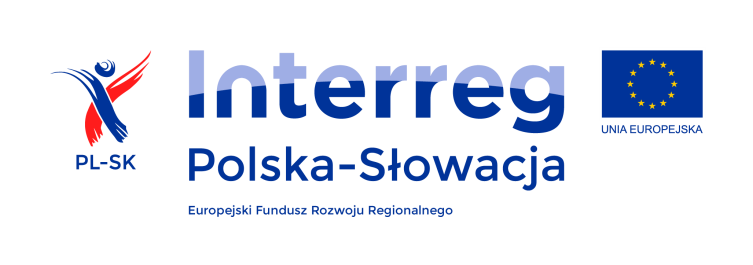 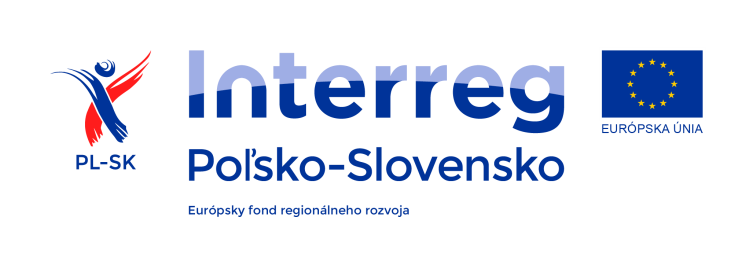 Kontrola w Programie Interreg VA Polska – Słowacja – co warto wiedzieć przygotowując się do udziału w transgranicznym projekcie
Śląski Urząd Wojewódzki 
Cieszyn, 23 maja 2016 r.
[Speaker Notes: Im lepiej przygotowany projekt, tym większa szansa na realizację z Programu.

Rzetelne przygotowanie projektu ma ogromny wpływ na to jak będzie wyglądał projekt po przyznaniu pieniędzy. Dlatego już teraz chcemy zaznaczyć, że przygotowanie jest bardzo istotne - jeśli zostaną Państwu przydzielone środki, wszystko to, co stworzycie na tym etapie musi być wcielone w życie.]
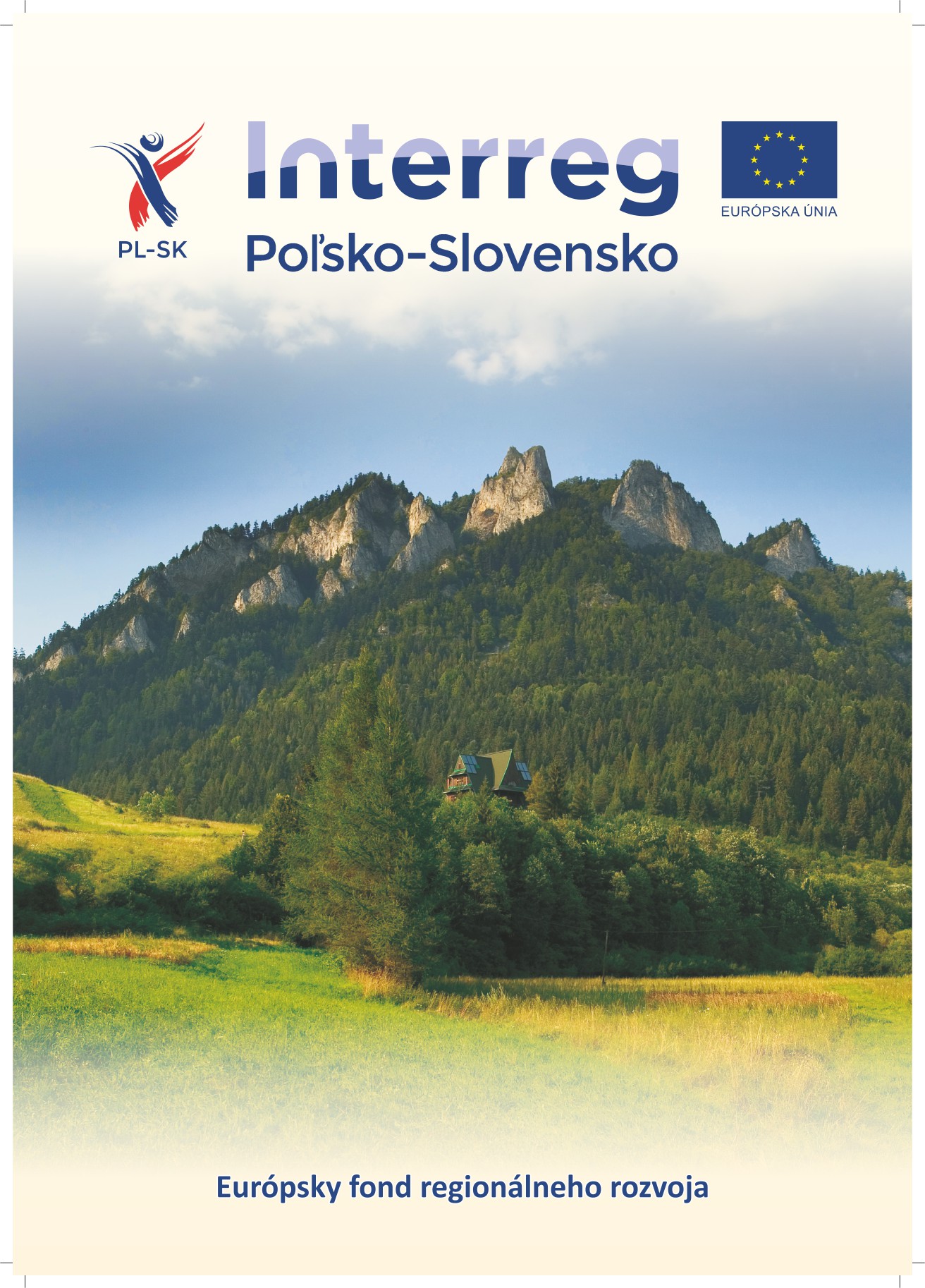 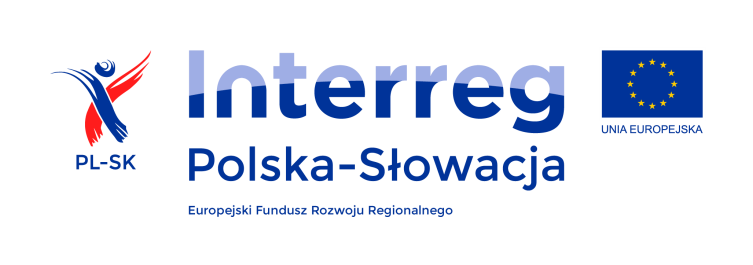 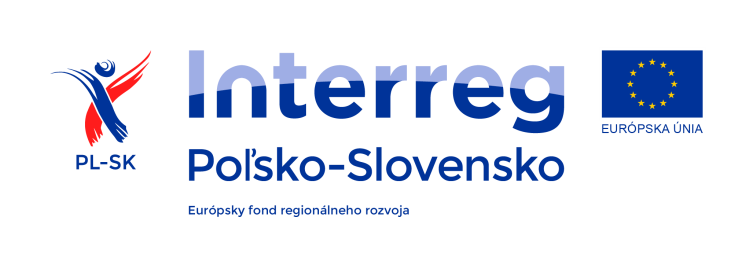 „ projekty są fajne bo się robi co chce”
[Speaker Notes: Im lepiej przygotowany projekt, tym większa szansa na realizację z Programu.

Rzetelne przygotowanie projektu ma ogromny wpływ na to jak będzie wyglądał projekt po przyznaniu pieniędzy. Dlatego już teraz chcemy zaznaczyć, że przygotowanie jest bardzo istotne - jeśli zostaną Państwu przydzielone środki, wszystko to, co stworzycie na tym etapie musi być wcielone w życie.]
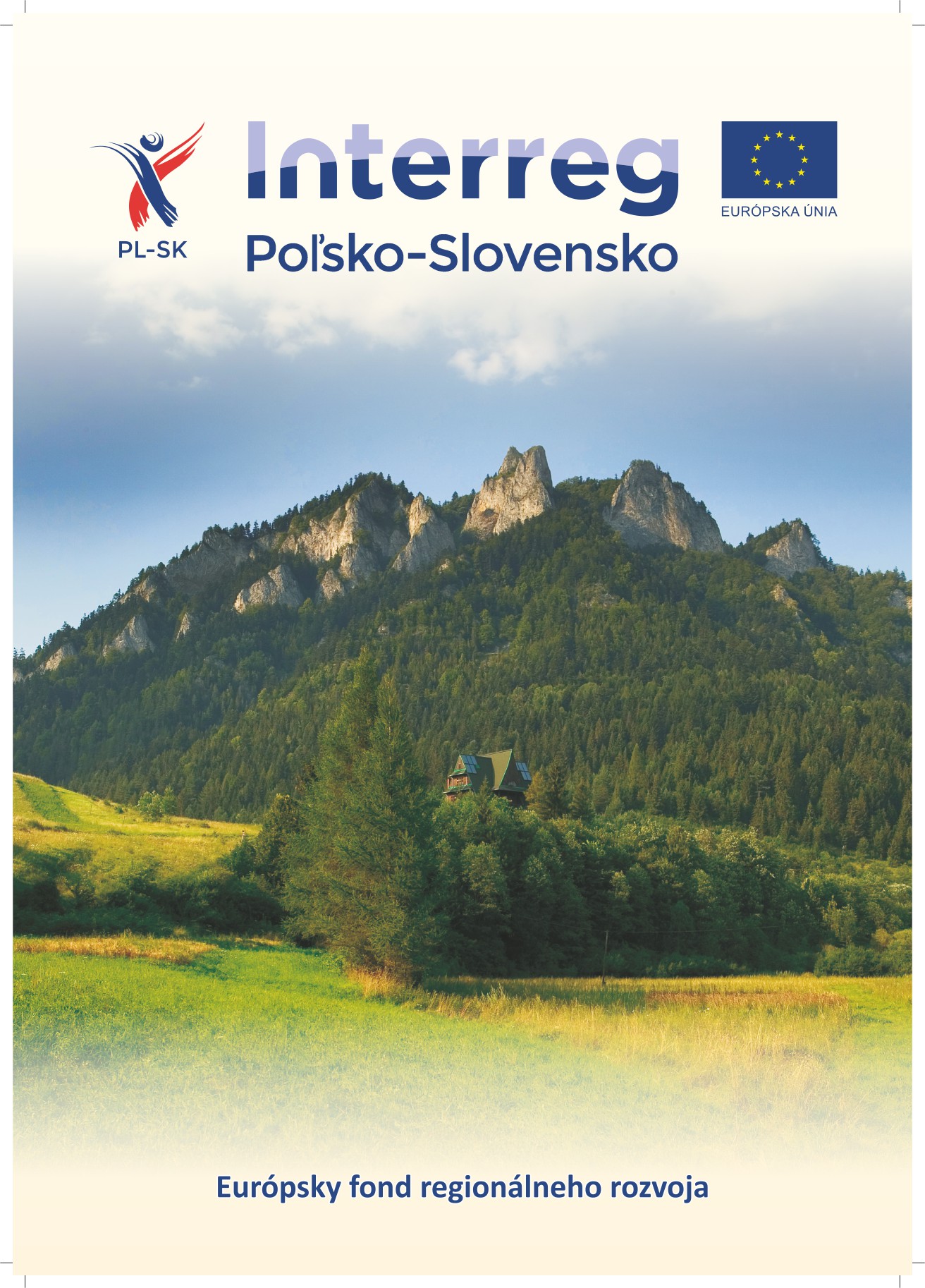 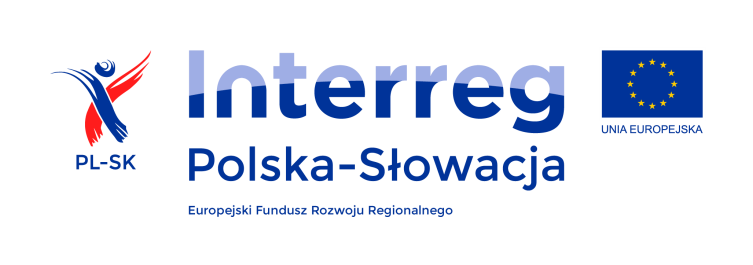 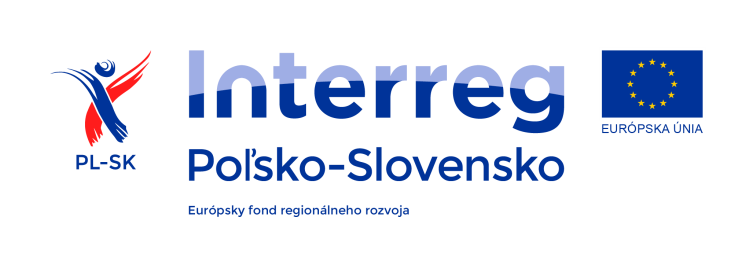 Podstawy prawne i dokumenty wdrożenioweRola i zadania wojewodyKwalifikowalność wydatkówKonstrukcja budżetu projektuKonstrukcja wskaźników projektuWnioski  i doświadczenia z lat 2004-2015
[Speaker Notes: Im lepiej przygotowany projekt, tym większa szansa na realizację z Programu.

Rzetelne przygotowanie projektu ma ogromny wpływ na to jak będzie wyglądał projekt po przyznaniu pieniędzy. Dlatego już teraz chcemy zaznaczyć, że przygotowanie jest bardzo istotne - jeśli zostaną Państwu przydzielone środki, wszystko to, co stworzycie na tym etapie musi być wcielone w życie.]
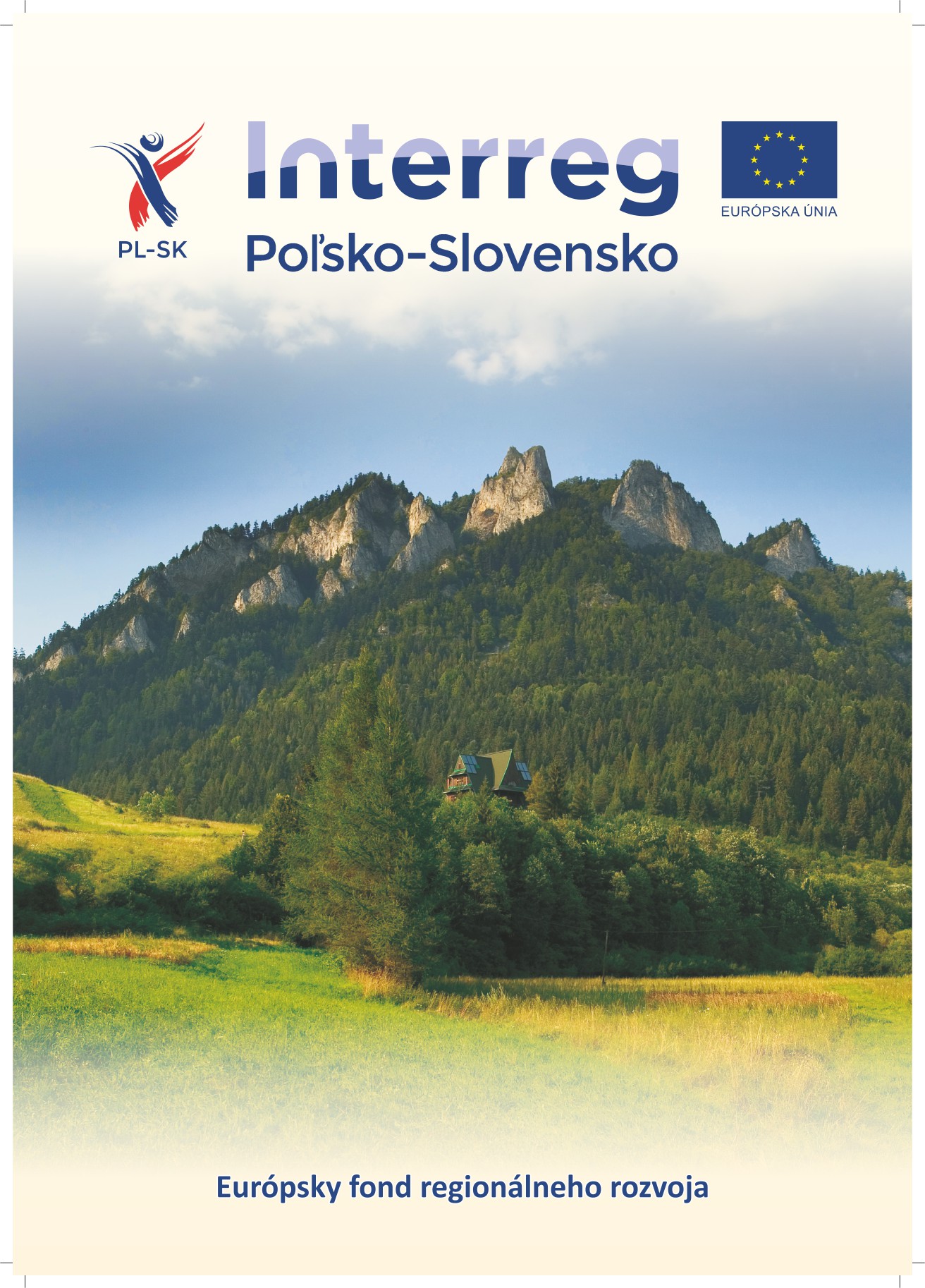 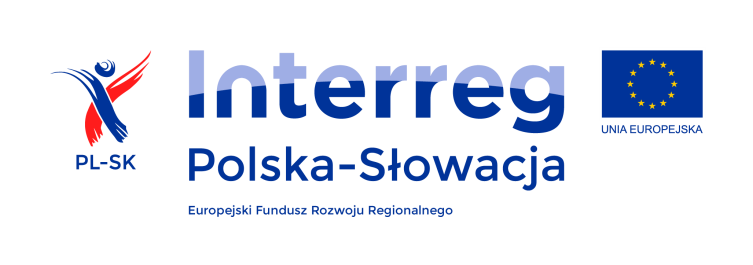 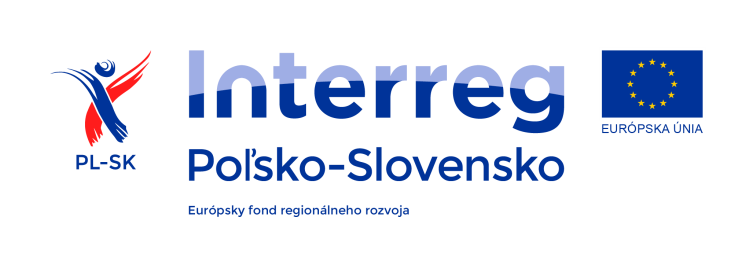 Podstawy prawne działania wojewody jako kontrolera Art. 125 Rozporządzenia PE i Rady nr 1303 z 17 grudnia 2013 (funkcje Instytucji Zarządzającej), Art. 8 , Art. 23 Rozporządzenia PE i Rady nr 1299/2013  (wyznaczenie podmiotu - kontrolera w programach EWT ), Rozporządzenie KE 481/2014 z 4 marca 2014 r. (kwalifikowalność),  Art. 22 Ustawy z 11 lipca 2014 r. tzw. Ustawy wdrożeniowej (Dz. U. z 2014 poz. 1146),
[Speaker Notes: Im lepiej przygotowany projekt, tym większa szansa na realizację z Programu.

Rzetelne przygotowanie projektu ma ogromny wpływ na to jak będzie wyglądał projekt po przyznaniu pieniędzy. Dlatego już teraz chcemy zaznaczyć, że przygotowanie jest bardzo istotne - jeśli zostaną Państwu przydzielone środki, wszystko to, co stworzycie na tym etapie musi być wcielone w życie.]
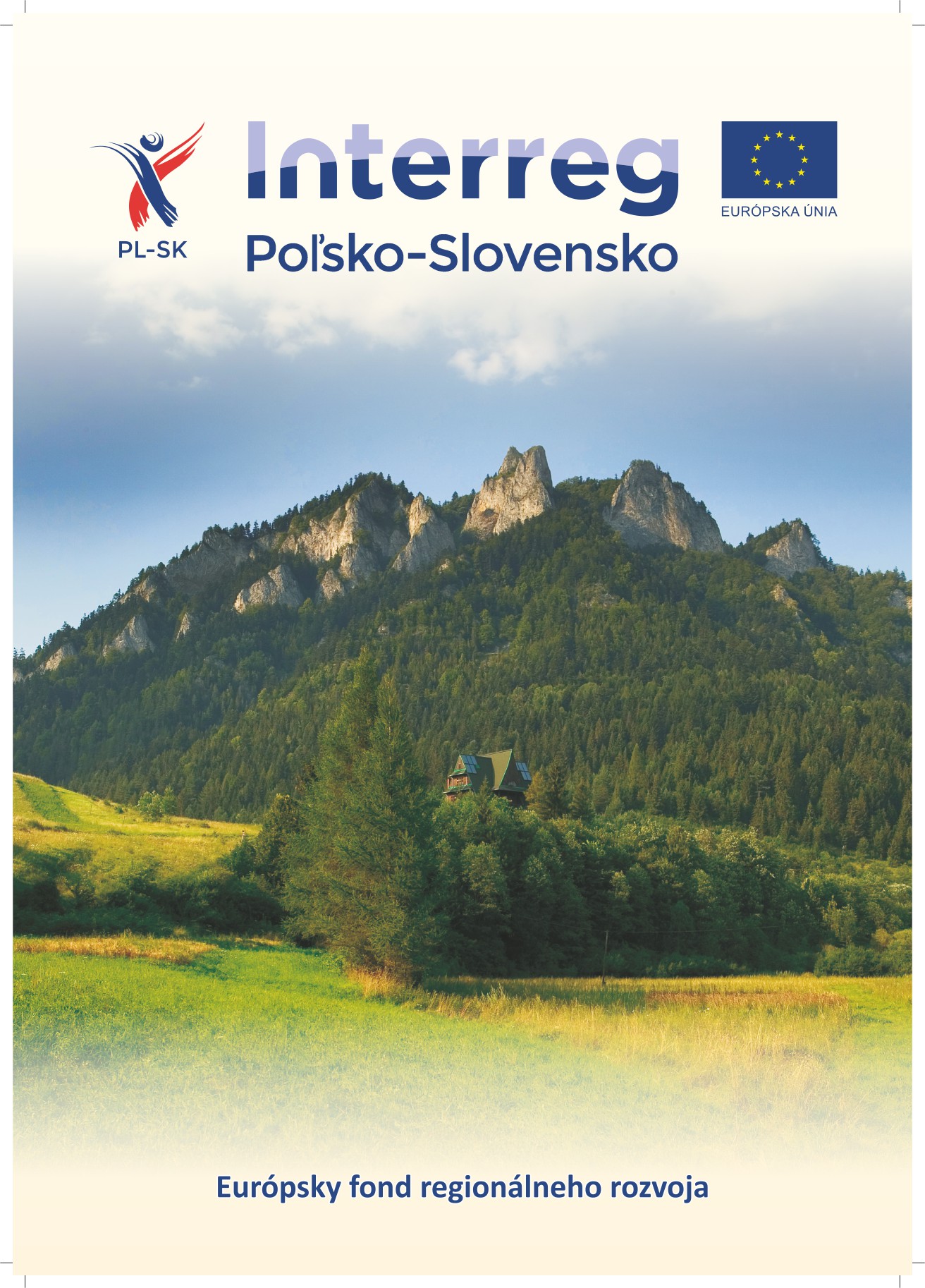 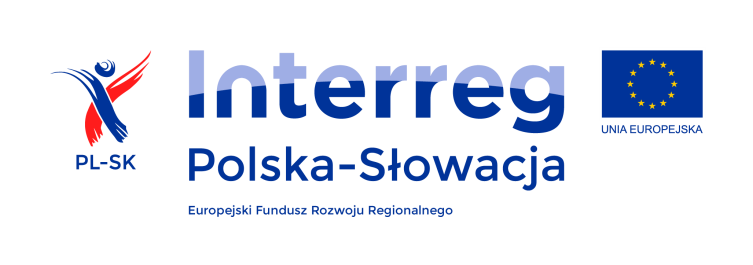 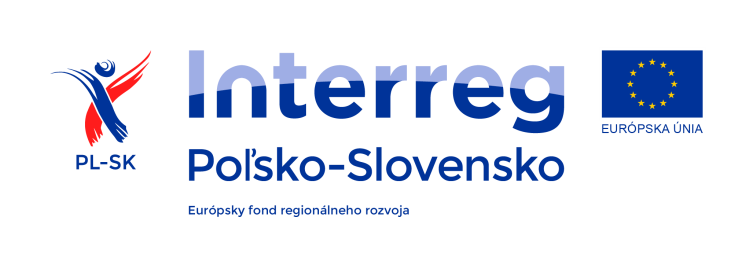 Podstawy prawne działania wojewody jako kontrolera Dokument Programowy Interreg VA Polska Słowacja (12.02.2015)Porozumienie kompetencyjne z 28 października 2015 r.  - zawarte przez Wojewodę Śląskiego z Ministrem Infrastruktury i Rozwoju
[Speaker Notes: Im lepiej przygotowany projekt, tym większa szansa na realizację z Programu.

Rzetelne przygotowanie projektu ma ogromny wpływ na to jak będzie wyglądał projekt po przyznaniu pieniędzy. Dlatego już teraz chcemy zaznaczyć, że przygotowanie jest bardzo istotne - jeśli zostaną Państwu przydzielone środki, wszystko to, co stworzycie na tym etapie musi być wcielone w życie.]
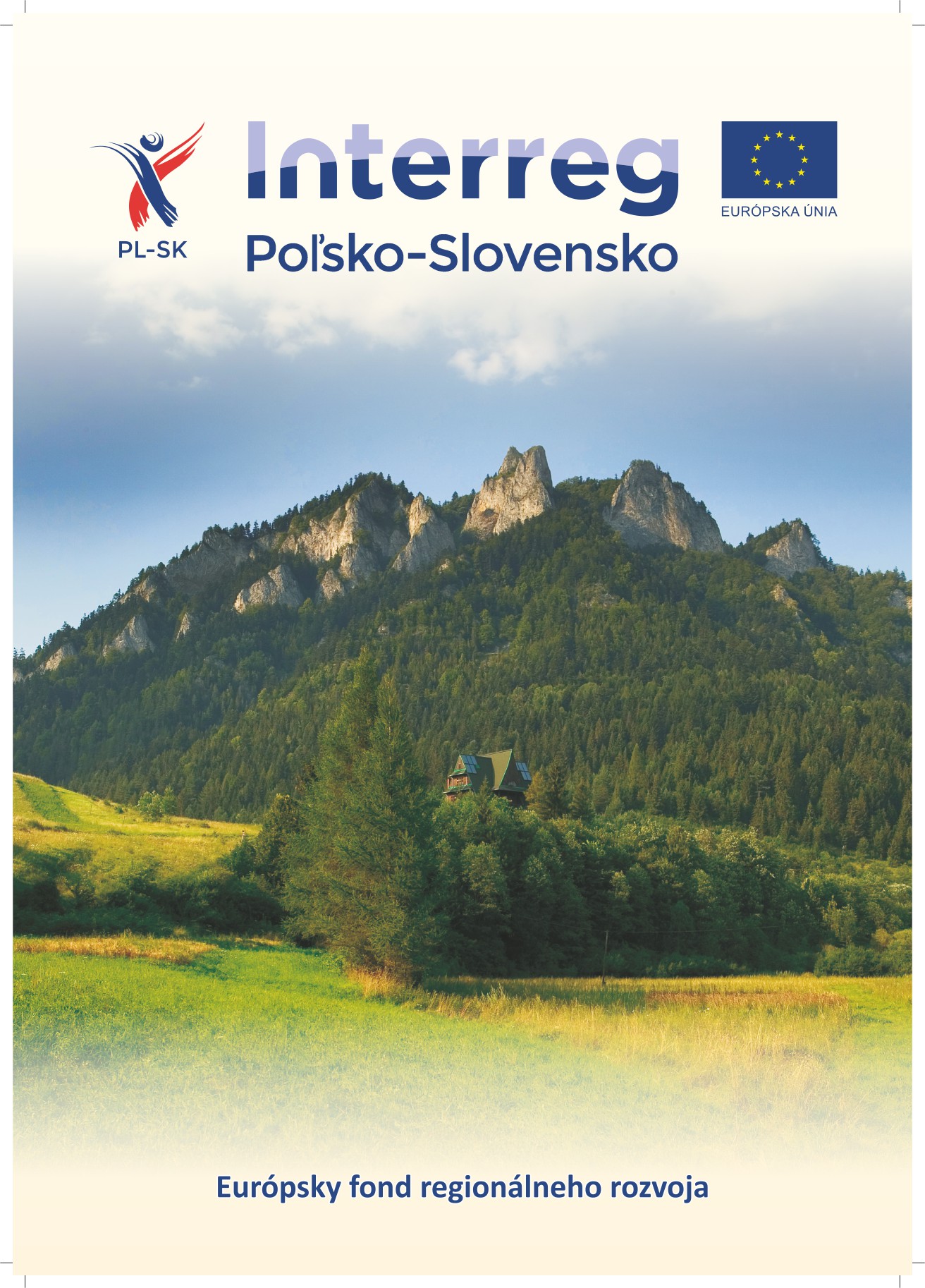 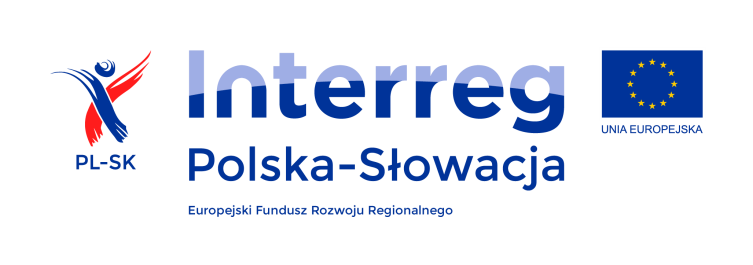 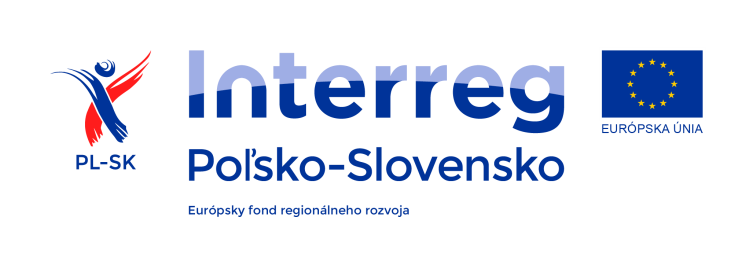 Wojewoda Śląski pełni rolę kontrolera krajowego w Programie Interreg VA Polska - SłowacjaZadania realizuje:Wydział Rozwoju i Współpracy Terytorialnej Śląski Urząd Wojewódzki ul. Jagiellońska 2540-032 Katowice
[Speaker Notes: Im lepiej przygotowany projekt, tym większa szansa na realizację z Programu.

Rzetelne przygotowanie projektu ma ogromny wpływ na to jak będzie wyglądał projekt po przyznaniu pieniędzy. Dlatego już teraz chcemy zaznaczyć, że przygotowanie jest bardzo istotne - jeśli zostaną Państwu przydzielone środki, wszystko to, co stworzycie na tym etapie musi być wcielone w życie.]
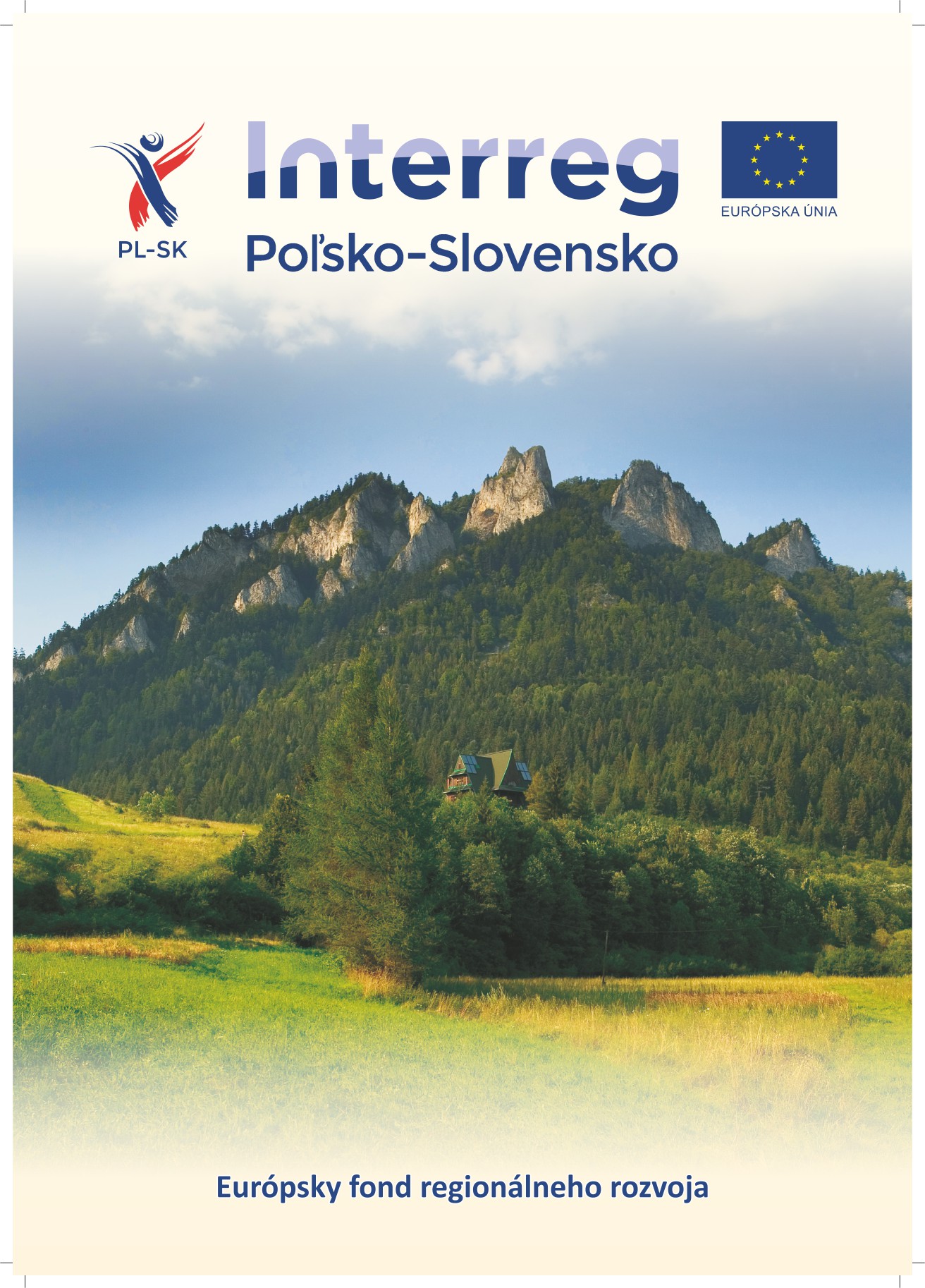 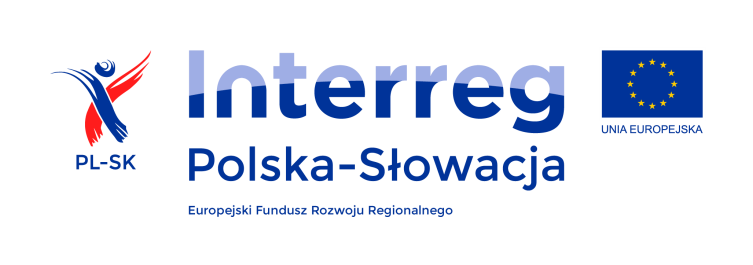 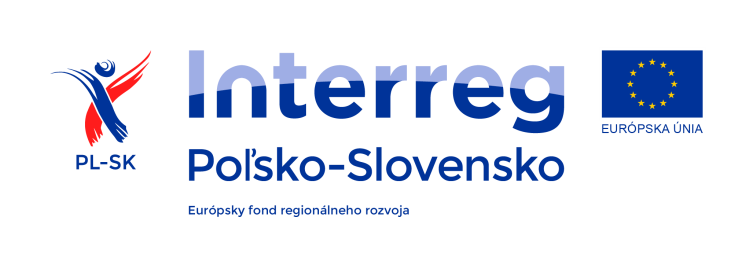 Dokumenty Podręcznik beneficjenta dofinansowania (31 marca 2016r.)Wytyczne dla krajowego kontrolera w programach EWT (MIR 6 listopada 2015r.)Wytyczne w zakresie korygowania i odzyskiwania nieprawidłowych wydatków (MIR, 20 lipca 2015 r.)Taryfikator – Rozporządzenie Ministra Rozwoju (Dz. U z 18 lutego 2016 poz. 200)
[Speaker Notes: Im lepiej przygotowany projekt, tym większa szansa na realizację z Programu.

Rzetelne przygotowanie projektu ma ogromny wpływ na to jak będzie wyglądał projekt po przyznaniu pieniędzy. Dlatego już teraz chcemy zaznaczyć, że przygotowanie jest bardzo istotne - jeśli zostaną Państwu przydzielone środki, wszystko to, co stworzycie na tym etapie musi być wcielone w życie.]
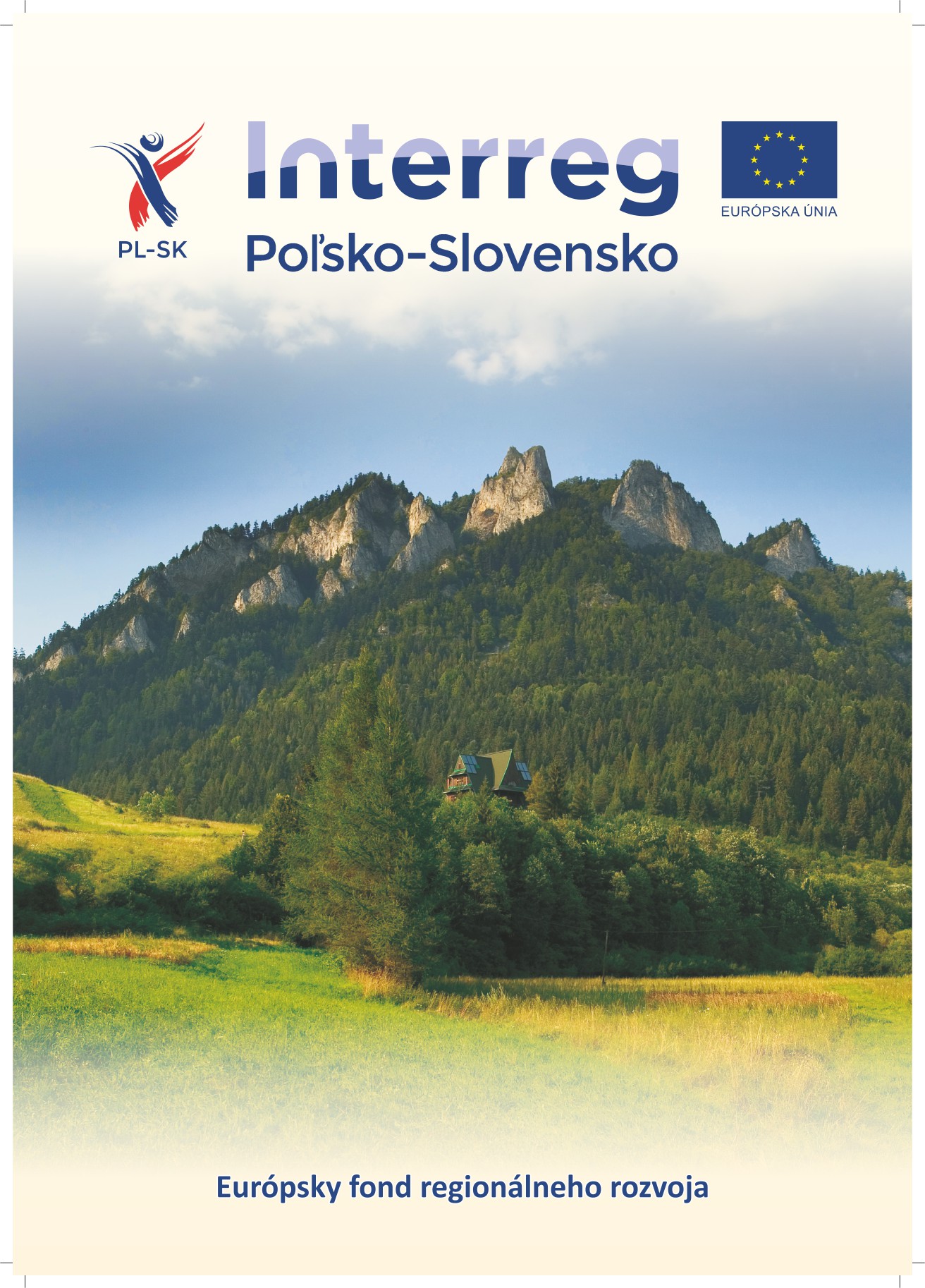 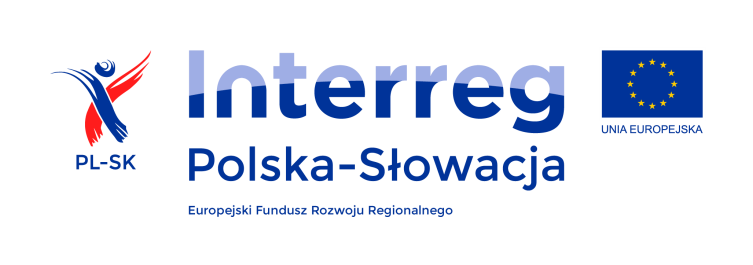 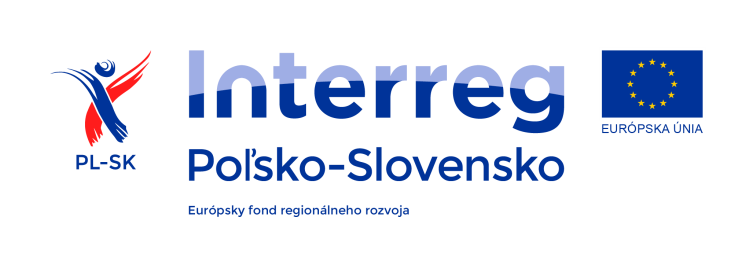 Główne zadanie kontrolerów krajowychto weryfikacja :- czy dofinansowane produkty i usługi zostały faktycznie dostarczone, - czy wydatki deklarowane przez beneficjentów zostały zapłacone,- czy są zgodne z obowiązującymi przepisami prawa UE oraz prawa krajowego,- czy są zgodne z warunkami udzielania wsparcia i dokumentami programowymi,
[Speaker Notes: Im lepiej przygotowany projekt, tym większa szansa na realizację z Programu.

Rzetelne przygotowanie projektu ma ogromny wpływ na to jak będzie wyglądał projekt po przyznaniu pieniędzy. Dlatego już teraz chcemy zaznaczyć, że przygotowanie jest bardzo istotne - jeśli zostaną Państwu przydzielone środki, wszystko to, co stworzycie na tym etapie musi być wcielone w życie.]
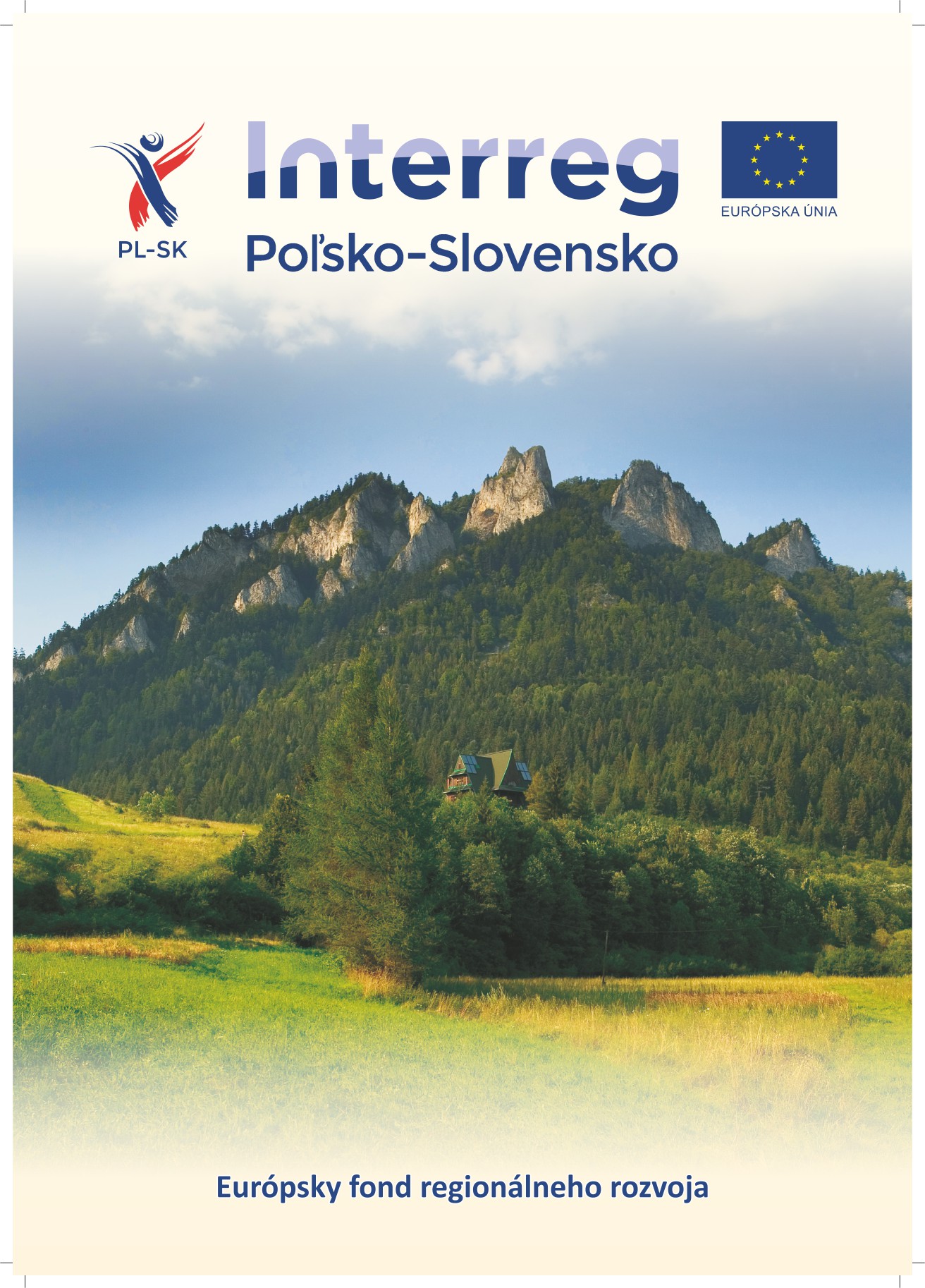 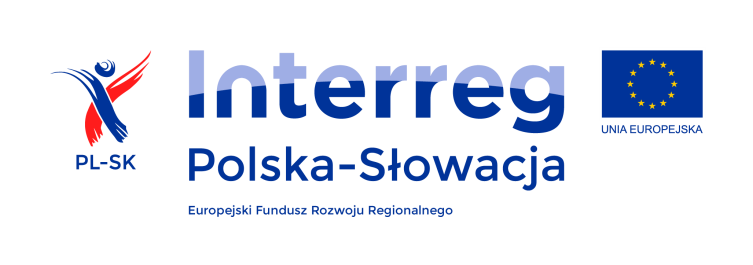 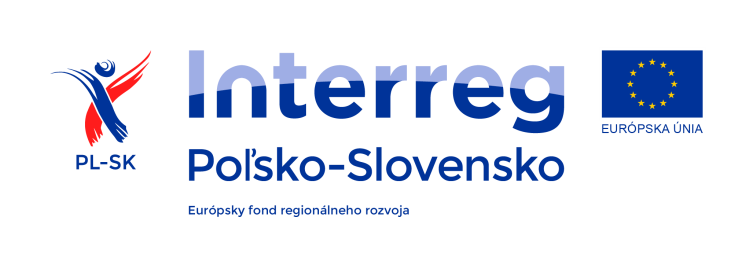 Przedmiot kontroli JAKOŚĆ WSPÓŁPRACY – element nie podlegający kontroli EFEKT TRANSGRANICZNY – element nie podlegający kontroli WYDATKI, KOSZTY PROJEKTU - kontrolowane WSKAŹNIKI REALIZACJI PROJEKTU – kontrolowane GOSPODAROWANIE ŚRODKAMI PUBLICZNYMI – kontrolowane JAKOŚĆ PROJEKTU  / EFEKTY – pośrednio poprzez kontrolę wskaźników
[Speaker Notes: Im lepiej przygotowany projekt, tym większa szansa na realizację z Programu.

Rzetelne przygotowanie projektu ma ogromny wpływ na to jak będzie wyglądał projekt po przyznaniu pieniędzy. Dlatego już teraz chcemy zaznaczyć, że przygotowanie jest bardzo istotne - jeśli zostaną Państwu przydzielone środki, wszystko to, co stworzycie na tym etapie musi być wcielone w życie.]
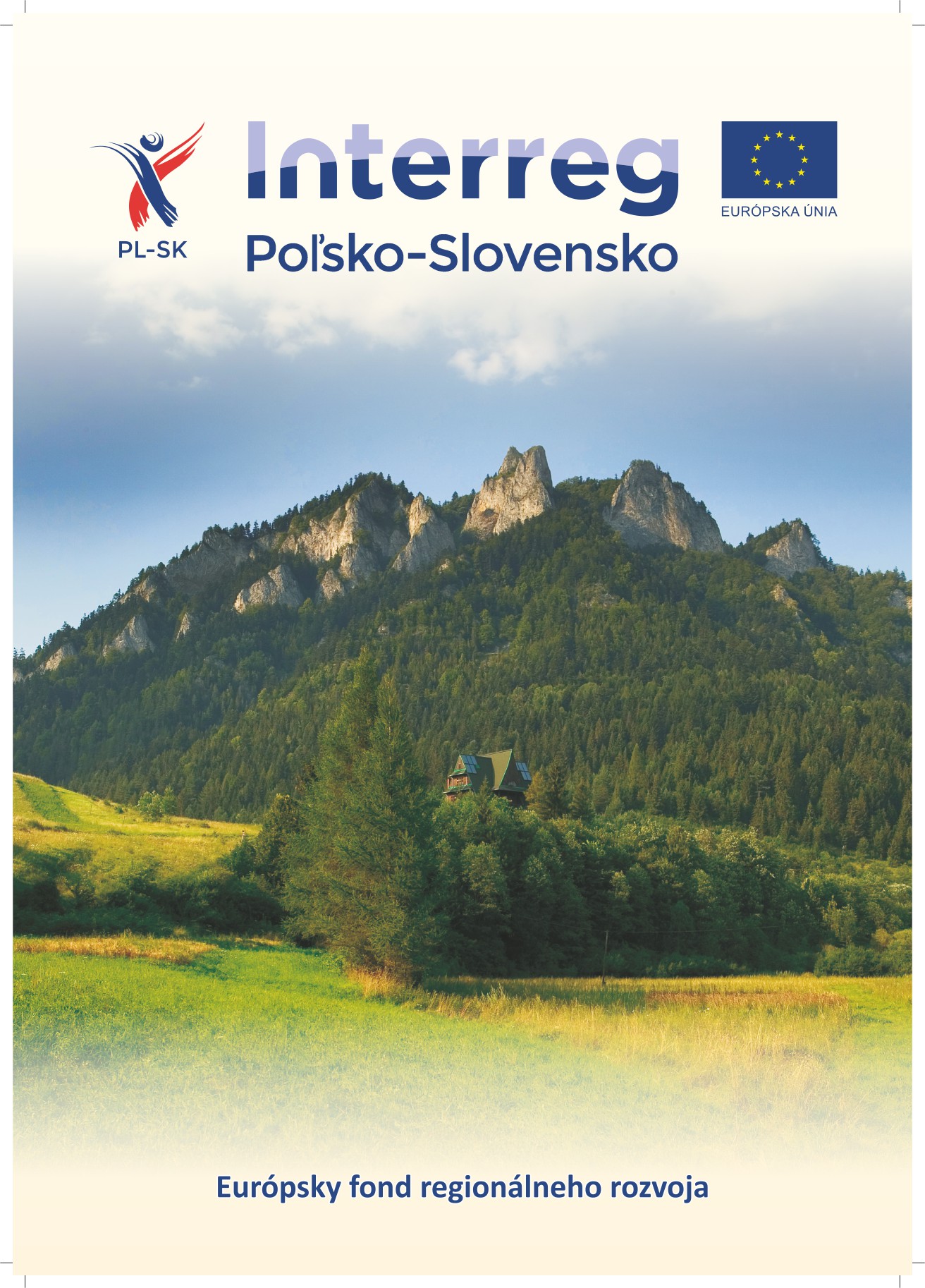 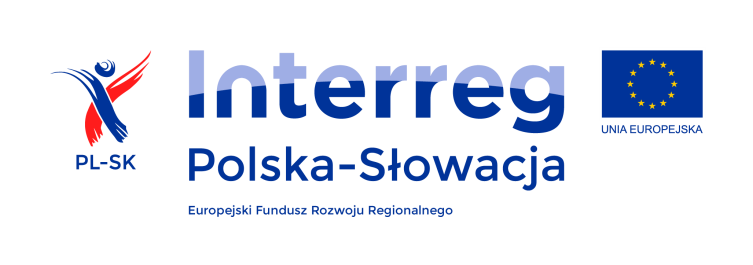 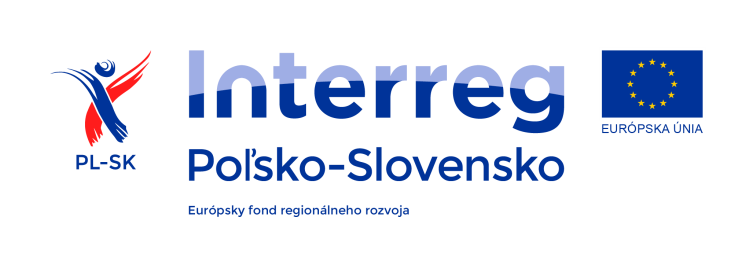 Zadania wojewodyKontrola administracyjna partnerów projektów, Kontrola na miejscu realizacji projektu, Kontrola stosowania ustawy prawo zamówień publicznych Badanie zachowania zasady konkurencyjności,  Kontrola trwałości projektów 2007-2013, 2014-2020, Pomniejszanie wydatków, Nakładanie korekt finansowych, Zapobieganie nieprawidłowościom Wykrywanie nieprawidłowości
[Speaker Notes: Im lepiej przygotowany projekt, tym większa szansa na realizację z Programu.

Rzetelne przygotowanie projektu ma ogromny wpływ na to jak będzie wyglądał projekt po przyznaniu pieniędzy. Dlatego już teraz chcemy zaznaczyć, że przygotowanie jest bardzo istotne - jeśli zostaną Państwu przydzielone środki, wszystko to, co stworzycie na tym etapie musi być wcielone w życie.]
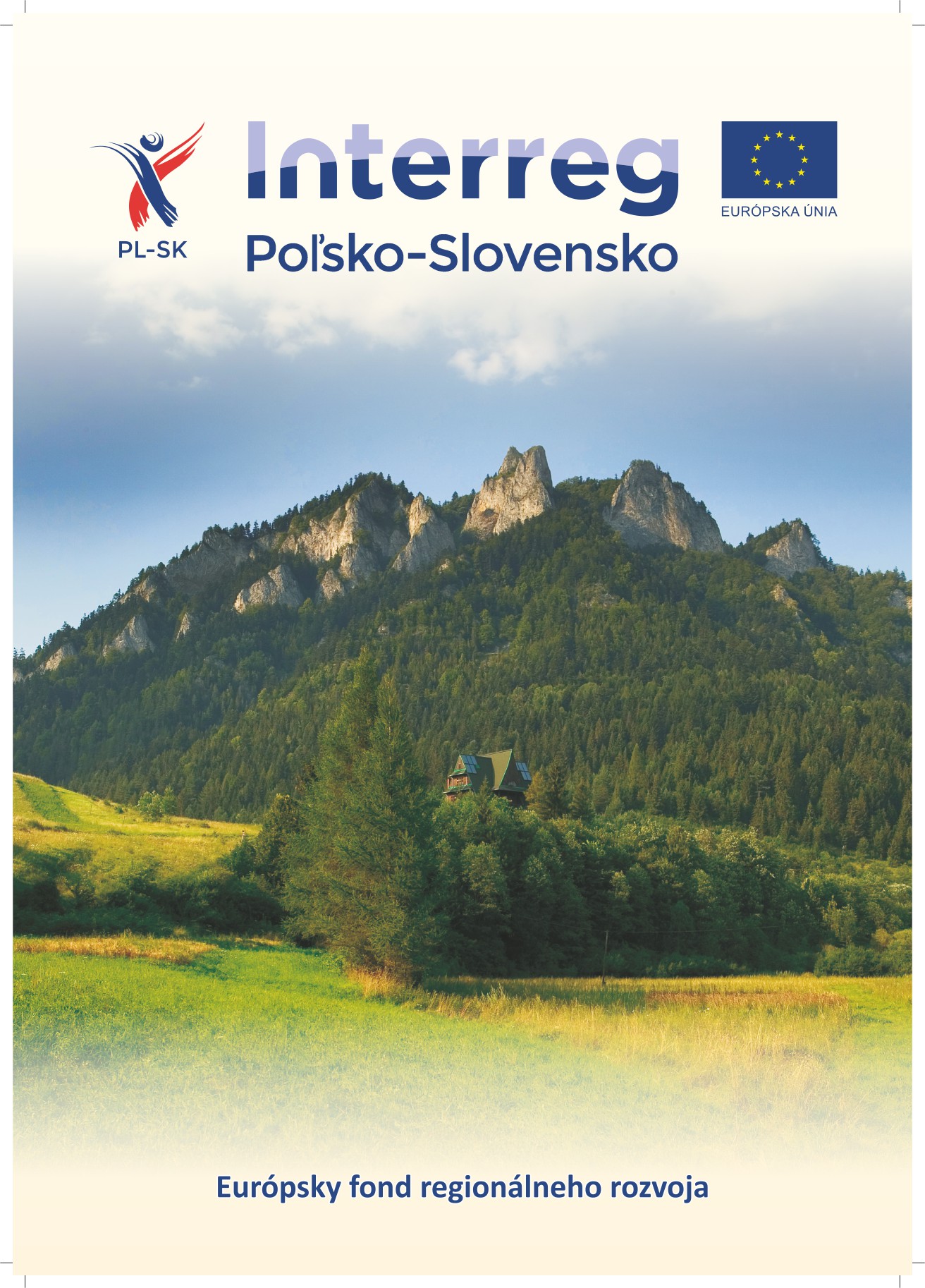 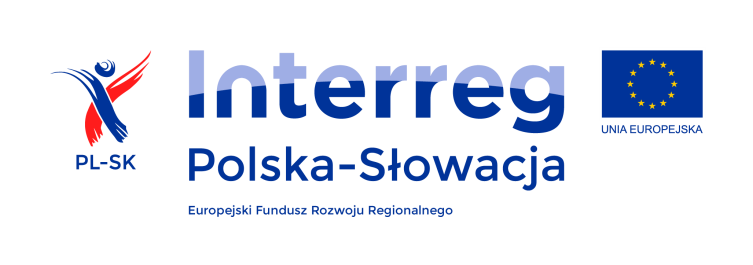 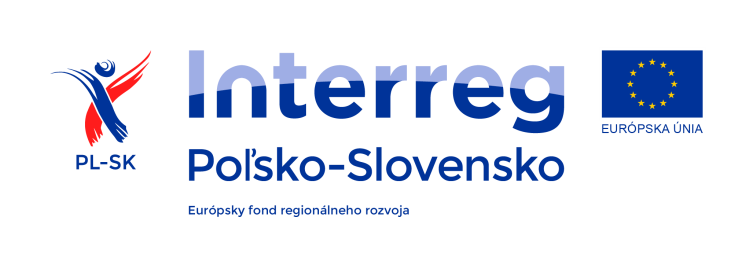 Pojęcie projektu- dla PW- dla PPdefinicja projektu wg umowy:przedsięwzięcie zmierzające do osiągnięcia zamierzonego celu określonego za pomocą wskaźników produktu, określonych we wniosku o dofinansowanie, wdrażane w ramach programu na podstawie umowy
[Speaker Notes: Im lepiej przygotowany projekt, tym większa szansa na realizację z Programu.

Rzetelne przygotowanie projektu ma ogromny wpływ na to jak będzie wyglądał projekt po przyznaniu pieniędzy. Dlatego już teraz chcemy zaznaczyć, że przygotowanie jest bardzo istotne - jeśli zostaną Państwu przydzielone środki, wszystko to, co stworzycie na tym etapie musi być wcielone w życie.]
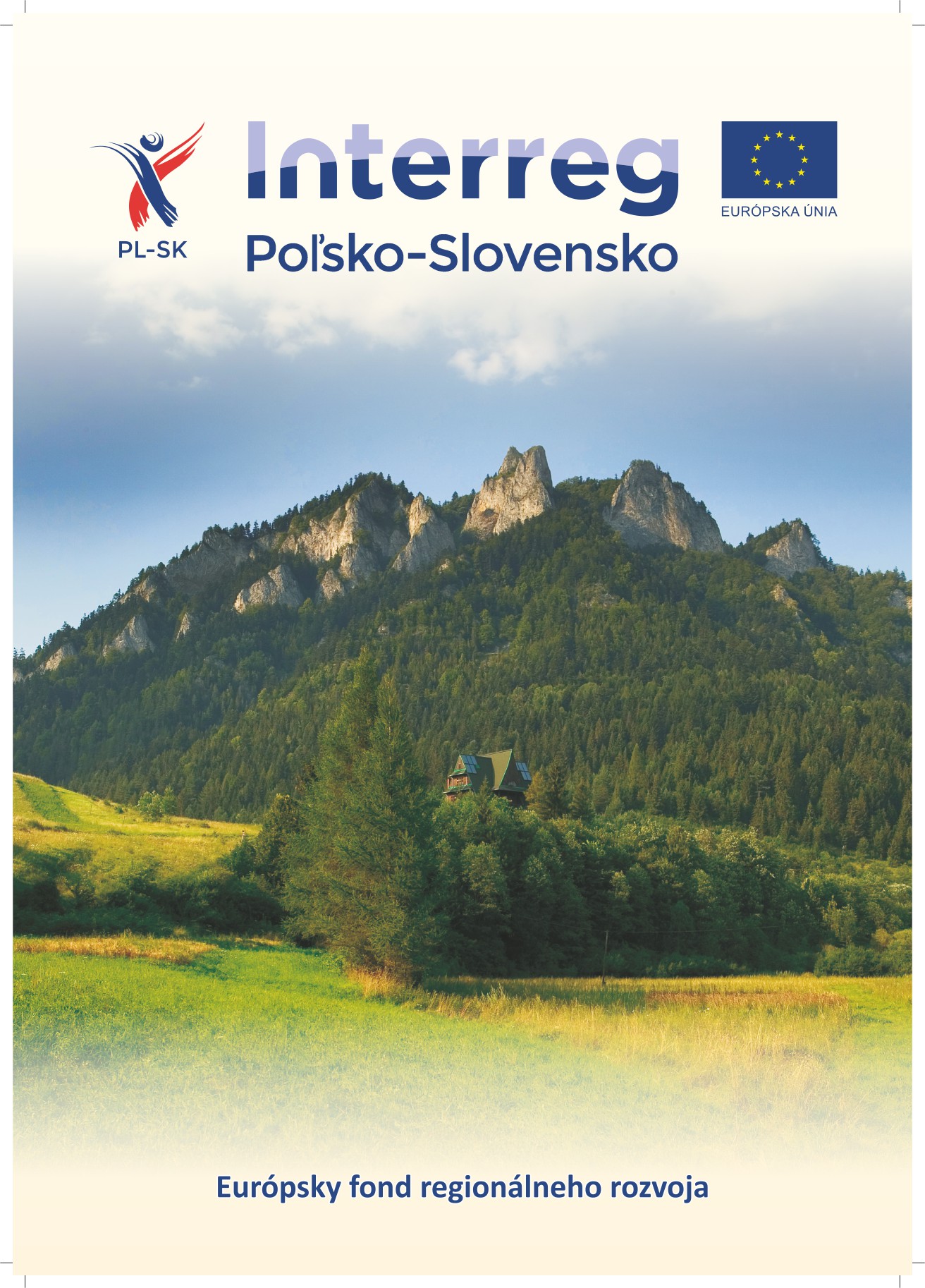 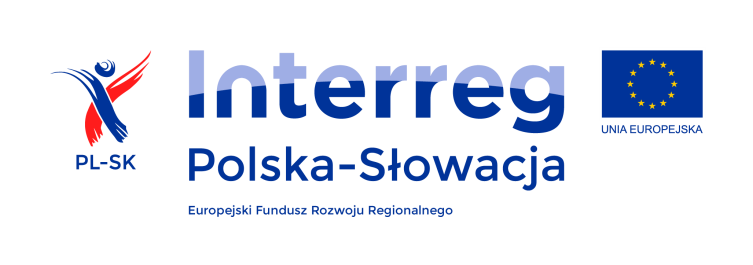 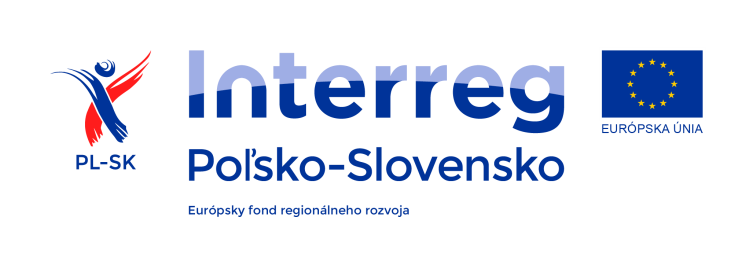 Przygotowanie dobrego projektu  Projekt to zorganizowany i ułożony w czasie ciąg wielu działańzamierzających do osiągnięcia konkretnego mierzalnego celu Działania projektu realizowane są: W zdefiniowanym terminie Wydzielonymi zasobami ludzkimi Wydzielonymi zasobami rzeczowymi Wydzielonymi zasobami finansowymi
[Speaker Notes: Im lepiej przygotowany projekt, tym większa szansa na realizację z Programu.

Rzetelne przygotowanie projektu ma ogromny wpływ na to jak będzie wyglądał projekt po przyznaniu pieniędzy. Dlatego już teraz chcemy zaznaczyć, że przygotowanie jest bardzo istotne - jeśli zostaną Państwu przydzielone środki, wszystko to, co stworzycie na tym etapie musi być wcielone w życie.]
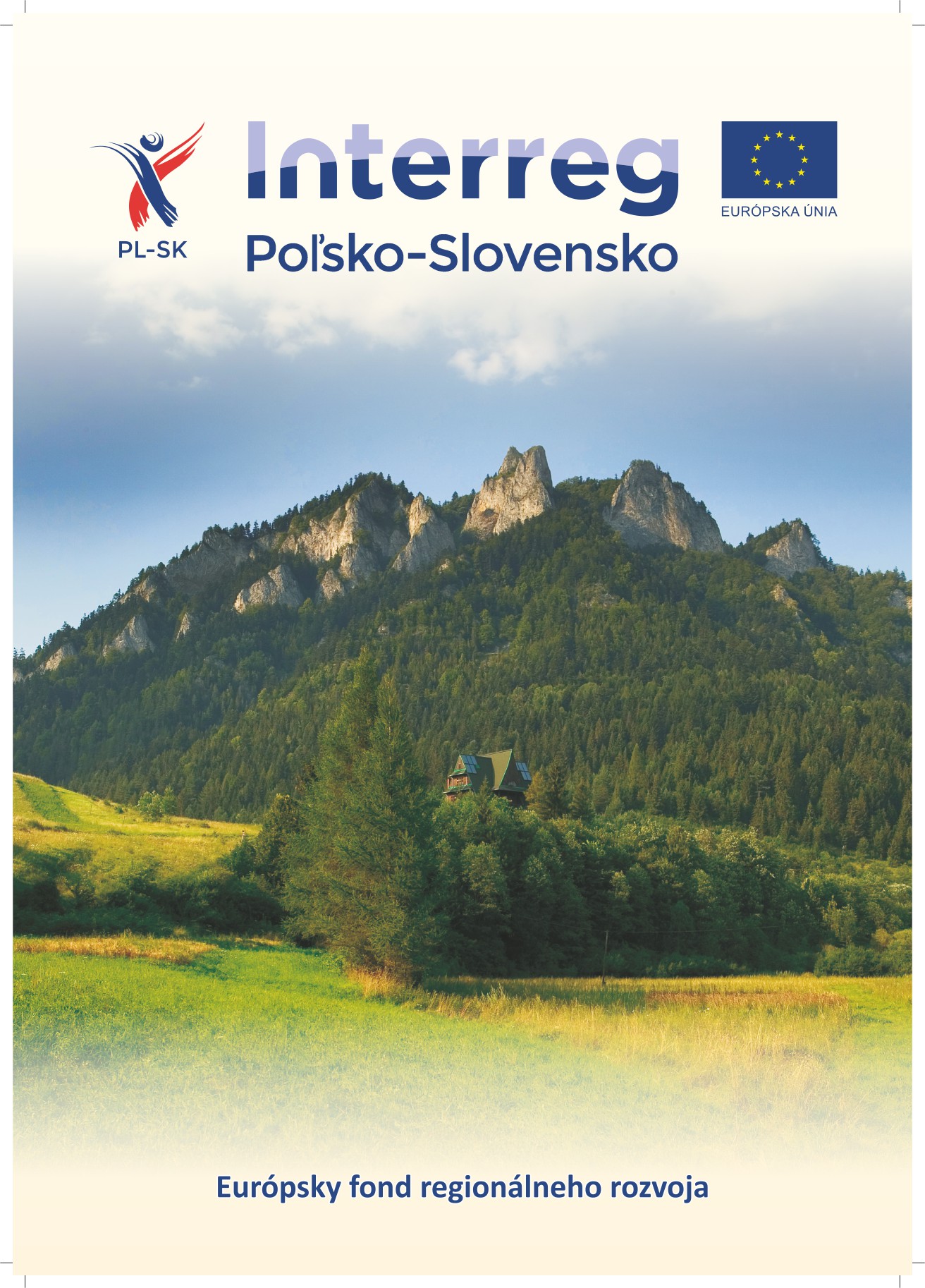 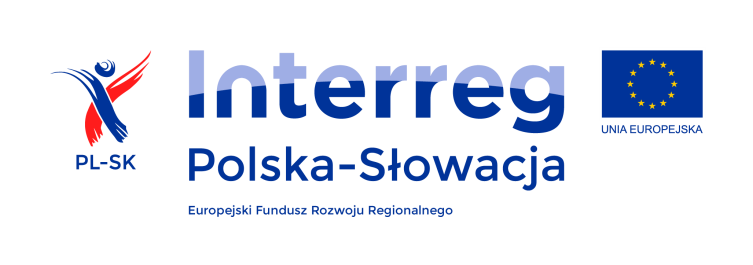 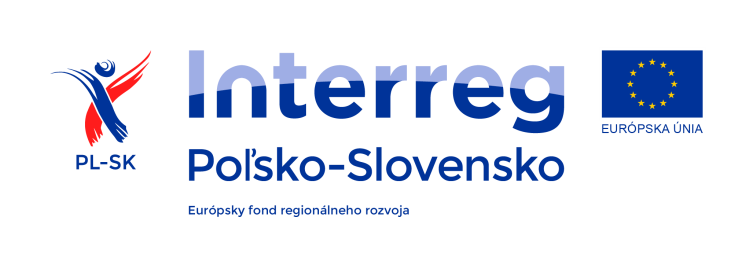 Przygotowanie dobrego projektu  współpracy transgranicznej Identyfikuje i rozwiązuje wybrany problem, Posiada jednoznaczny opis celów, działań projektu, Uwzględnia uwarunkowania, np. możliwości finansowe, Posiada racjonalny budżet, Racjonalny czas realizacji, uwzględniający np. pory roku, Posiada mierzalne wskaźniki, Działania powiązane ze wskaźnikami, Przygotowany zespół do realizacji projektu (ustalone zastępstwa,  specjalizacja pracowników, przekazywanie informacji)Zidentyfikowane ryzyka
[Speaker Notes: Im lepiej przygotowany projekt, tym większa szansa na realizację z Programu.

Rzetelne przygotowanie projektu ma ogromny wpływ na to jak będzie wyglądał projekt po przyznaniu pieniędzy. Dlatego już teraz chcemy zaznaczyć, że przygotowanie jest bardzo istotne - jeśli zostaną Państwu przydzielone środki, wszystko to, co stworzycie na tym etapie musi być wcielone w życie.]
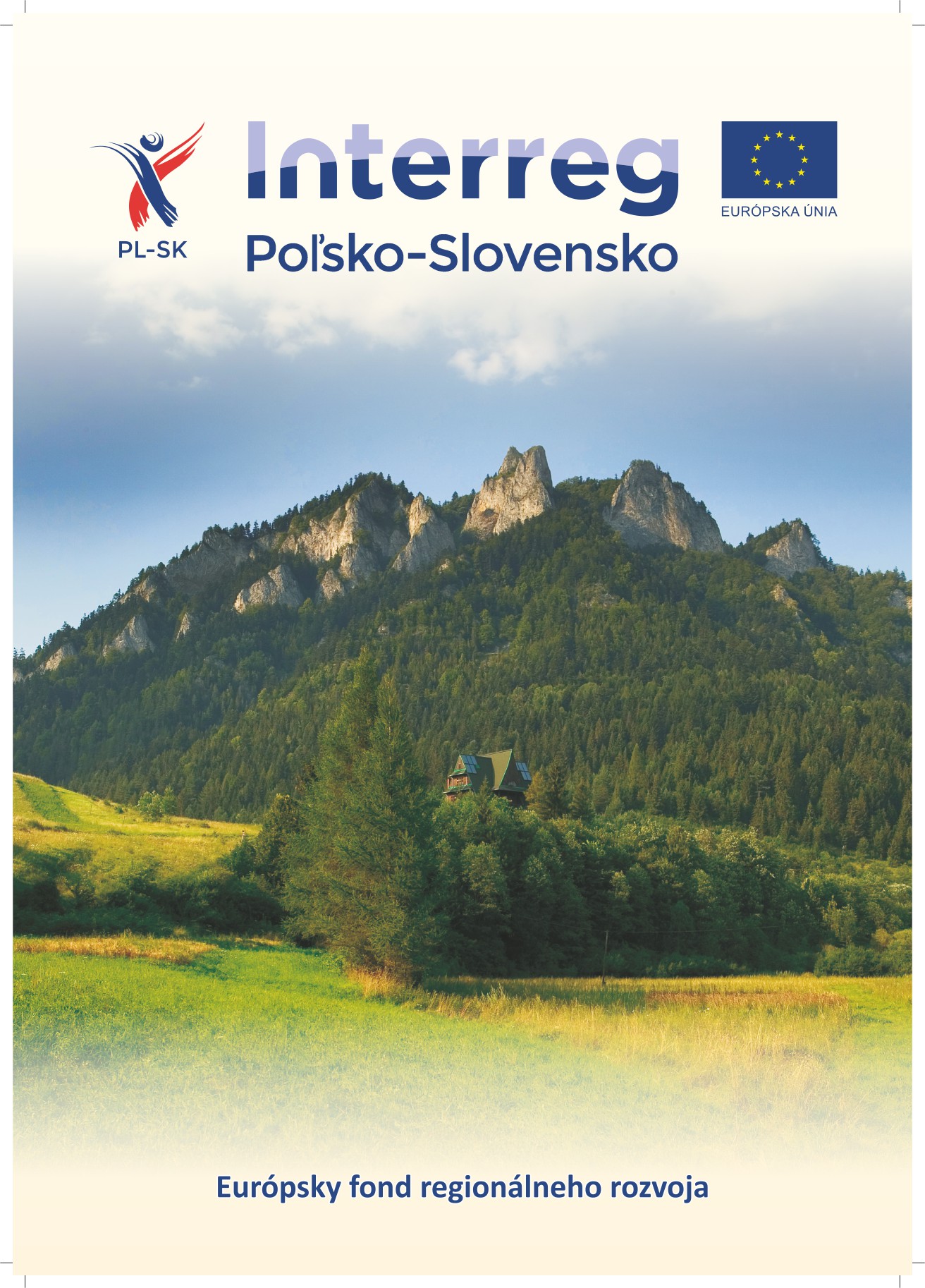 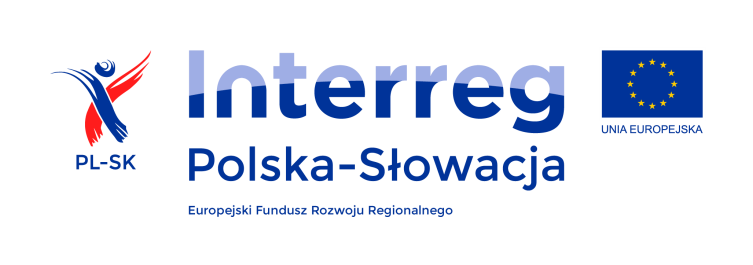 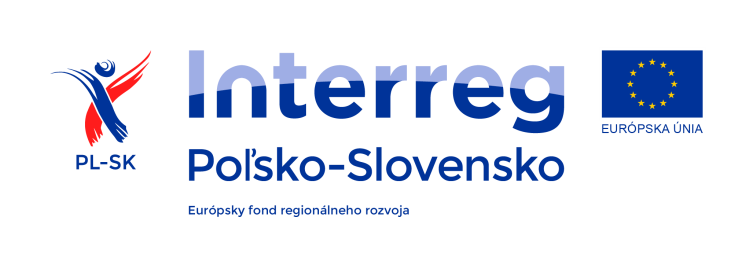 Kwalifikowalność wydatków weryfikowana jest na każdym etapie w cyklu życia projektu Wydatki:-niekwalifikowalne nie powinny być planowane w  budżetach projektów,- powinny być adekwatne do produktów projektu,- powinny być planowane tylko niezbędne do realizacji celów projektuPrzewidywalne przychody powinny być uwzględnione w budżecie projektu,
[Speaker Notes: Im lepiej przygotowany projekt, tym większa szansa na realizację z Programu.

Rzetelne przygotowanie projektu ma ogromny wpływ na to jak będzie wyglądał projekt po przyznaniu pieniędzy. Dlatego już teraz chcemy zaznaczyć, że przygotowanie jest bardzo istotne - jeśli zostaną Państwu przydzielone środki, wszystko to, co stworzycie na tym etapie musi być wcielone w życie.]
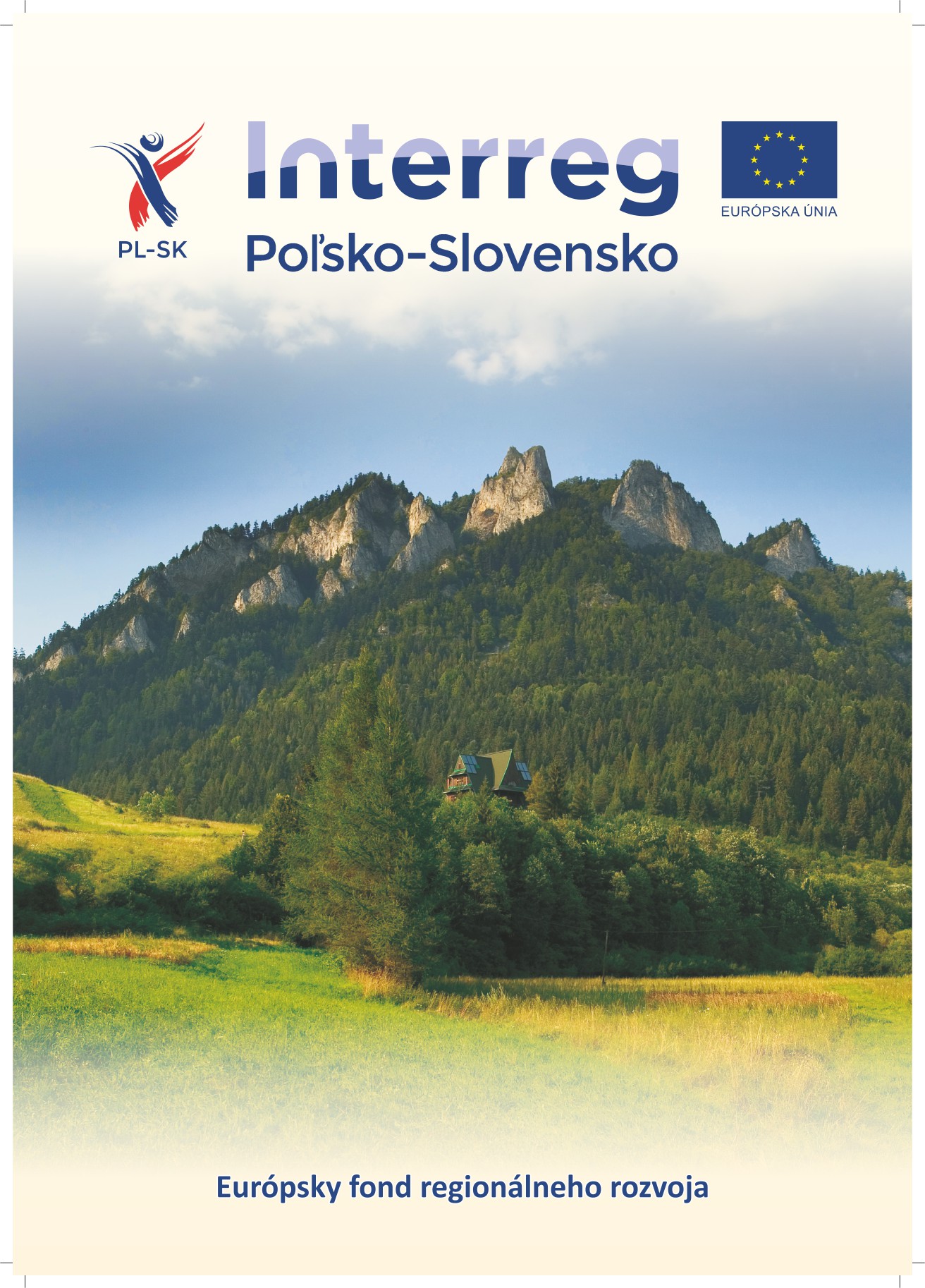 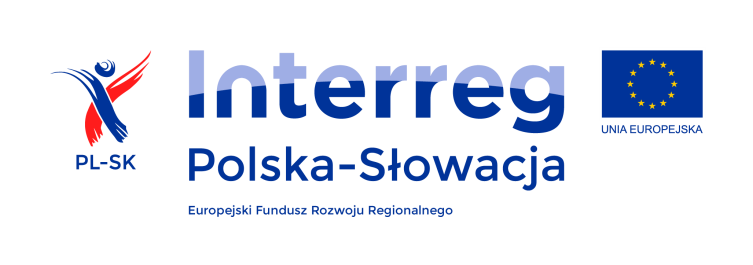 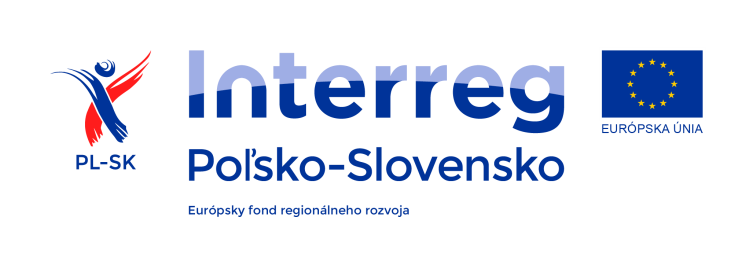 Kwalifikowalność wydatków weryfikowana jest na każdym etapie w cyklu życia projektu i- łącznie musi być spełnionych 10 zasad dla każdego poniesionego wydatku aby wydatek był uznany za kwalifikowalnyDla oceny kwalifikowalności obowiązują zasady / przepisy z dnia poniesienia wydatku, za wyjątkiem:- wydatków wynikających z umów z zakresu pzp,- jeżeli nowo obowiązujące wytyczne będą korzystniejsze dla beneficjenta
[Speaker Notes: Im lepiej przygotowany projekt, tym większa szansa na realizację z Programu.

Rzetelne przygotowanie projektu ma ogromny wpływ na to jak będzie wyglądał projekt po przyznaniu pieniędzy. Dlatego już teraz chcemy zaznaczyć, że przygotowanie jest bardzo istotne - jeśli zostaną Państwu przydzielone środki, wszystko to, co stworzycie na tym etapie musi być wcielone w życie.]
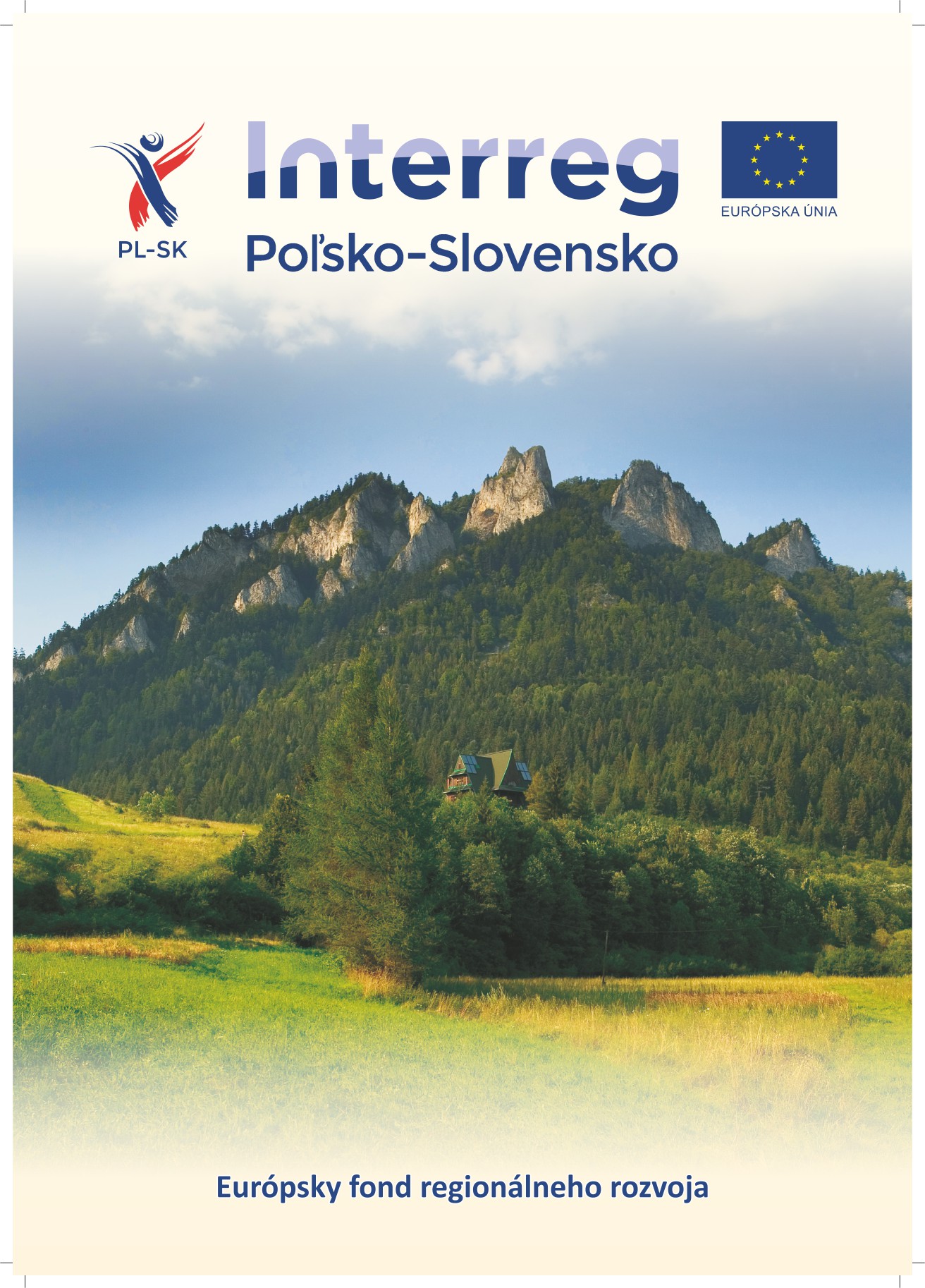 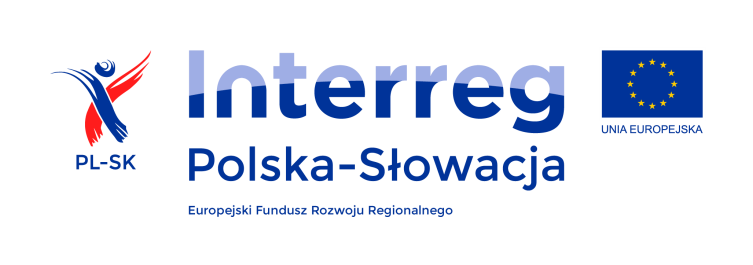 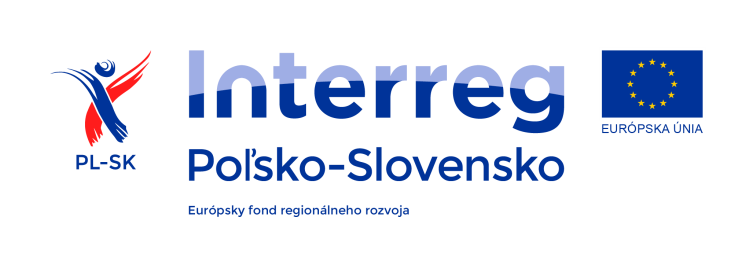 Dobry budżet projektu to budżet rozsądny- nie zbyt ogólny ,- nie zbyt szczegółowy,- bez nazw własnych,- z podaniem składowych sumy - pokazujący metodę wyliczenia wartości danej pozycji budżetowej:	- nazwa jednostki,	- ilość jednostek,	- cenę jednostkową,	- informację o pomocy publicznej (% EFRR),- wydatki adekwatne do zakładanych wskaźników
[Speaker Notes: Im lepiej przygotowany projekt, tym większa szansa na realizację z Programu.

Rzetelne przygotowanie projektu ma ogromny wpływ na to jak będzie wyglądał projekt po przyznaniu pieniędzy. Dlatego już teraz chcemy zaznaczyć, że przygotowanie jest bardzo istotne - jeśli zostaną Państwu przydzielone środki, wszystko to, co stworzycie na tym etapie musi być wcielone w życie.]
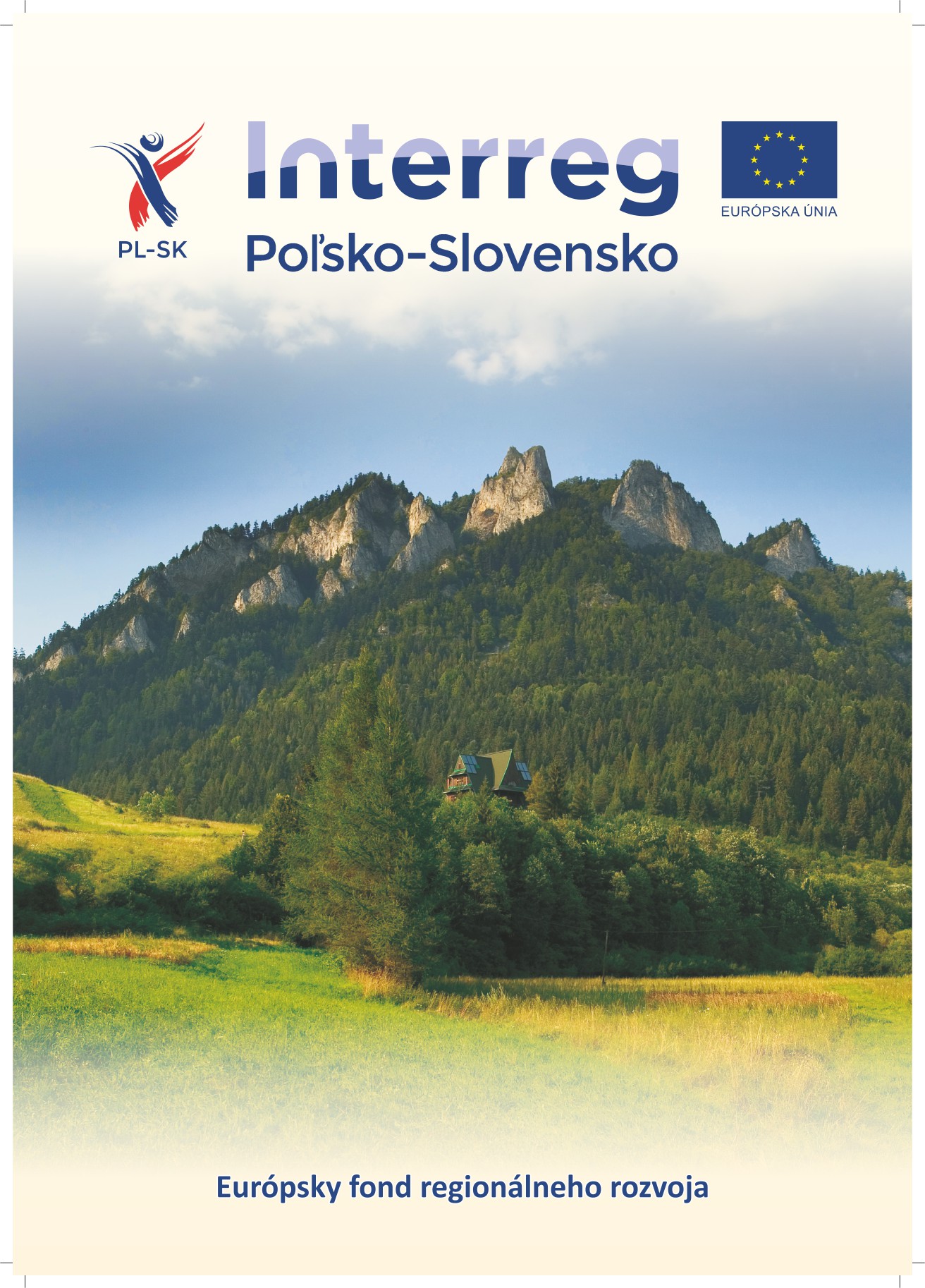 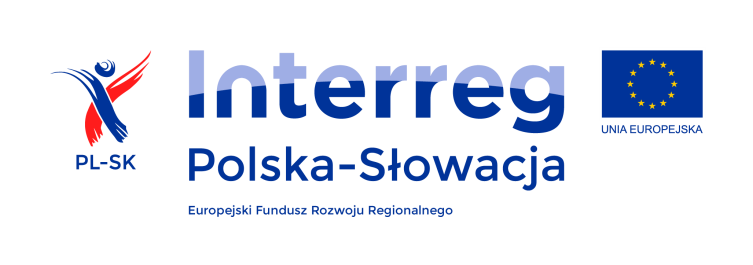 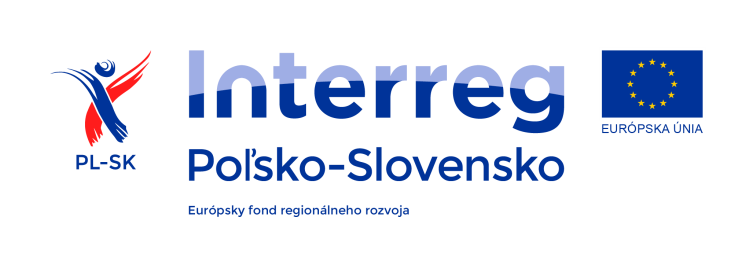 Budżet projektu powinien uwzględniać:- wydatki związane z głównymi celami zadaniami, przyczyniające się bezpośrednio do osiągnięcia zakładanych wskaźników- koszty zarządzania projektem- koszty promocji- koszty przygotowawcze
[Speaker Notes: Im lepiej przygotowany projekt, tym większa szansa na realizację z Programu.

Rzetelne przygotowanie projektu ma ogromny wpływ na to jak będzie wyglądał projekt po przyznaniu pieniędzy. Dlatego już teraz chcemy zaznaczyć, że przygotowanie jest bardzo istotne - jeśli zostaną Państwu przydzielone środki, wszystko to, co stworzycie na tym etapie musi być wcielone w życie.]
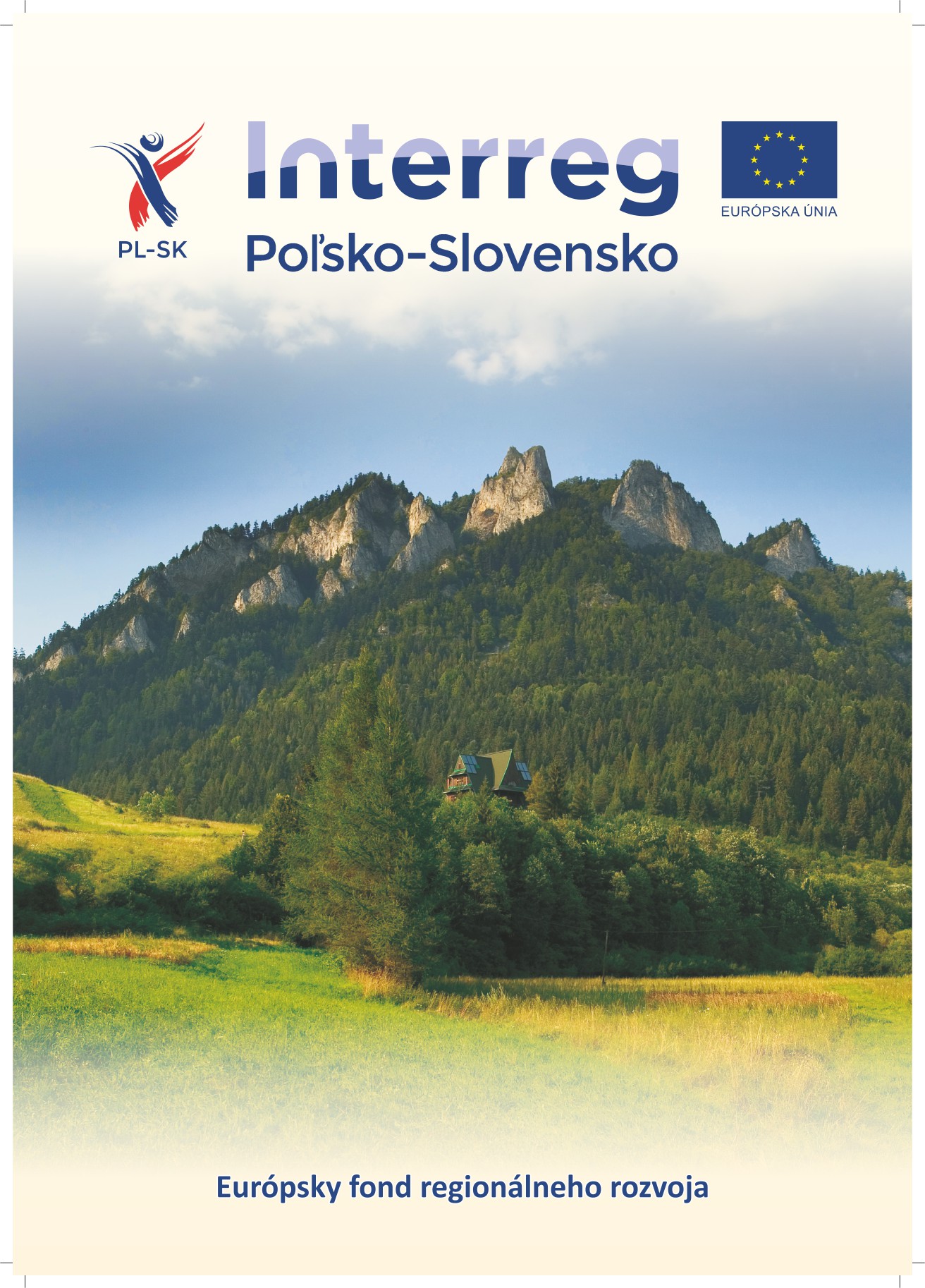 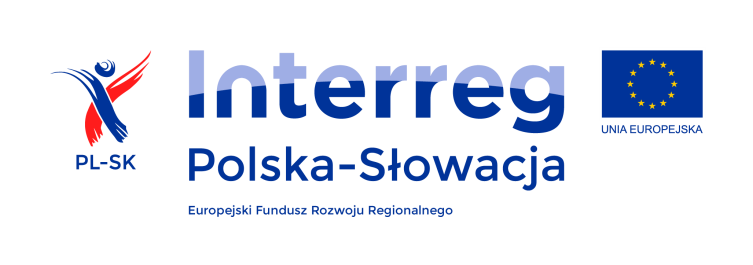 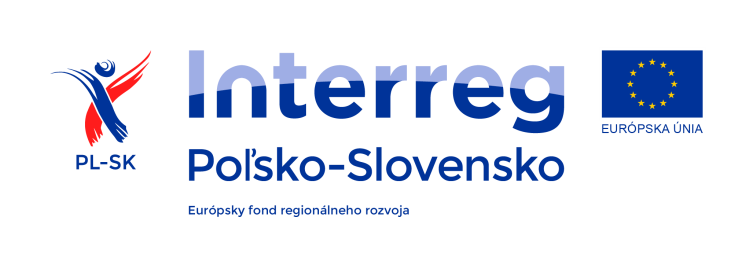 Planowanie budżetu c.d.Budżet planowany jest w układzie zadaniowymKażdy wydatek musi być uzasadnionyInformacje o sposobie rozliczania personeluInformacja o miejscu ponoszenia wydatków- zarządzanie- wydarzenia np. konferencje- delegacje poza obszarem wsparcia
[Speaker Notes: Im lepiej przygotowany projekt, tym większa szansa na realizację z Programu.

Rzetelne przygotowanie projektu ma ogromny wpływ na to jak będzie wyglądał projekt po przyznaniu pieniędzy. Dlatego już teraz chcemy zaznaczyć, że przygotowanie jest bardzo istotne - jeśli zostaną Państwu przydzielone środki, wszystko to, co stworzycie na tym etapie musi być wcielone w życie.]
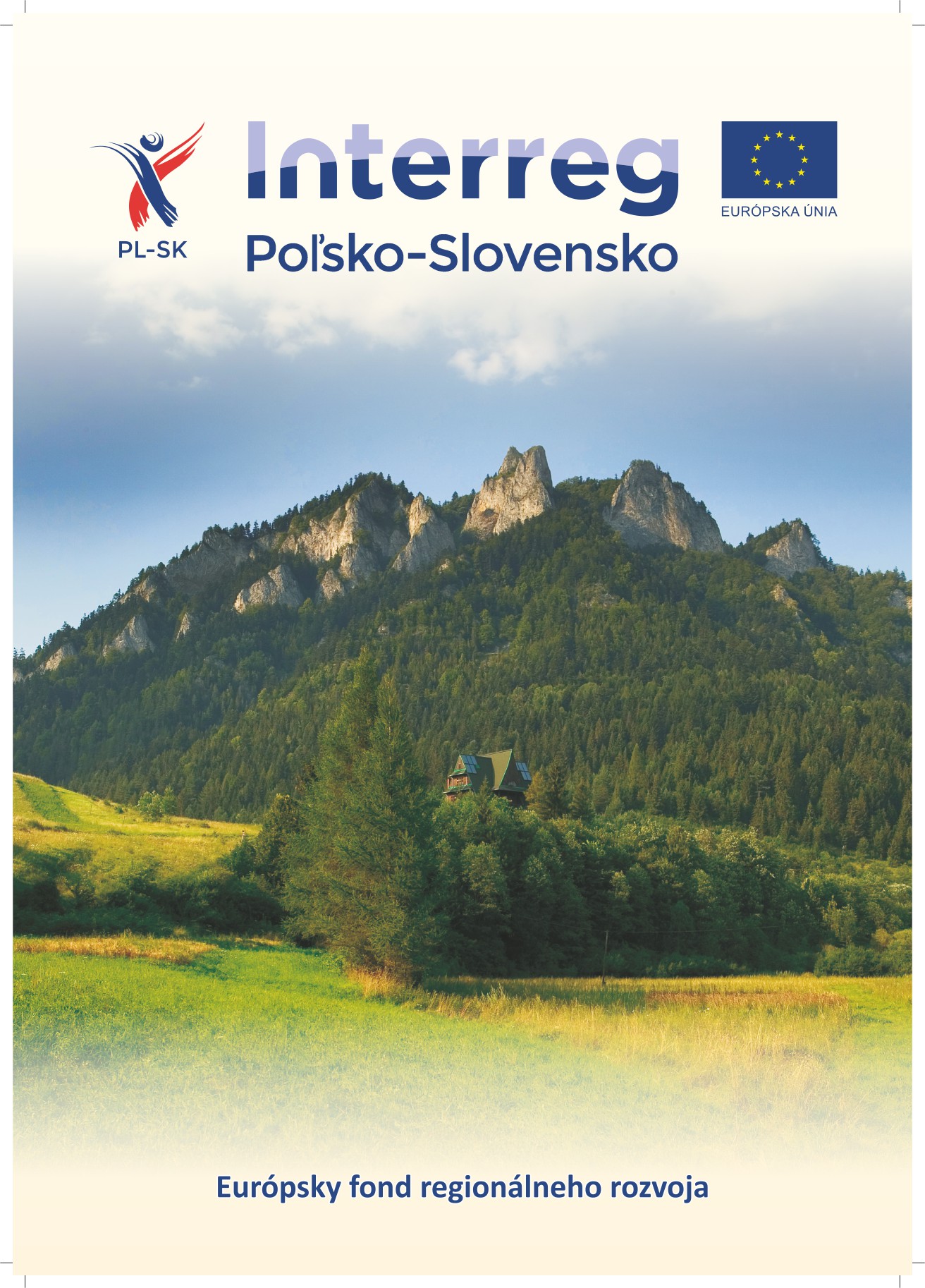 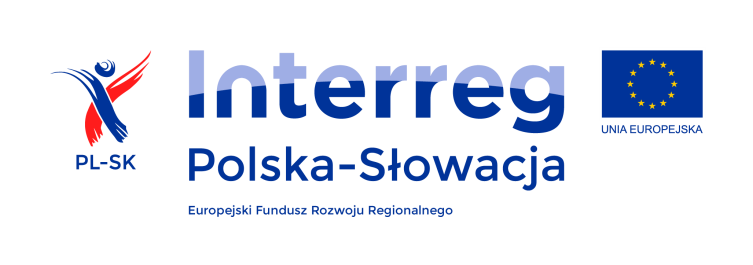 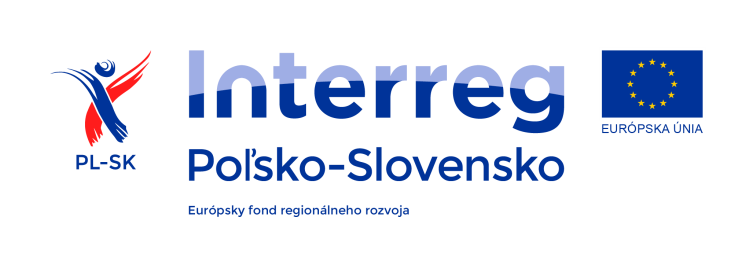 Metody planowania i ponoszenia wydatków 1. Wydatki rzeczywiście poniesione- koszty przygotowawcze ( do 5%, 50 000 euro)- koszty podróży i zakwaterowania- koszty ekspertów zewnętrznych- koszty wyposażenia,- infrastruktura i roboty budowlane,- koszt personelu (opcjonalnie)2. Metody uproszczone - ryczałt- wydatki biurowe i administracyjne- koszt personelu (opcjonalnie)
[Speaker Notes: Im lepiej przygotowany projekt, tym większa szansa na realizację z Programu.

Rzetelne przygotowanie projektu ma ogromny wpływ na to jak będzie wyglądał projekt po przyznaniu pieniędzy. Dlatego już teraz chcemy zaznaczyć, że przygotowanie jest bardzo istotne - jeśli zostaną Państwu przydzielone środki, wszystko to, co stworzycie na tym etapie musi być wcielone w życie.]
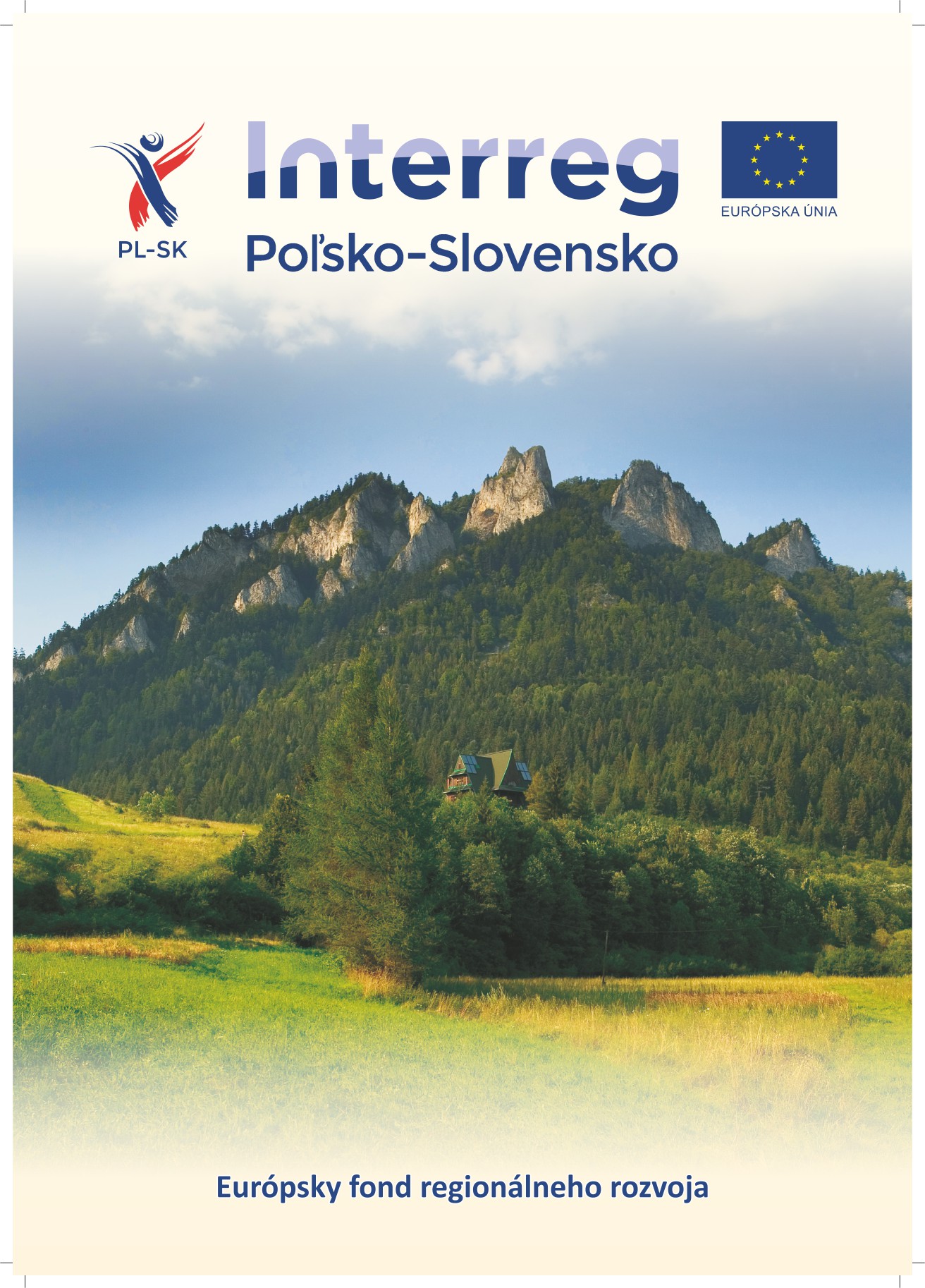 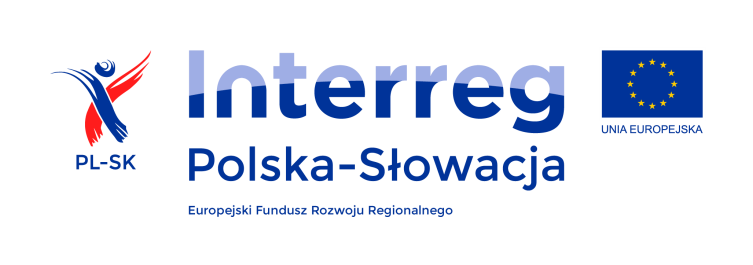 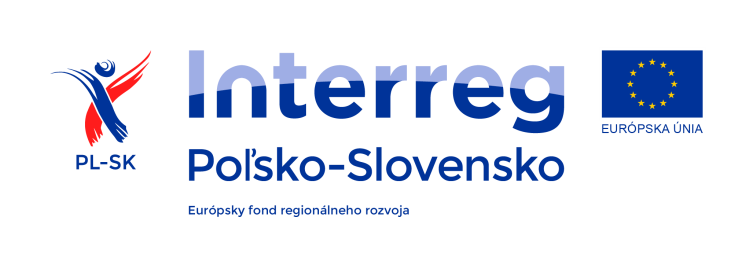 Metody planowania i ponoszenia wydatków środki trwałe – kwalifikowalne w całości jeżeli środek trwały będzie wykorzystany  wyłącznie na potrzeby projektu,- kwalifikowalne odpisy amortyzacyjne dla środków trwałych wykorzystywanych również poza projektem,Wyposażenie personelu projektu jest kwalifikowalne w całości jeżeli co najmniej ½ etatu jest wykorzystywana na cele projektu (umowa o pracę)
[Speaker Notes: Im lepiej przygotowany projekt, tym większa szansa na realizację z Programu.

Rzetelne przygotowanie projektu ma ogromny wpływ na to jak będzie wyglądał projekt po przyznaniu pieniędzy. Dlatego już teraz chcemy zaznaczyć, że przygotowanie jest bardzo istotne - jeśli zostaną Państwu przydzielone środki, wszystko to, co stworzycie na tym etapie musi być wcielone w życie.]
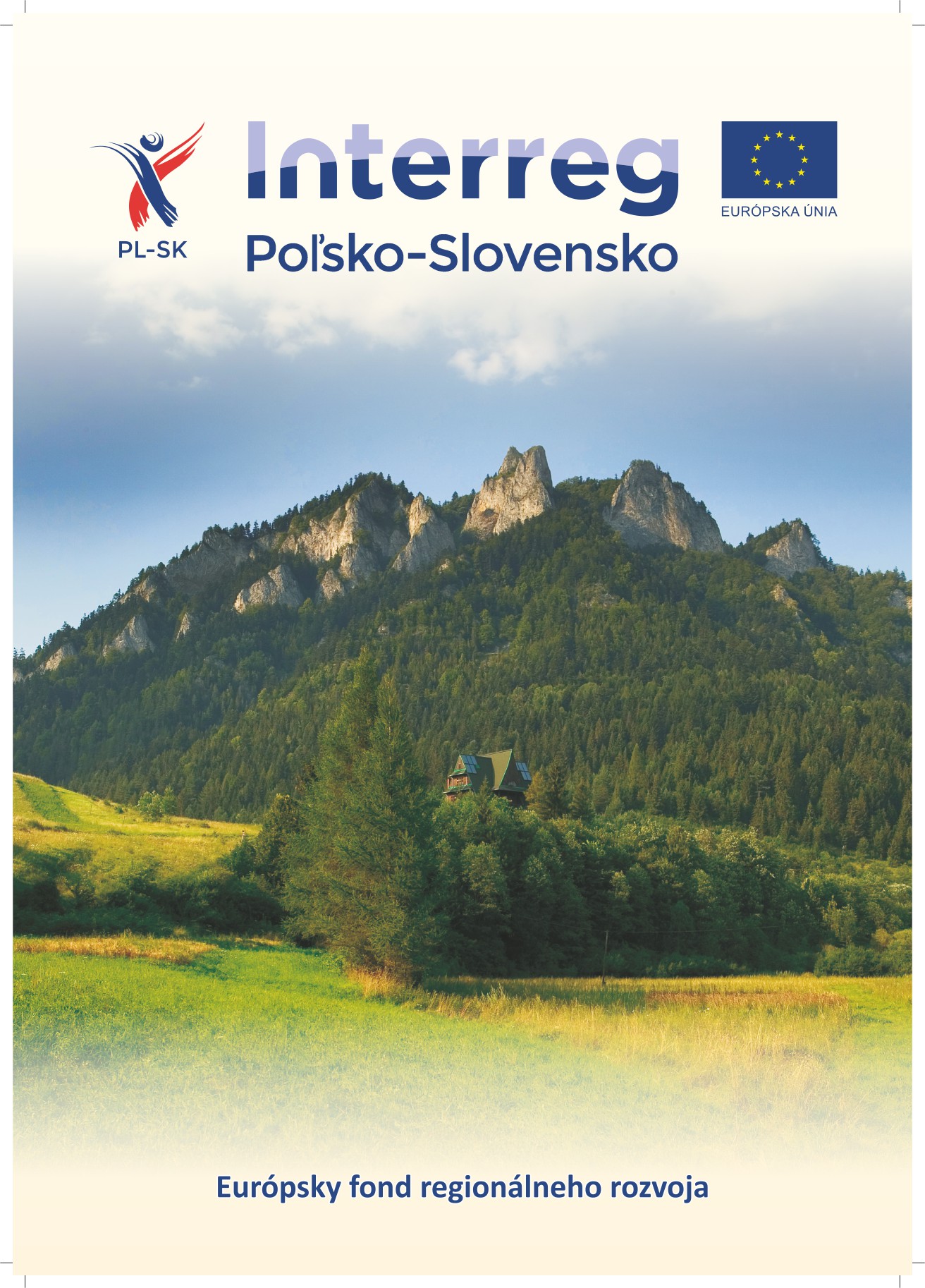 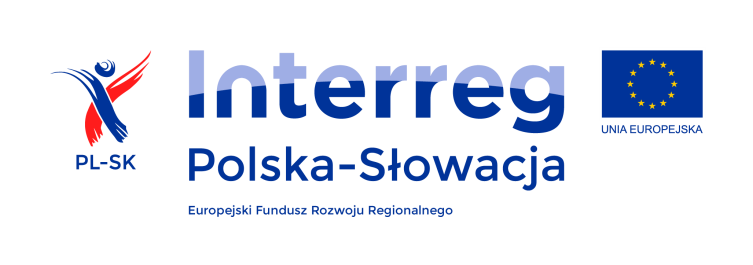 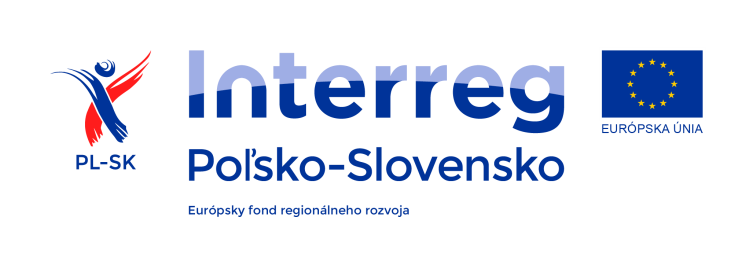 Wkład niepieniężny jest dopuszczalny – musi być zaplanowany we wniosku aplikacyjnym,VAT – kwalifikowalność w zależności od możliwości odliczenia/odzyskania:- może być kwalifikowalny w całości,- może być kwalifikowalny dla poszczególnych pozycji budżetowych,- może być niekwalifikowalny.
[Speaker Notes: Im lepiej przygotowany projekt, tym większa szansa na realizację z Programu.

Rzetelne przygotowanie projektu ma ogromny wpływ na to jak będzie wyglądał projekt po przyznaniu pieniędzy. Dlatego już teraz chcemy zaznaczyć, że przygotowanie jest bardzo istotne - jeśli zostaną Państwu przydzielone środki, wszystko to, co stworzycie na tym etapie musi być wcielone w życie.]
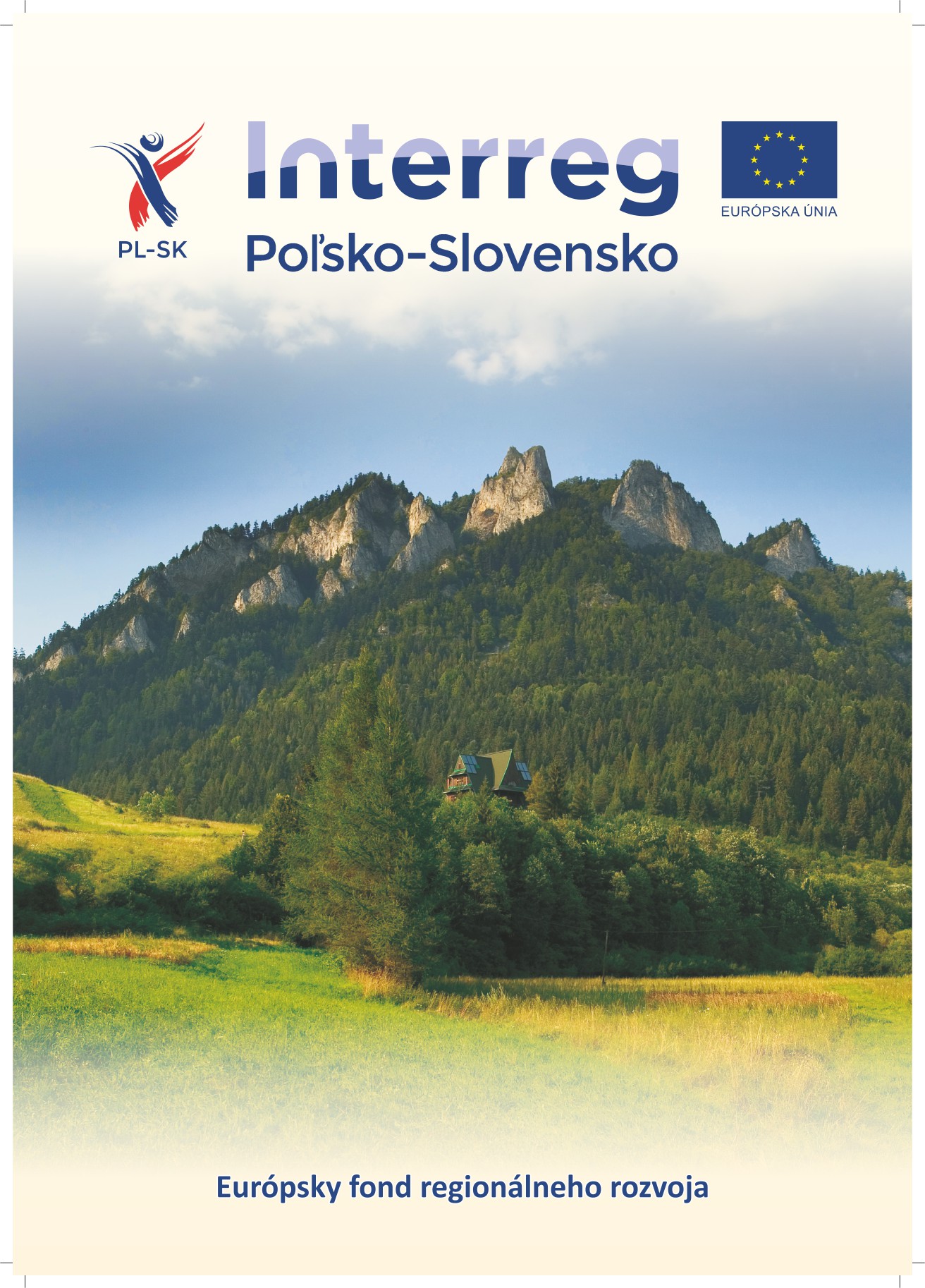 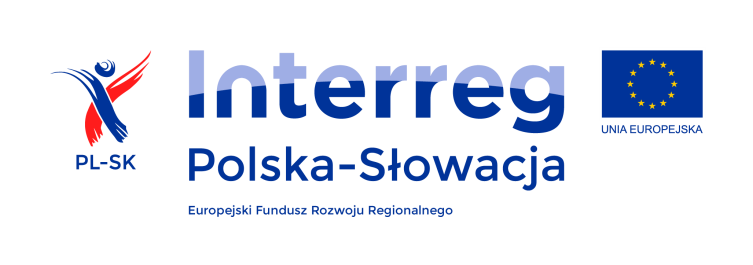 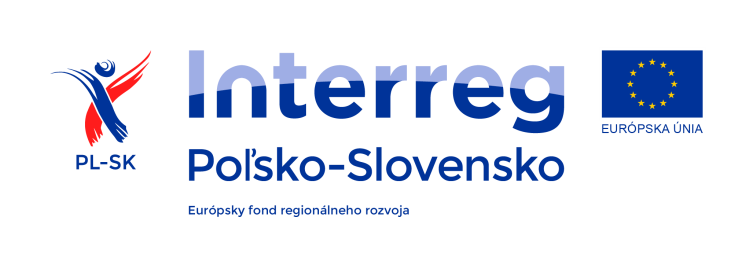 BudżetRyczałt dla wydatków biurowych i administracyjnych10% kosztów personeluKoszt personelu – ryczałt do 20% kosztów rzeczywistych projektu innych niż koszty personelu- lub wg kosztów rzeczywistychSposób rozliczania należy określić we wniosku aplikacyjnym i stosować przez cały okres realizacji projektu
[Speaker Notes: Im lepiej przygotowany projekt, tym większa szansa na realizację z Programu.

Rzetelne przygotowanie projektu ma ogromny wpływ na to jak będzie wyglądał projekt po przyznaniu pieniędzy. Dlatego już teraz chcemy zaznaczyć, że przygotowanie jest bardzo istotne - jeśli zostaną Państwu przydzielone środki, wszystko to, co stworzycie na tym etapie musi być wcielone w życie.]
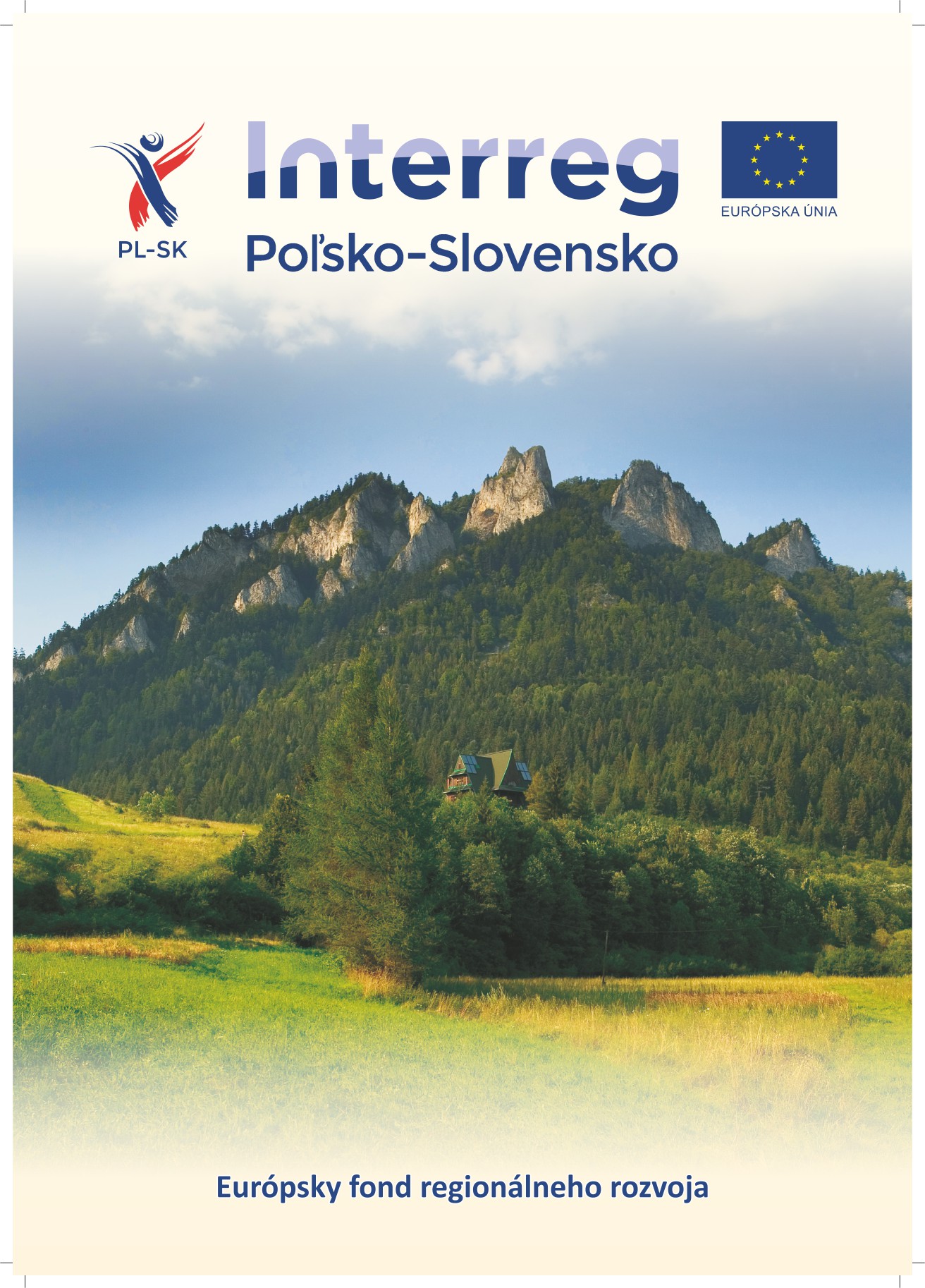 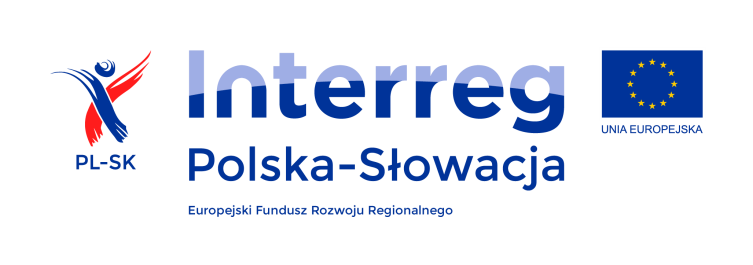 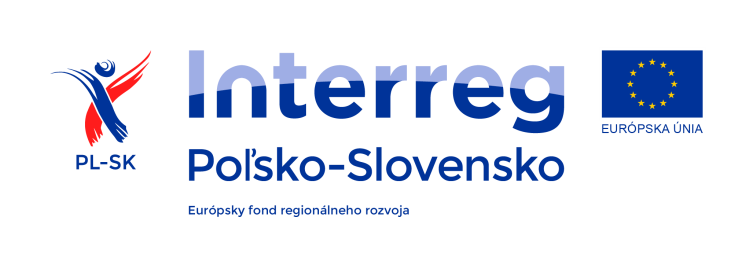 Budżet cd.PRZYKŁAD:Koszty bezpośrednie w projekcie inne niż koszty personelu = 100 000 EURKoszty personelu ujęte w budżecie projektu (obliczone  na podstawie rzeczywistych kosztów max 20%) = 20 000 EuroStawka ryczałtowa na koszty pośrednie określona przez IZ =  10%Kalkulacja kosztów pośrednich = 20 000 x 10 % = 2 000 EURKwota wydatków kwalifikowalnych w projekcie = 122 000 EURUproszczona kontrola wydatków ponoszonych wg. stawek ryczałtowych
[Speaker Notes: Im lepiej przygotowany projekt, tym większa szansa na realizację z Programu.

Rzetelne przygotowanie projektu ma ogromny wpływ na to jak będzie wyglądał projekt po przyznaniu pieniędzy. Dlatego już teraz chcemy zaznaczyć, że przygotowanie jest bardzo istotne - jeśli zostaną Państwu przydzielone środki, wszystko to, co stworzycie na tym etapie musi być wcielone w życie.]
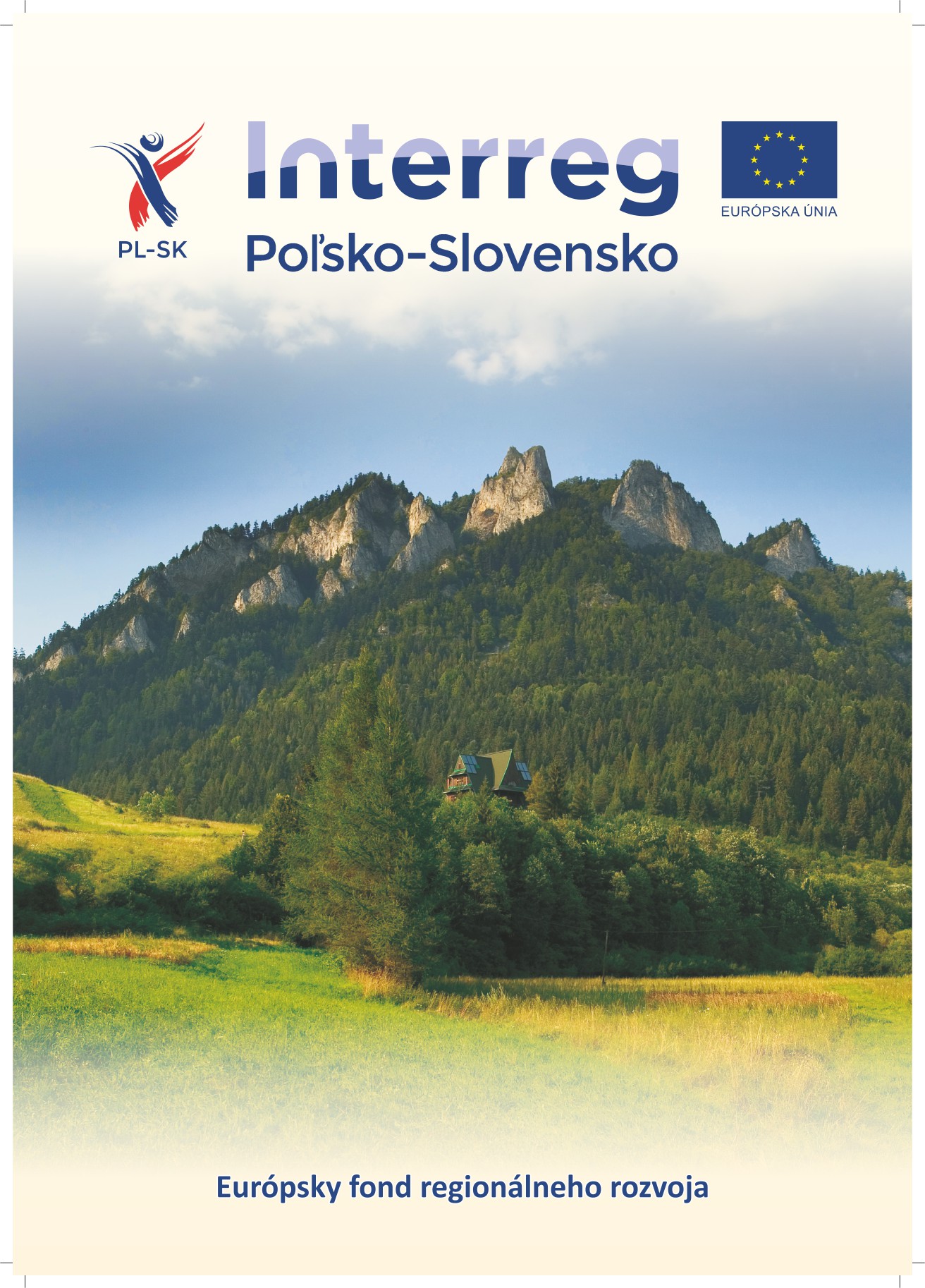 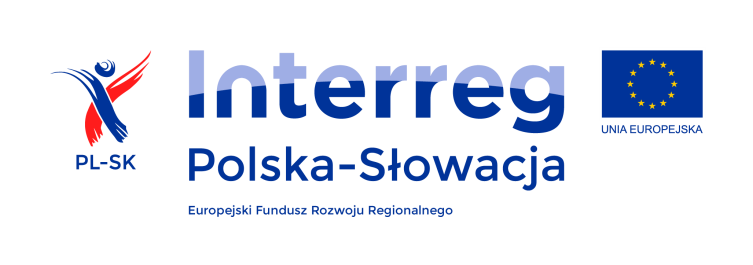 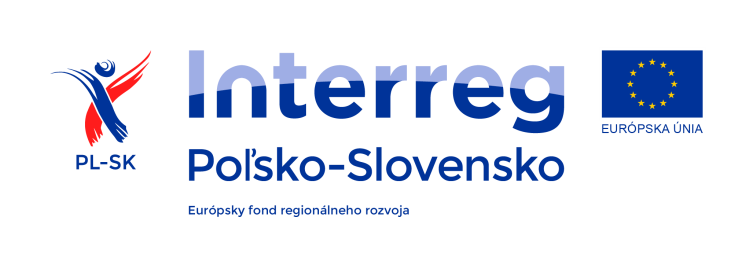 Realizacja projektu powinna odbywać się zgodnie z prawem budowlanymPrawo budowlane definiuje- budowę,- przebudowę - remontnie definiuje modernizacji
[Speaker Notes: Im lepiej przygotowany projekt, tym większa szansa na realizację z Programu.

Rzetelne przygotowanie projektu ma ogromny wpływ na to jak będzie wyglądał projekt po przyznaniu pieniędzy. Dlatego już teraz chcemy zaznaczyć, że przygotowanie jest bardzo istotne - jeśli zostaną Państwu przydzielone środki, wszystko to, co stworzycie na tym etapie musi być wcielone w życie.]
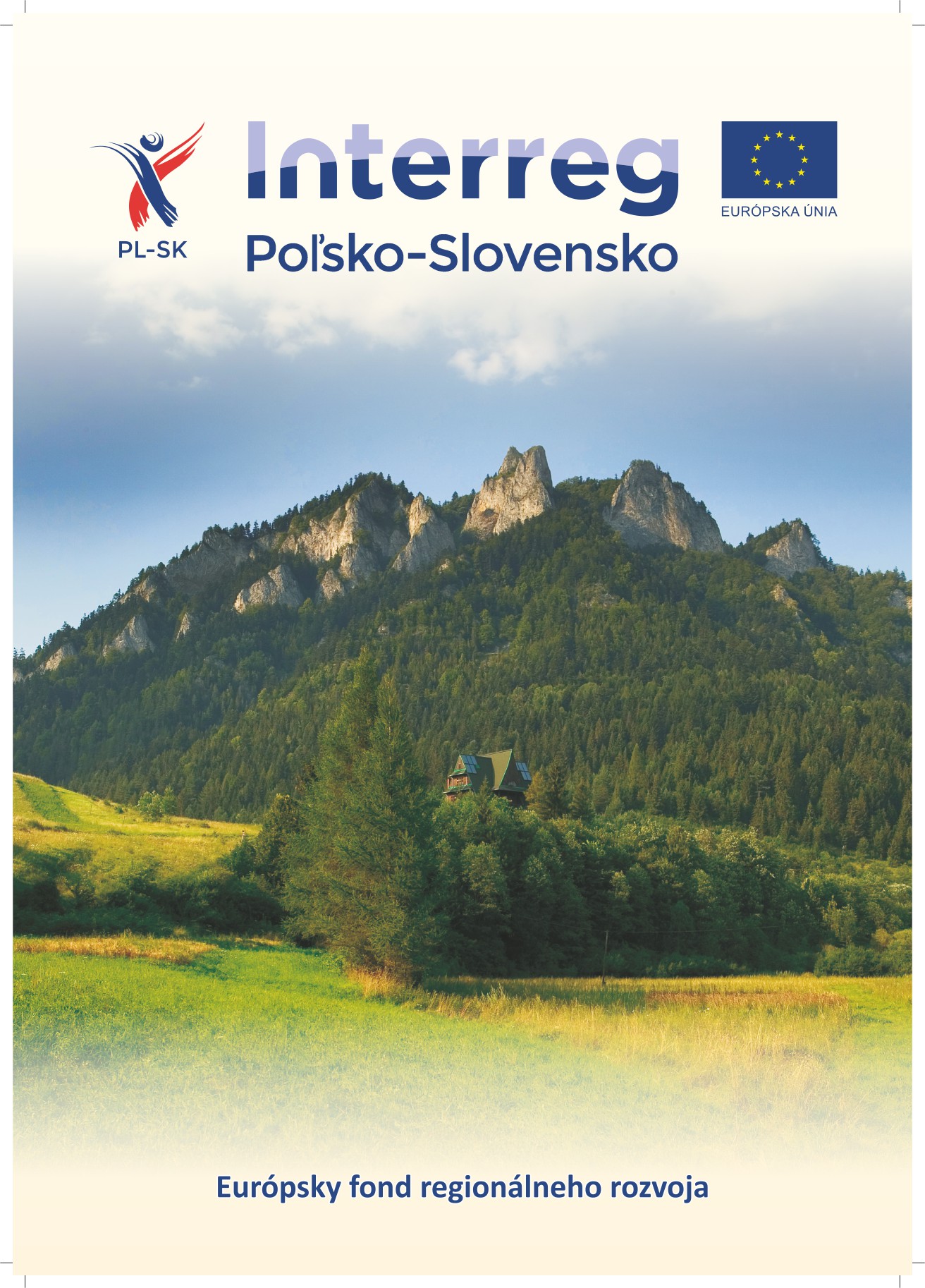 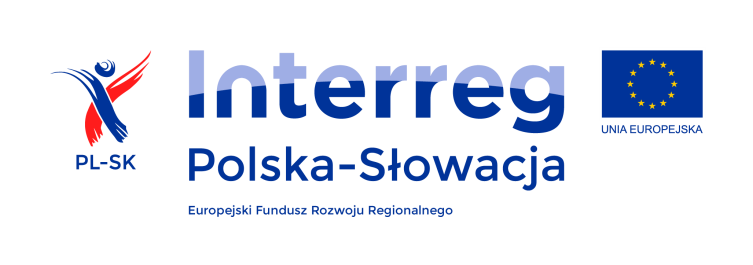 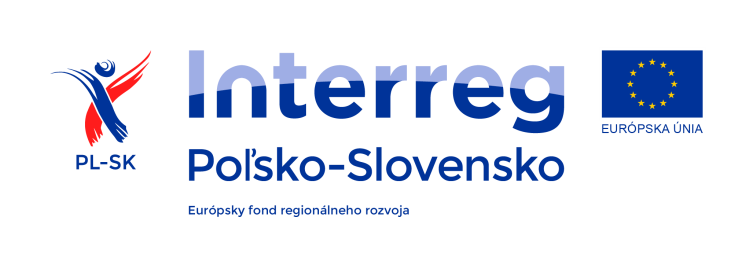 Dokumentacja techniczna w projektach inwestycyjnych igotowość projektu do realizacji:- wymagane pozwolenia muszą być najpóźniej przed podpisaniem umowy o dofinansowanie projektu,- istotne jest uwzględnienie pór roku przy realizacji zadań inwestycyjnych,- dokumentacja techniczna się również starzeje,- dokumentacja projektu powinna uwzględniać warunki topograficzne ( 3 wymiar),- warto zweryfikować dokumentację techniczną projektu
[Speaker Notes: Im lepiej przygotowany projekt, tym większa szansa na realizację z Programu.

Rzetelne przygotowanie projektu ma ogromny wpływ na to jak będzie wyglądał projekt po przyznaniu pieniędzy. Dlatego już teraz chcemy zaznaczyć, że przygotowanie jest bardzo istotne - jeśli zostaną Państwu przydzielone środki, wszystko to, co stworzycie na tym etapie musi być wcielone w życie.]
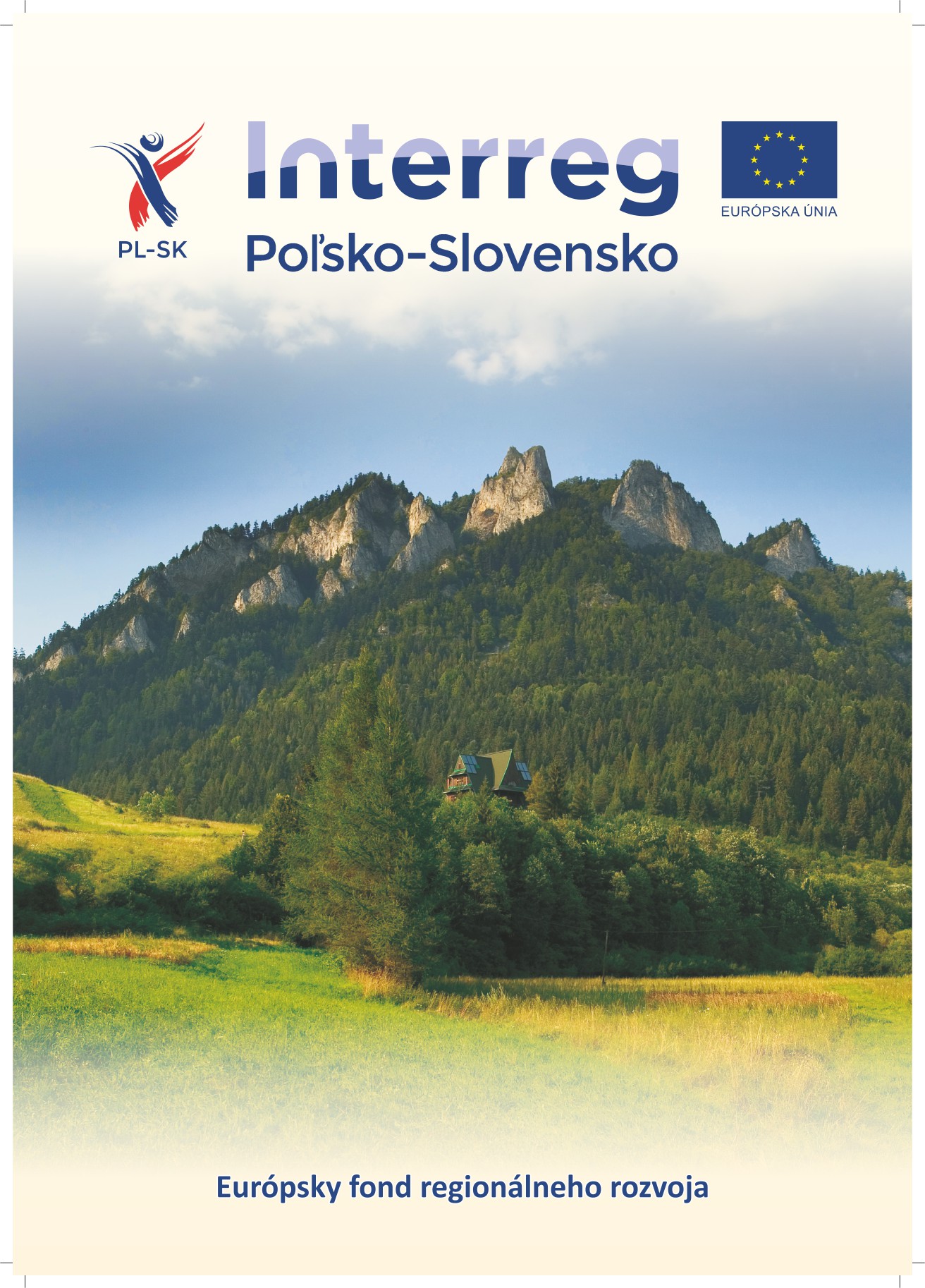 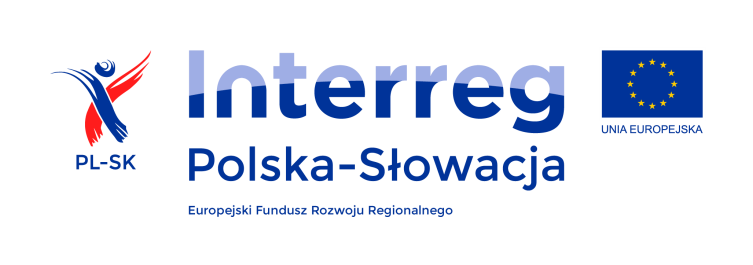 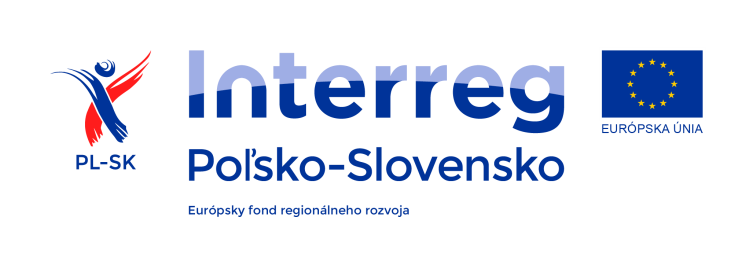 Wskaźniki – produkty projektu- jednoznaczne- mierzalne - ambitne ale realne- nie musi być dużej liczby różnych wskaźników- wskaźniki nie powinny zawierać się w sobie- nie są konieczne tzw. wskaźniki własneumowa na realizacje projektu = kontrakt na wskaźniki
[Speaker Notes: Im lepiej przygotowany projekt, tym większa szansa na realizację z Programu.

Rzetelne przygotowanie projektu ma ogromny wpływ na to jak będzie wyglądał projekt po przyznaniu pieniędzy. Dlatego już teraz chcemy zaznaczyć, że przygotowanie jest bardzo istotne - jeśli zostaną Państwu przydzielone środki, wszystko to, co stworzycie na tym etapie musi być wcielone w życie.]
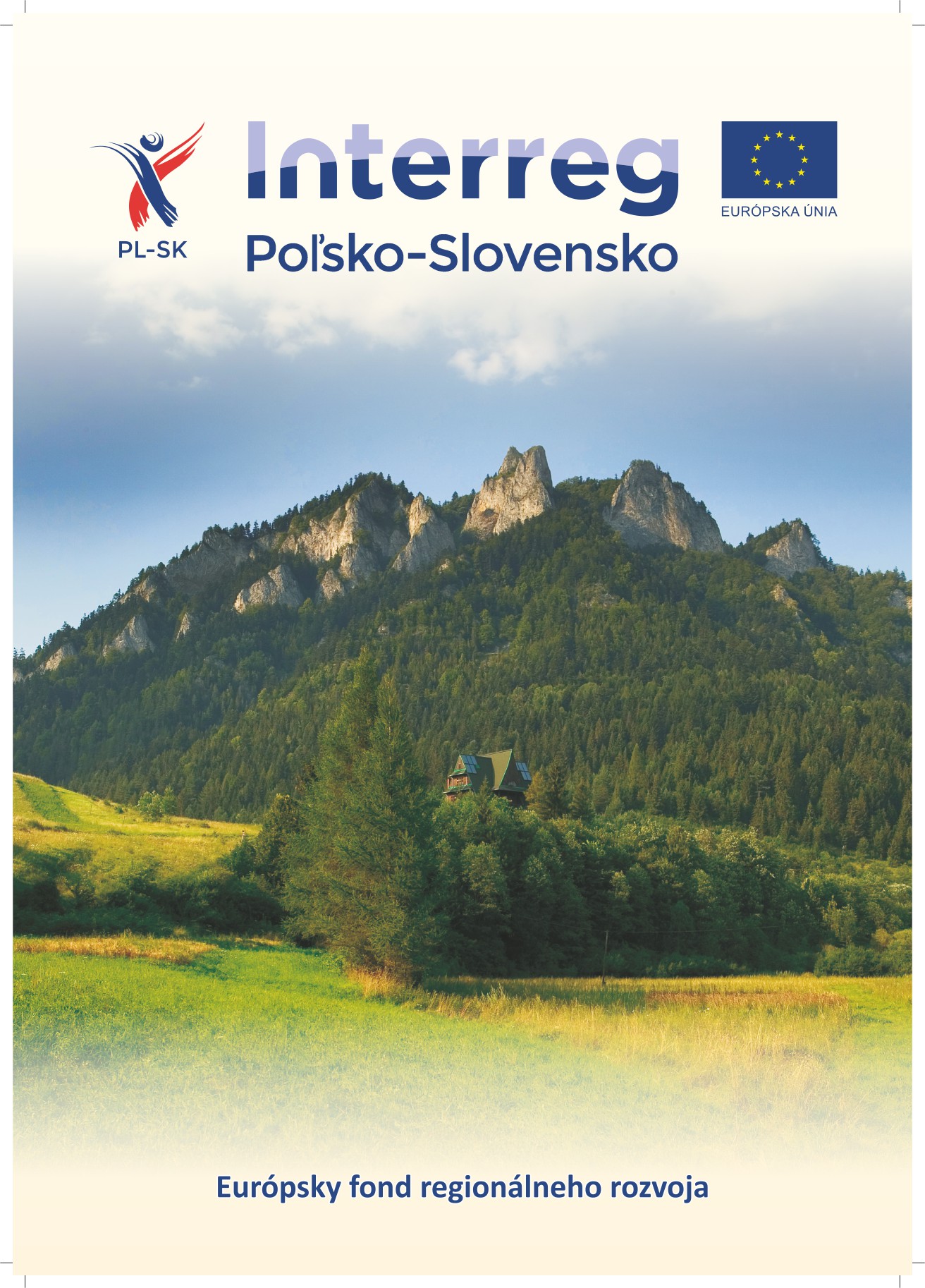 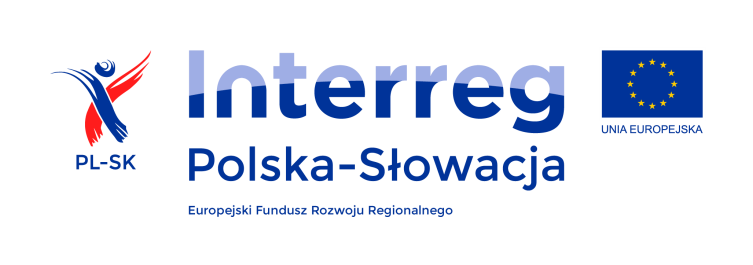 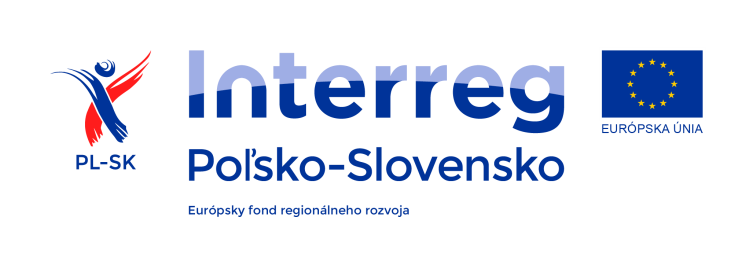 Nowe pojęcia dla Perspektywy 2014 – 2020WYDATEK NIEPRAWIDŁOWY – wydatek nie uznany podczas bieżącej weryfikacji wniosku o płatność do czasu wyjaśnienia w procedurze odwoławczej,WYDATEK NIEKWALIFIKOWALNY -  wydatek poniesiony z naruszeniem prawa TARYFIKATOR – rozporządzenie dotyczące warunków dokonywania korekt finansowych oraz zasad pomniejszania wydatków poniesionych nieprawidłowo UCHYBIENIE –błąd niebędący nieprawidłowością
[Speaker Notes: Im lepiej przygotowany projekt, tym większa szansa na realizację z Programu.

Rzetelne przygotowanie projektu ma ogromny wpływ na to jak będzie wyglądał projekt po przyznaniu pieniędzy. Dlatego już teraz chcemy zaznaczyć, że przygotowanie jest bardzo istotne - jeśli zostaną Państwu przydzielone środki, wszystko to, co stworzycie na tym etapie musi być wcielone w życie.]
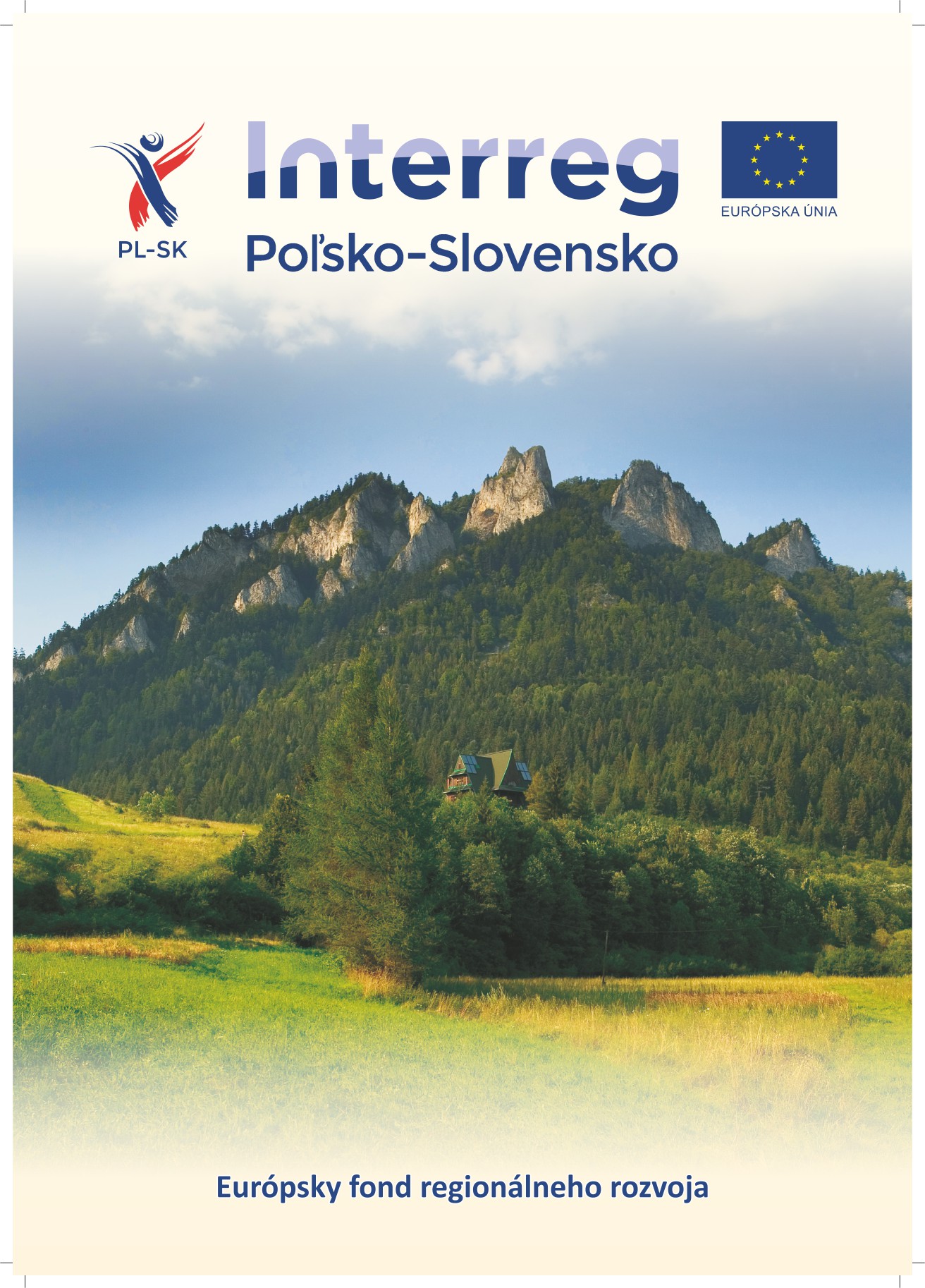 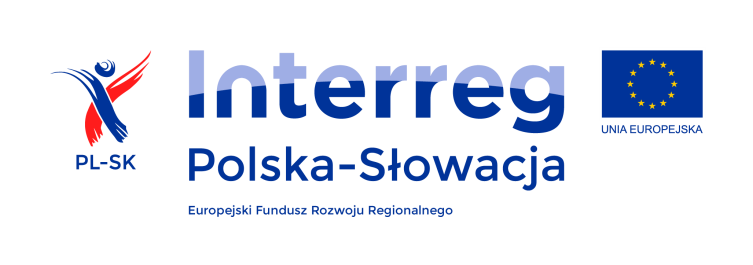 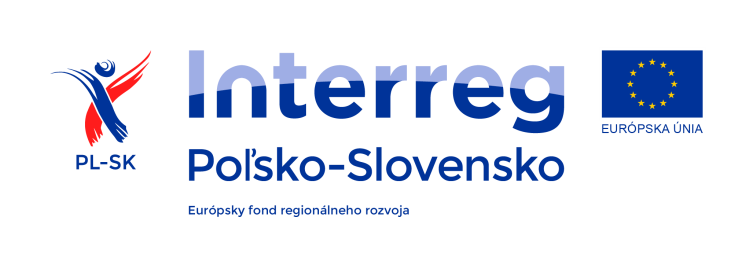 Nowe zasady dla Perspektywy 2014 – 2020System informatyczny SL 2014Uproszczone metody ponoszenia wydatkówŚródokresowy przegląd (ewaluacja)  Programu i ProjektówMożliwość wnoszenia zastrzeżeńBudżet zadaniowy
[Speaker Notes: Im lepiej przygotowany projekt, tym większa szansa na realizację z Programu.

Rzetelne przygotowanie projektu ma ogromny wpływ na to jak będzie wyglądał projekt po przyznaniu pieniędzy. Dlatego już teraz chcemy zaznaczyć, że przygotowanie jest bardzo istotne - jeśli zostaną Państwu przydzielone środki, wszystko to, co stworzycie na tym etapie musi być wcielone w życie.]
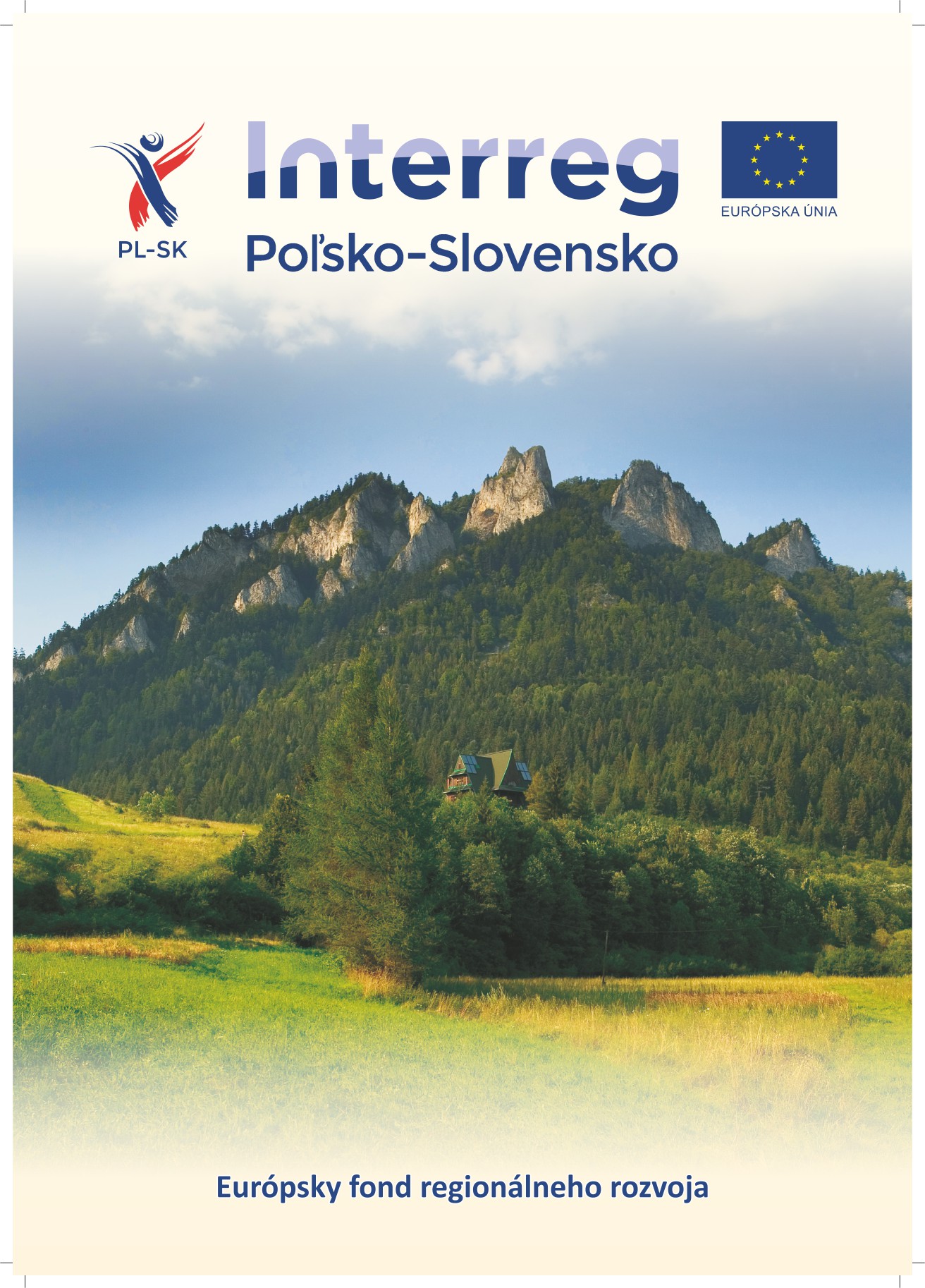 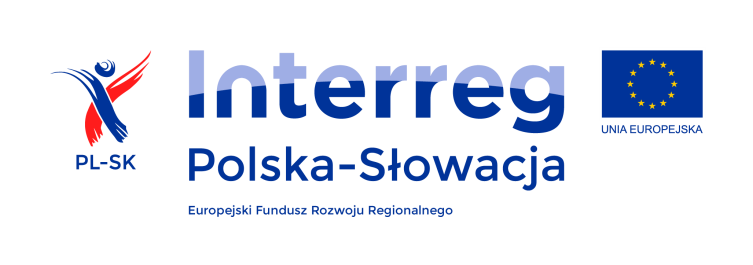 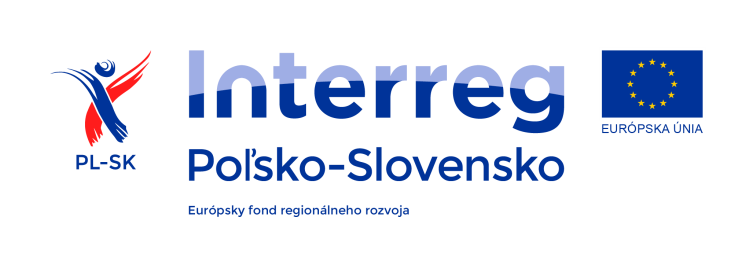 Wnioski i doświadczenia z lat 2004-2015coraz trudniej jest zrealizować projekt, coraz więcej dokumentów,coraz bardziej  rozbudowane mechanizmy kontrolne,i coraz mniejsza faktyczna kontrola wydatków.
[Speaker Notes: Im lepiej przygotowany projekt, tym większa szansa na realizację z Programu.

Rzetelne przygotowanie projektu ma ogromny wpływ na to jak będzie wyglądał projekt po przyznaniu pieniędzy. Dlatego już teraz chcemy zaznaczyć, że przygotowanie jest bardzo istotne - jeśli zostaną Państwu przydzielone środki, wszystko to, co stworzycie na tym etapie musi być wcielone w życie.]
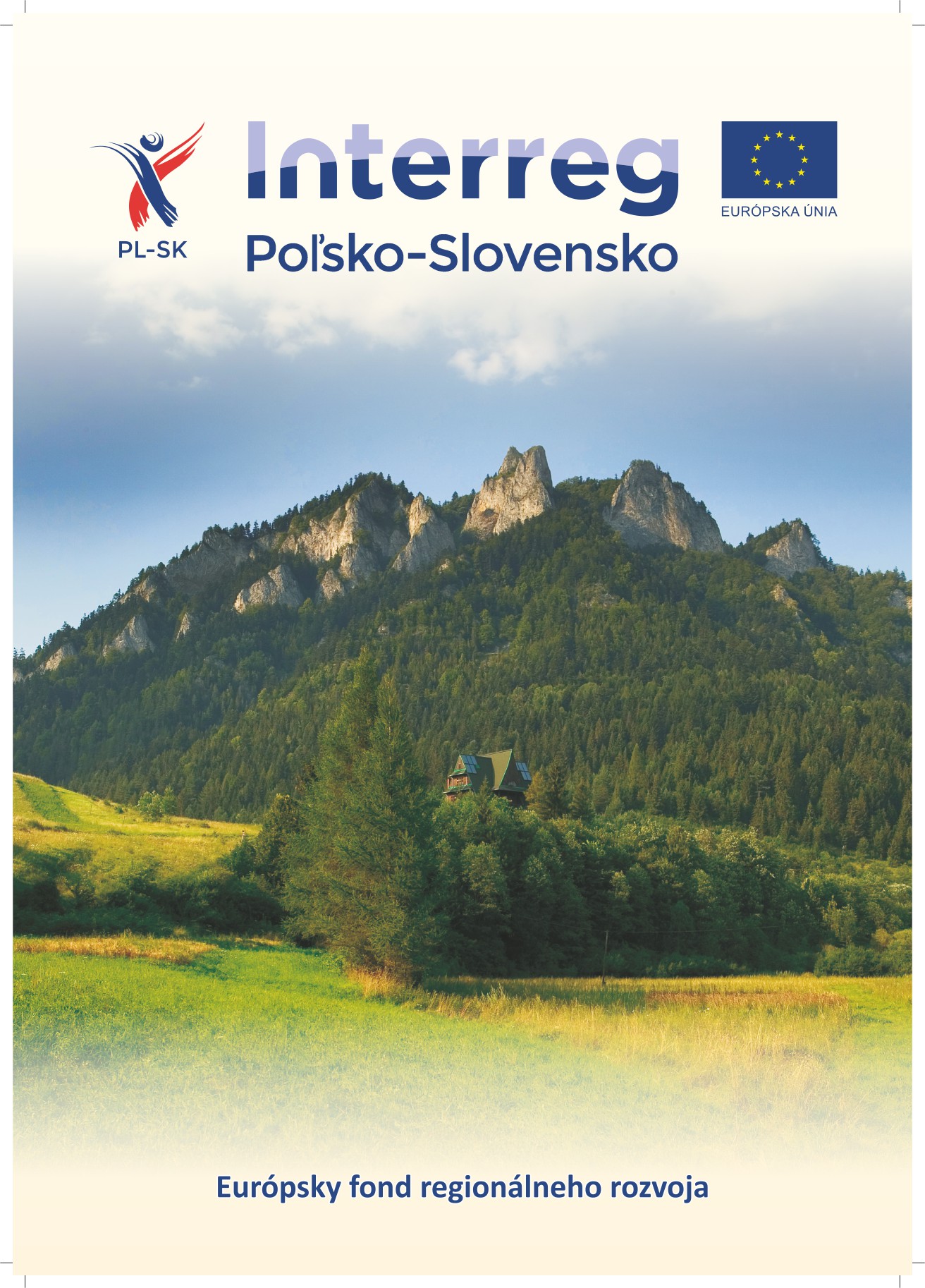 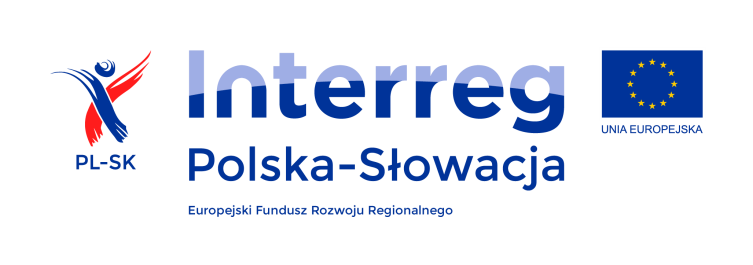 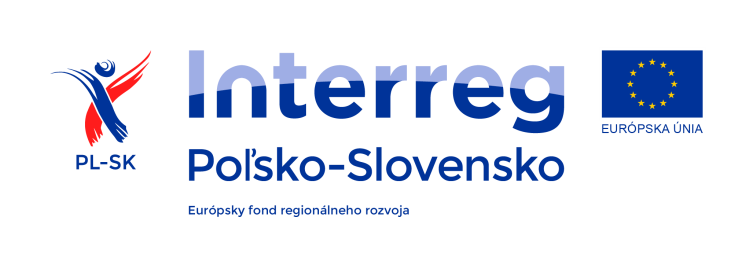 Wnioski i doświadczenia z lat 2004-2015Po pierwsze personel projektu Nie da się zrealizować poprawnie projektu (bez korekt) bez  przygotowanego  personelu WŁASNEGO partnera Zasada „2 par oczu” – powinna obwiązywać również PPKoordynator PW mobilizuje partnerów ?Koordynatorzy instytucjonalni w projektach nie sprawdzają się w praktyce
[Speaker Notes: Im lepiej przygotowany projekt, tym większa szansa na realizację z Programu.

Rzetelne przygotowanie projektu ma ogromny wpływ na to jak będzie wyglądał projekt po przyznaniu pieniędzy. Dlatego już teraz chcemy zaznaczyć, że przygotowanie jest bardzo istotne - jeśli zostaną Państwu przydzielone środki, wszystko to, co stworzycie na tym etapie musi być wcielone w życie.]
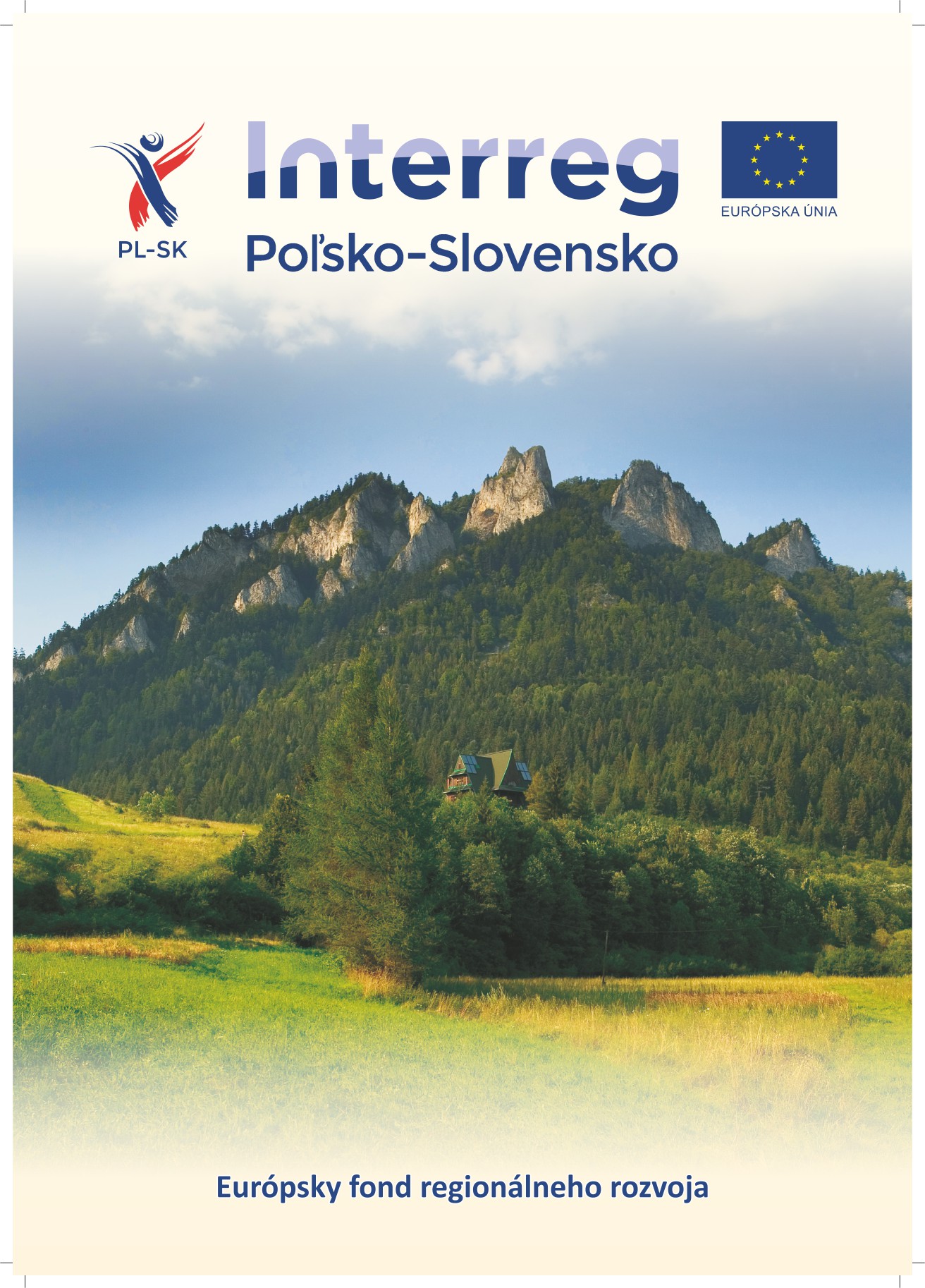 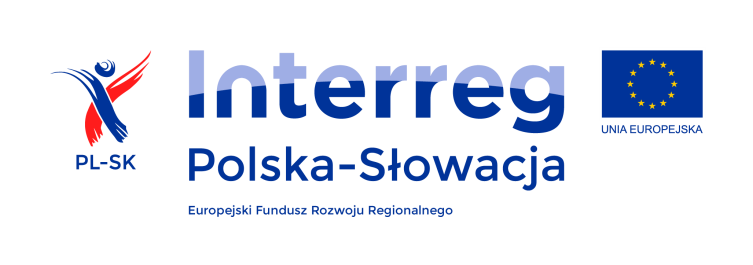 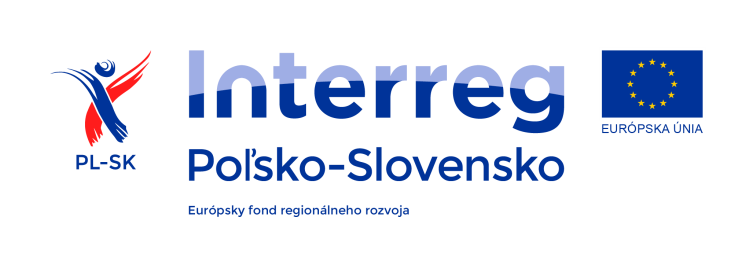 Wnioski i doświadczenia z lat 2004-2015Po drugie znajomość przepisów i dokumentówBiblioteka podręczna koordynatora projektu- przepisy UE ,- przepisy krajowe np. PZP, rachunkowość, prawo budowlane,- dokumenty programowe – publikowane na stronach WST w szczególności Podręcznik Beneficjenta- wytyczne związane z kontrolą – publikowane na stronach WST, UW
[Speaker Notes: Im lepiej przygotowany projekt, tym większa szansa na realizację z Programu.

Rzetelne przygotowanie projektu ma ogromny wpływ na to jak będzie wyglądał projekt po przyznaniu pieniędzy. Dlatego już teraz chcemy zaznaczyć, że przygotowanie jest bardzo istotne - jeśli zostaną Państwu przydzielone środki, wszystko to, co stworzycie na tym etapie musi być wcielone w życie.]
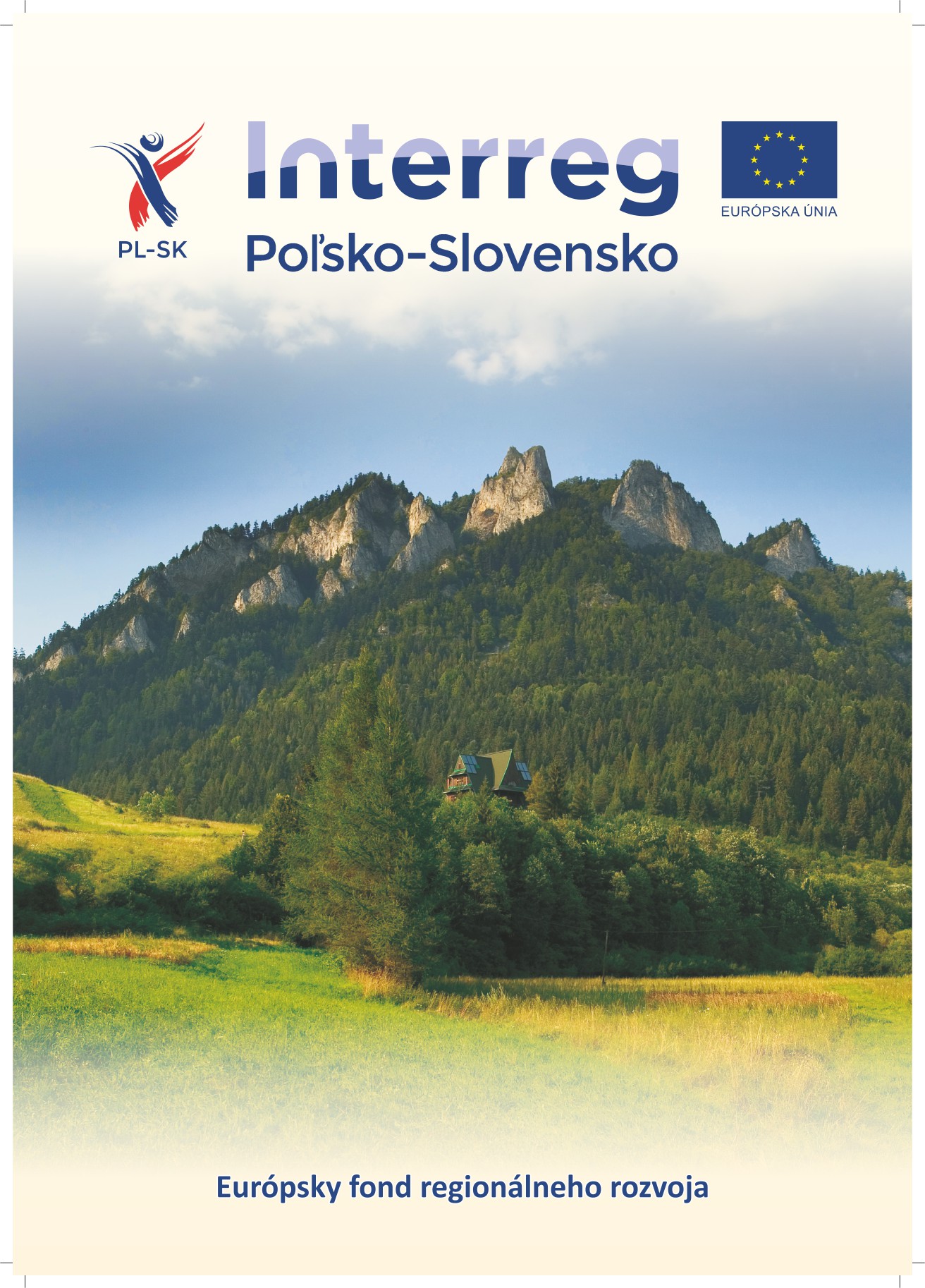 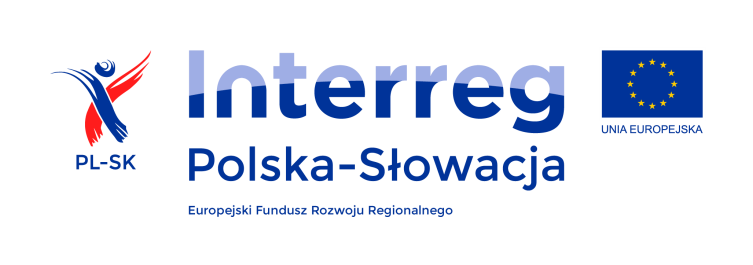 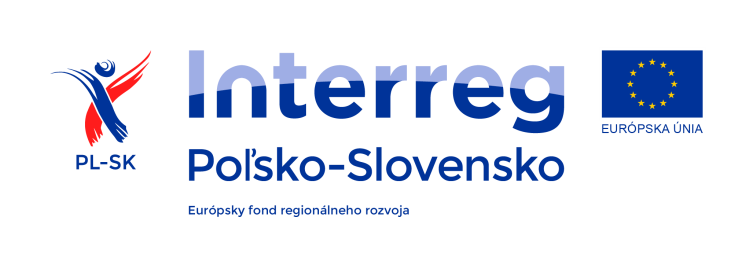 Wnioski i doświadczenia z lat 2004-2015Po trzecie zaplanowanie realizacji projektuW wielu przypadkach problemy wynikają ze złej jakości dokumentacji:- geodezyjnej- technicznejskutkiem są:- roboty dodatkowe,- problemy z terminowym zakończeniem projektu- skargi mieszkańców
[Speaker Notes: Im lepiej przygotowany projekt, tym większa szansa na realizację z Programu.

Rzetelne przygotowanie projektu ma ogromny wpływ na to jak będzie wyglądał projekt po przyznaniu pieniędzy. Dlatego już teraz chcemy zaznaczyć, że przygotowanie jest bardzo istotne - jeśli zostaną Państwu przydzielone środki, wszystko to, co stworzycie na tym etapie musi być wcielone w życie.]
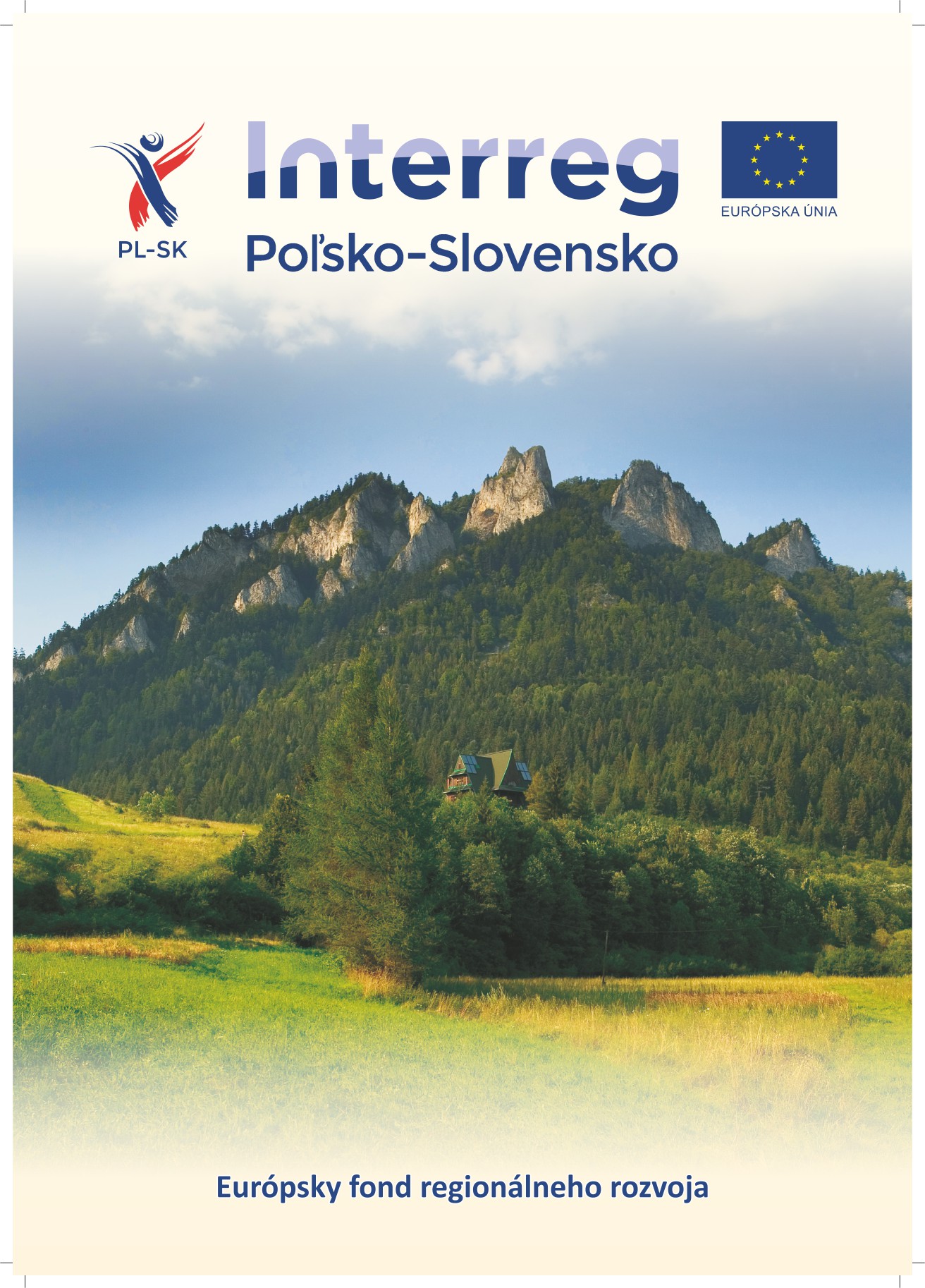 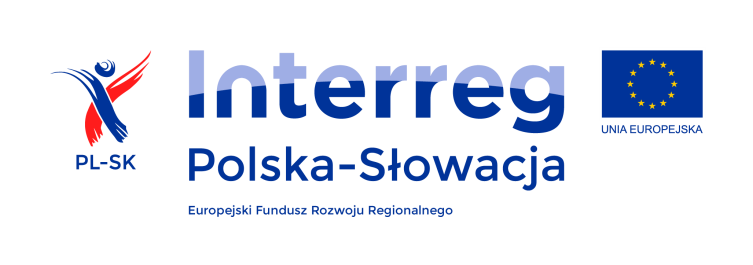 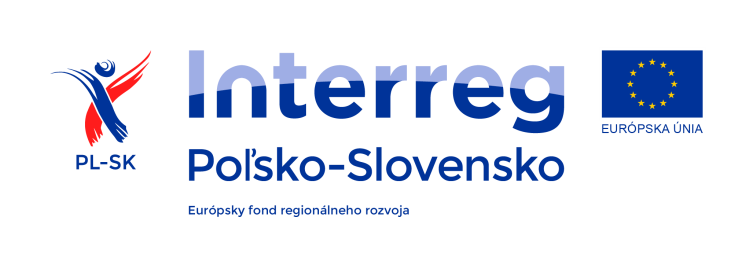 Wnioski i doświadczenia z lat 2004-2015Zaplanowanie realizacji projektu c.d.Rzadko który projekt kończy się terminowoZbyt częste zmiany w projektach Dokumentacja techniczna nie uwzględnia specyficznych warunków górskich- sprawy własności terenu,- odwodnienia,- zjazdy, dojazdy do posesji
[Speaker Notes: Im lepiej przygotowany projekt, tym większa szansa na realizację z Programu.

Rzetelne przygotowanie projektu ma ogromny wpływ na to jak będzie wyglądał projekt po przyznaniu pieniędzy. Dlatego już teraz chcemy zaznaczyć, że przygotowanie jest bardzo istotne - jeśli zostaną Państwu przydzielone środki, wszystko to, co stworzycie na tym etapie musi być wcielone w życie.]
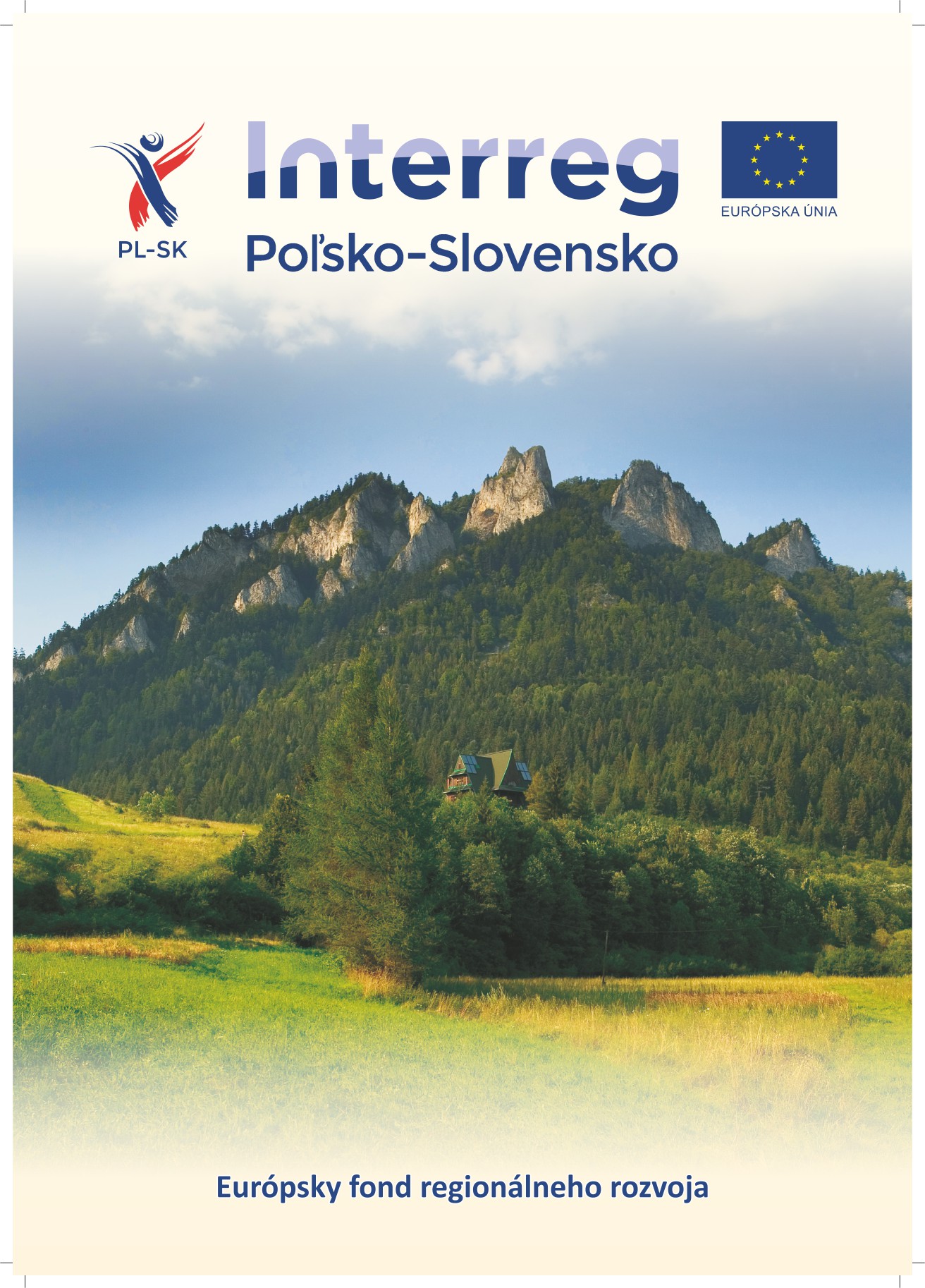 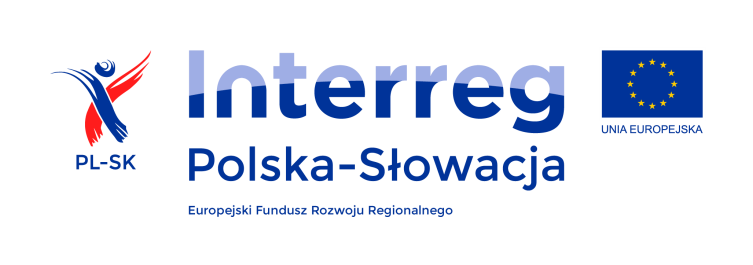 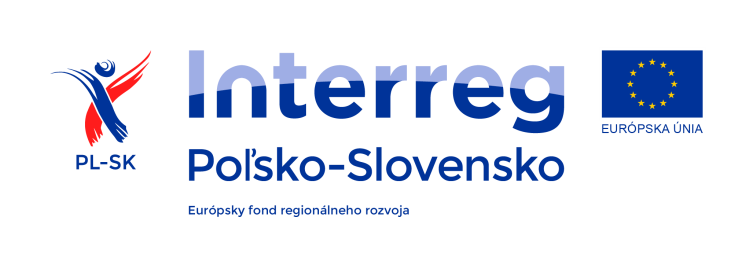 Wnioski i doświadczenia z lat 2004-2015Po czwarte zamówienia publiczne i polityka konkurencji – największe źródło korekt i wydatków niekwalifikowalnych  - nieprzestrzeganie przepisów ustawy pzp :	- dzielenie zamówienia, 	- złe szacowanie,	- nazwy własne
[Speaker Notes: Im lepiej przygotowany projekt, tym większa szansa na realizację z Programu.

Rzetelne przygotowanie projektu ma ogromny wpływ na to jak będzie wyglądał projekt po przyznaniu pieniędzy. Dlatego już teraz chcemy zaznaczyć, że przygotowanie jest bardzo istotne - jeśli zostaną Państwu przydzielone środki, wszystko to, co stworzycie na tym etapie musi być wcielone w życie.]
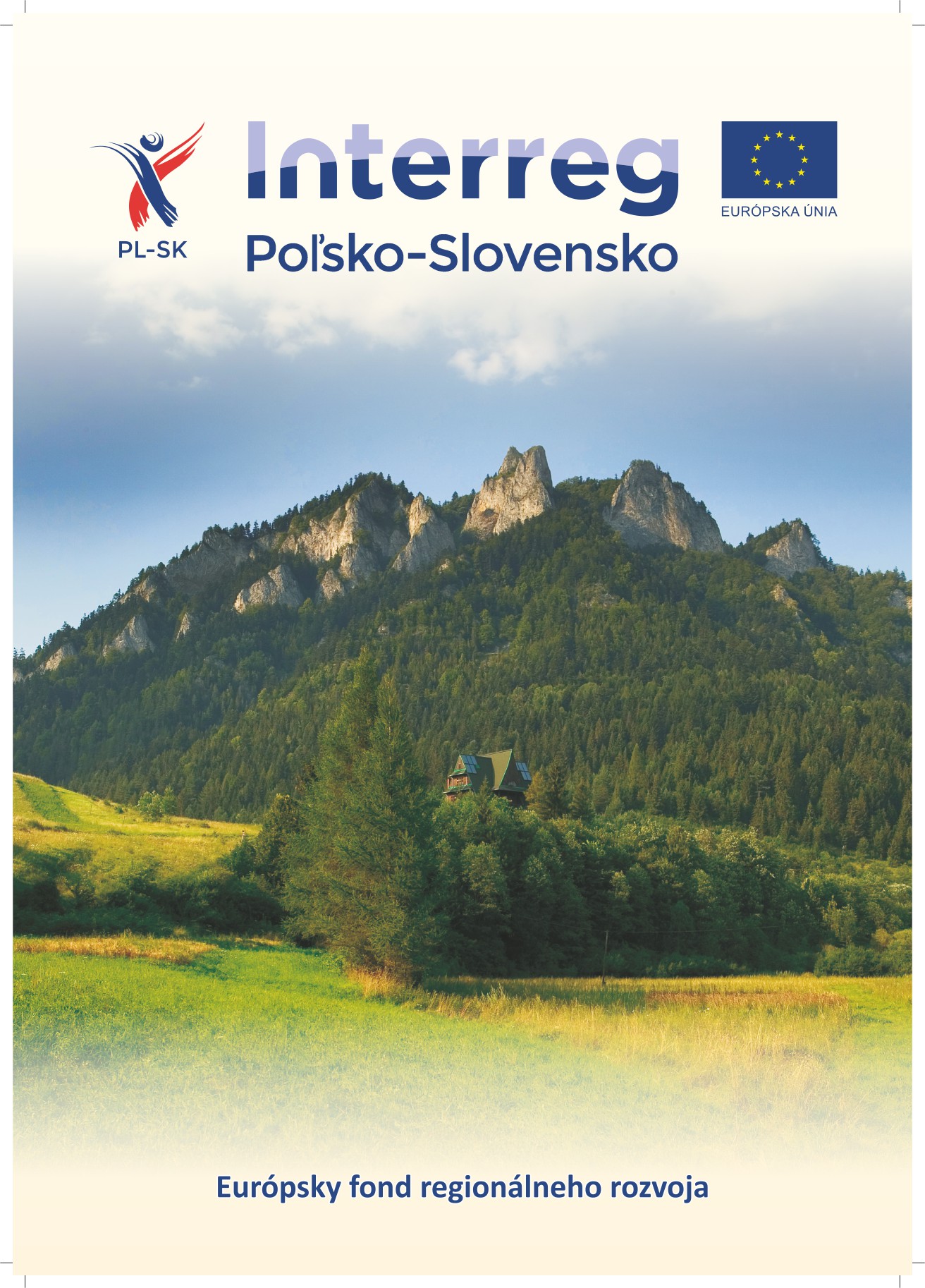 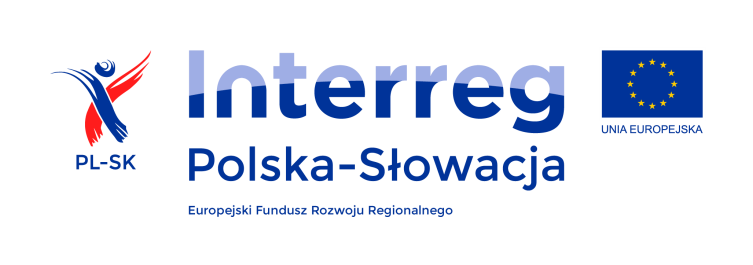 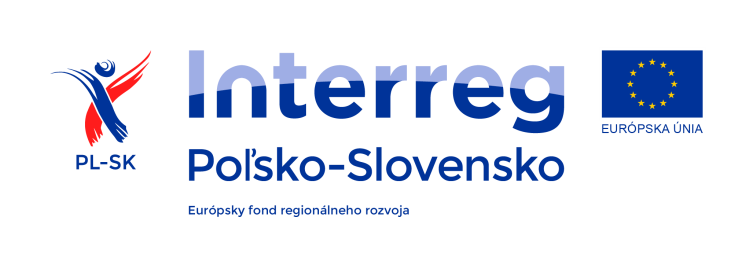 Wnioski i doświadczenia z lat 2004-2015Polityka konkurencji c.d.Przy zamówieniach podprogowych badanie rynku jest często sztuką dla sztuki Umowy cywilno – prawne : - generują nieuzasadnione wydatki,-  zapisy dotyczące obowiązków wykonawcy zbyt ogólne,-  nie zabezpieczają interesu zamawiającego.
[Speaker Notes: Im lepiej przygotowany projekt, tym większa szansa na realizację z Programu.

Rzetelne przygotowanie projektu ma ogromny wpływ na to jak będzie wyglądał projekt po przyznaniu pieniędzy. Dlatego już teraz chcemy zaznaczyć, że przygotowanie jest bardzo istotne - jeśli zostaną Państwu przydzielone środki, wszystko to, co stworzycie na tym etapie musi być wcielone w życie.]
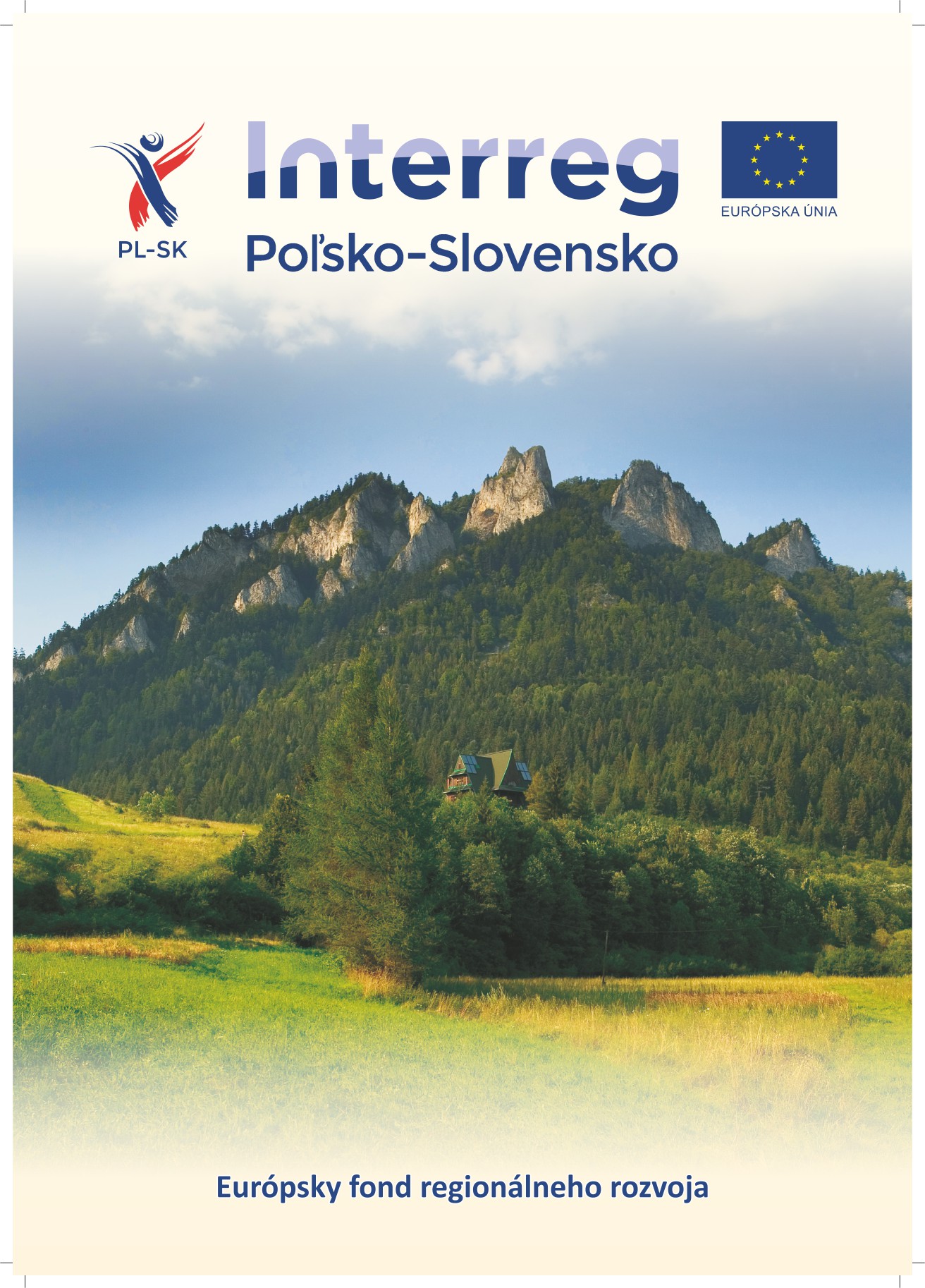 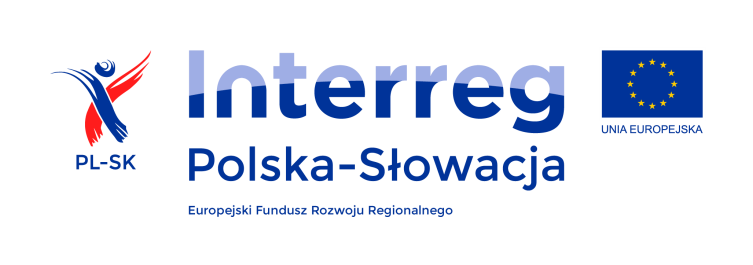 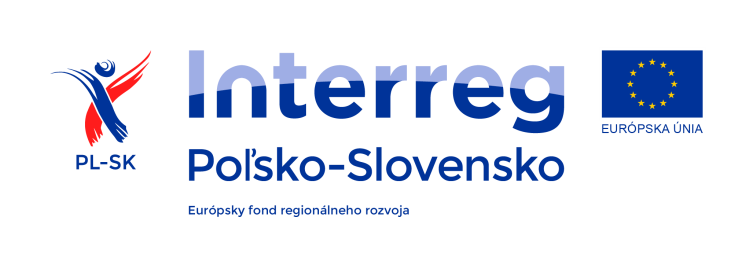 Wnioski i doświadczenia z lat 2004-2015Polityka konkurencyjności- złej jakości regulaminy wewnętrzne ponoszenia wydatków do 30 000 Euro,- niestosowanie się do własnych regulaminów, - nie będzie korekt za niestosowanie się do własnych regulaminów,- będzie obowiązek zamieszczania ogłoszeń przy zamówieniach tzw. podprogowych  na stronie www
[Speaker Notes: Im lepiej przygotowany projekt, tym większa szansa na realizację z Programu.

Rzetelne przygotowanie projektu ma ogromny wpływ na to jak będzie wyglądał projekt po przyznaniu pieniędzy. Dlatego już teraz chcemy zaznaczyć, że przygotowanie jest bardzo istotne - jeśli zostaną Państwu przydzielone środki, wszystko to, co stworzycie na tym etapie musi być wcielone w życie.]
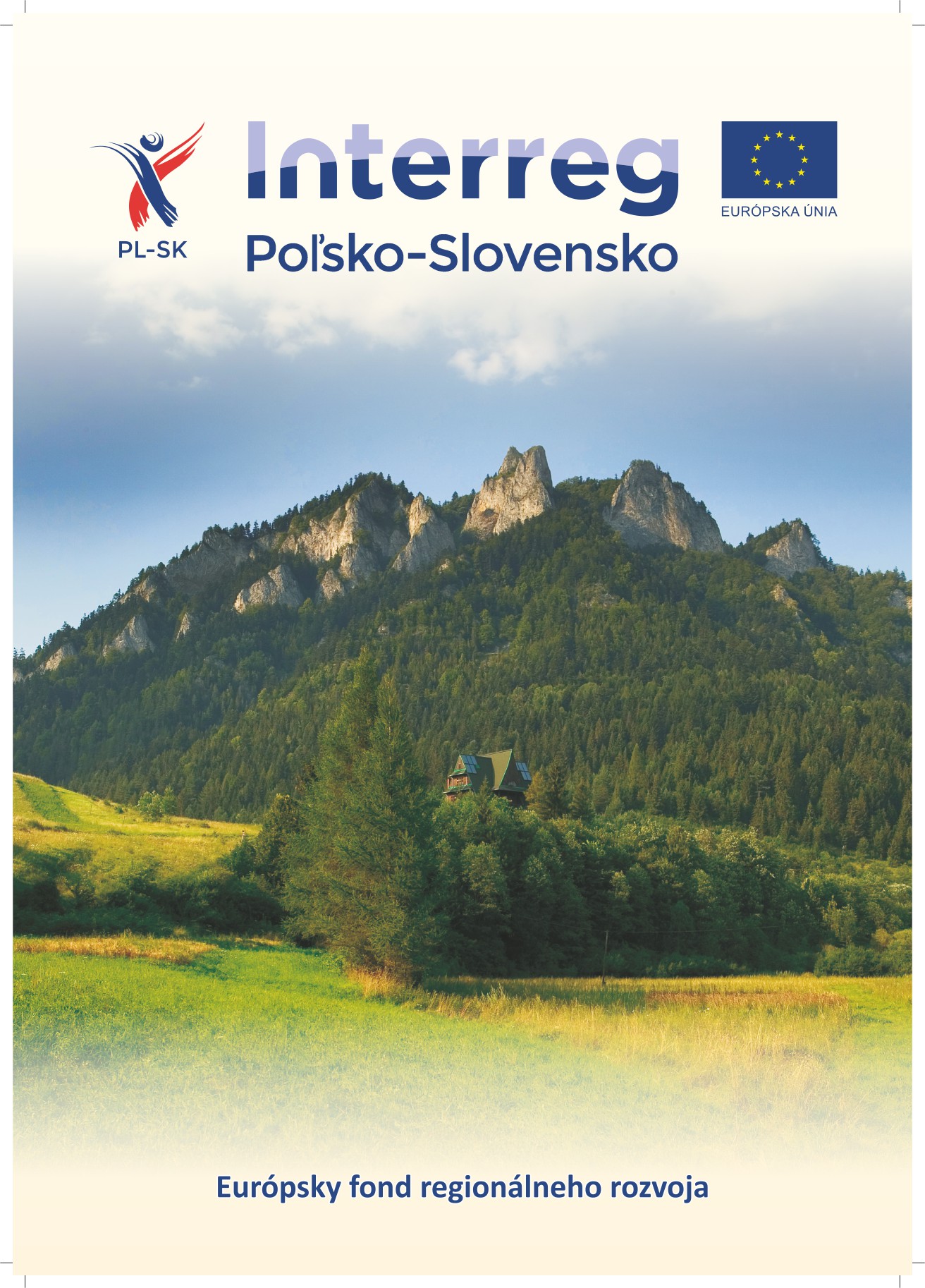 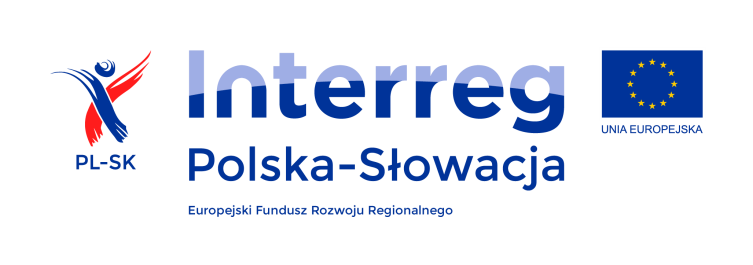 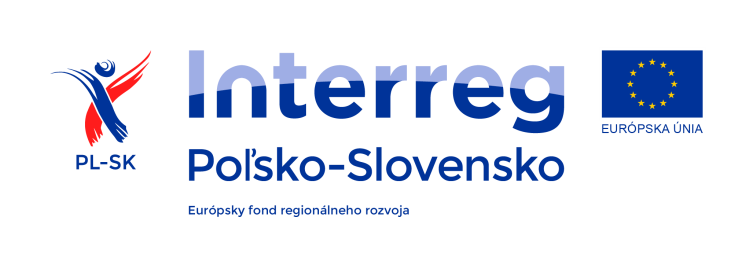 Wnioski i doświadczenia z lat 2004-2015Po piąte przygotowanie budżetu projektu Koszty niekwalifikowalne we wnioskach aplikacyjnychRozbudowane koszty ogólneOpisy pozycji budżetowych – niejednoznaczne, lakonicznePozycje w budżecie niepowiązane z działaniami projektuPrzychody nie uwzględnione w projekcie np. wycinka drzewWystąpiła pomoc publiczna
[Speaker Notes: Im lepiej przygotowany projekt, tym większa szansa na realizację z Programu.

Rzetelne przygotowanie projektu ma ogromny wpływ na to jak będzie wyglądał projekt po przyznaniu pieniędzy. Dlatego już teraz chcemy zaznaczyć, że przygotowanie jest bardzo istotne - jeśli zostaną Państwu przydzielone środki, wszystko to, co stworzycie na tym etapie musi być wcielone w życie.]
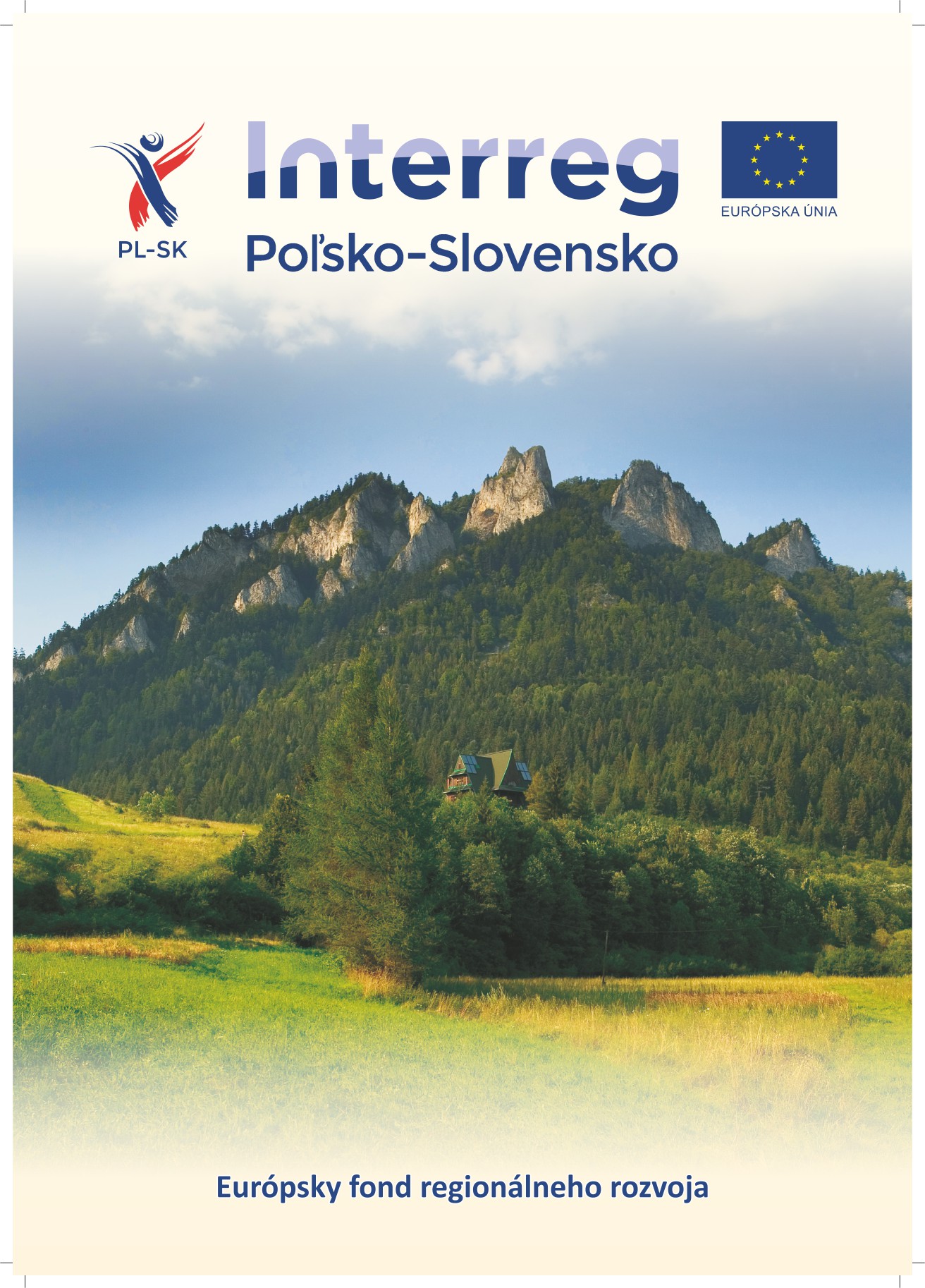 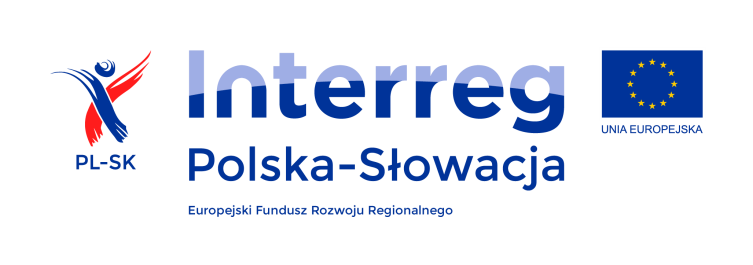 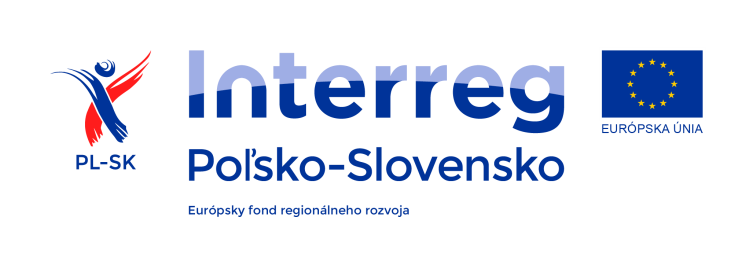 Wnioski i doświadczenia z lat 2004-2015Duże oszczędności w projektach w perspektywie 2007-2013 – ok 25% wartości zakończonych projektówOszczędności wynikają z:- przeszacowania budżetów większości projektów- uznania wydatków za niekwalifikowalne np. korekty pzp-  ryzyko kursowe Euro – planowanie w Euro - ponoszenie w PLN- szacowanie kosztów na podstawie kosztorysów a nie cen rynkowych- rezygnacja z części działań w projekcie
[Speaker Notes: Im lepiej przygotowany projekt, tym większa szansa na realizację z Programu.

Rzetelne przygotowanie projektu ma ogromny wpływ na to jak będzie wyglądał projekt po przyznaniu pieniędzy. Dlatego już teraz chcemy zaznaczyć, że przygotowanie jest bardzo istotne - jeśli zostaną Państwu przydzielone środki, wszystko to, co stworzycie na tym etapie musi być wcielone w życie.]
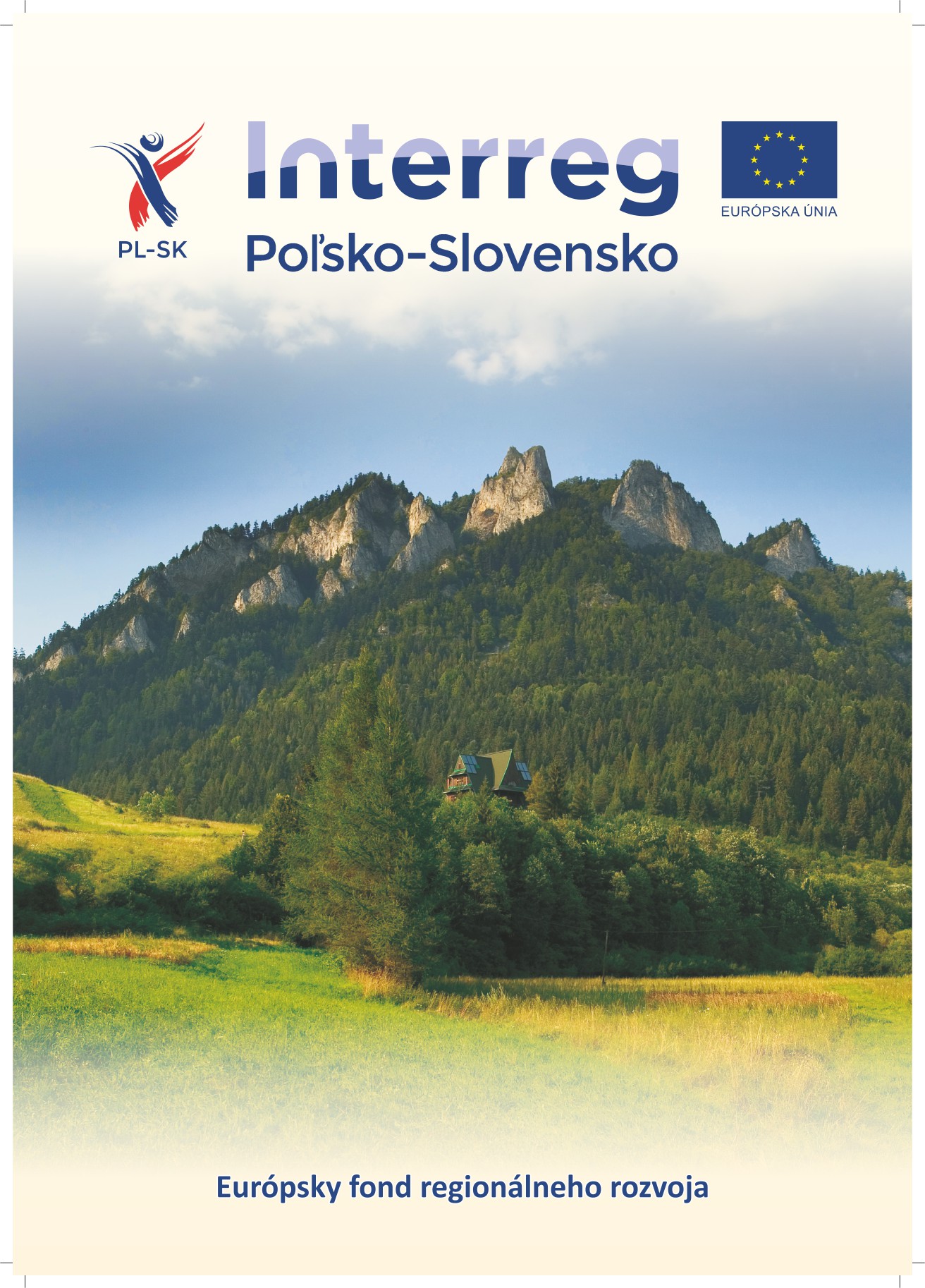 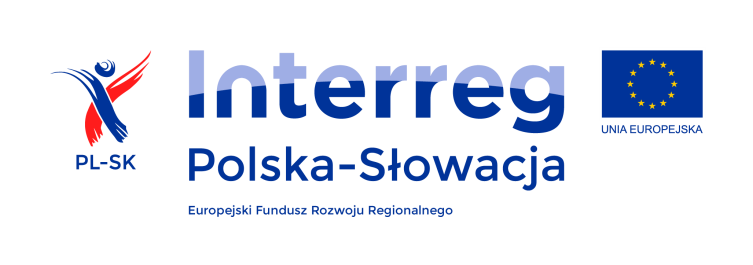 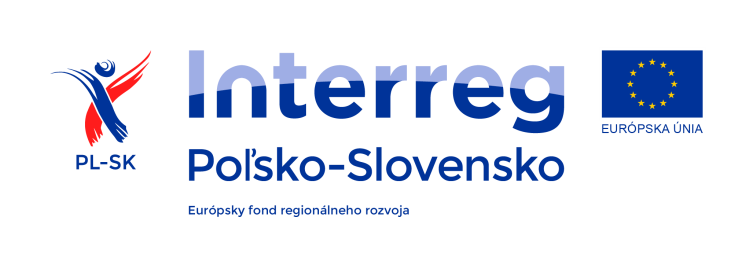 Wnioski i doświadczenia z lat 2004-2015Po szóste planowanie i dokumentowanie wskaźników Projekt EWT jest częścią innego zamierzenia, Inwentaryzacja powykonawcza, protokoły odbioru:	- nie potwierdzają  realizacji wskaźników, Wskaźniki zawierają się w sobieZbyt duża ilość wskaźników w projektachZbyt ambitne wskaźniki
[Speaker Notes: Im lepiej przygotowany projekt, tym większa szansa na realizację z Programu.

Rzetelne przygotowanie projektu ma ogromny wpływ na to jak będzie wyglądał projekt po przyznaniu pieniędzy. Dlatego już teraz chcemy zaznaczyć, że przygotowanie jest bardzo istotne - jeśli zostaną Państwu przydzielone środki, wszystko to, co stworzycie na tym etapie musi być wcielone w życie.]
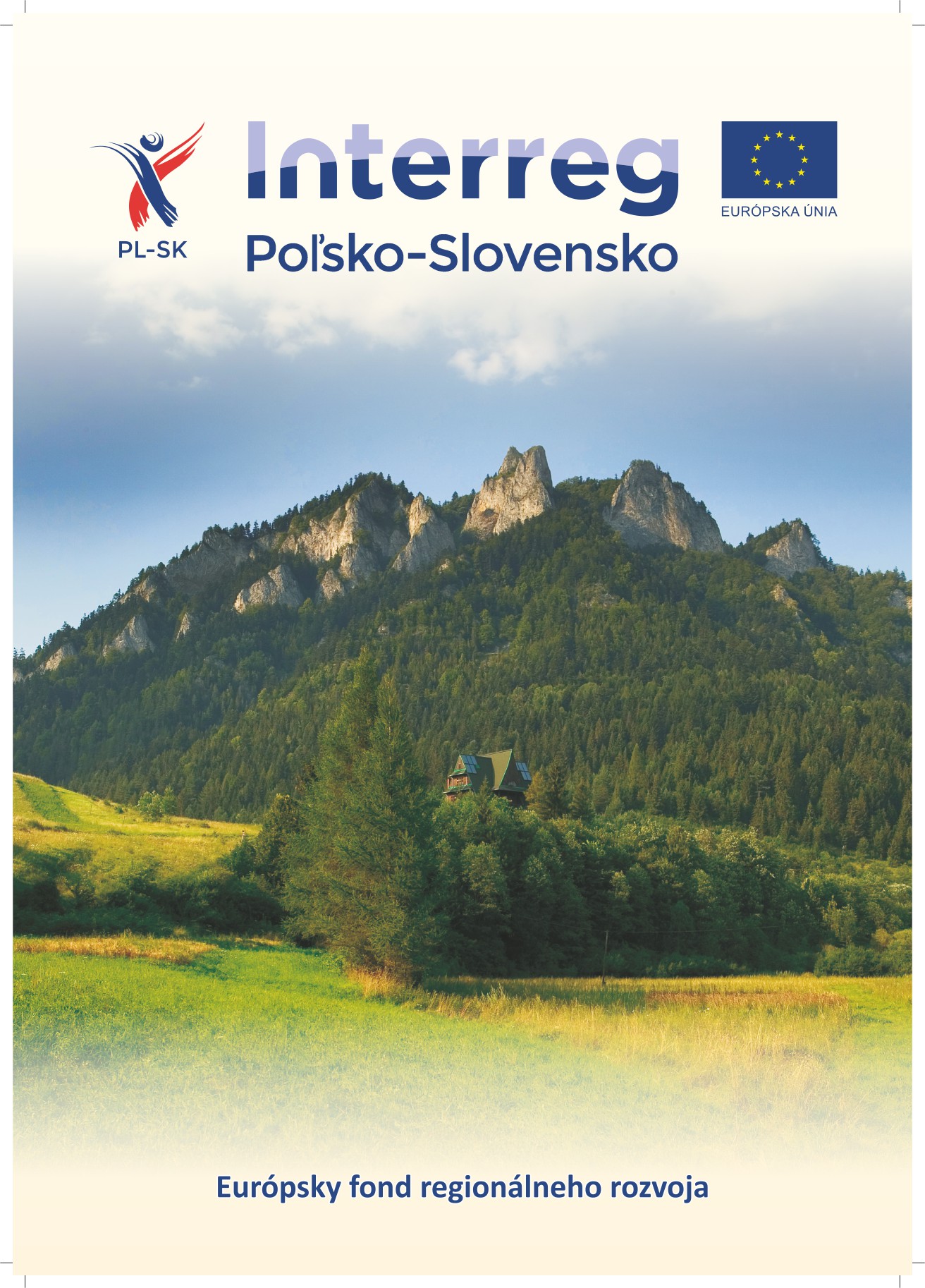 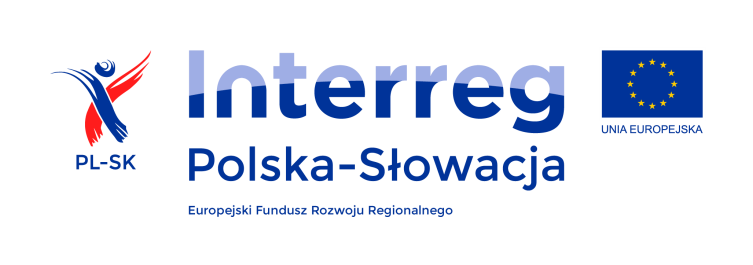 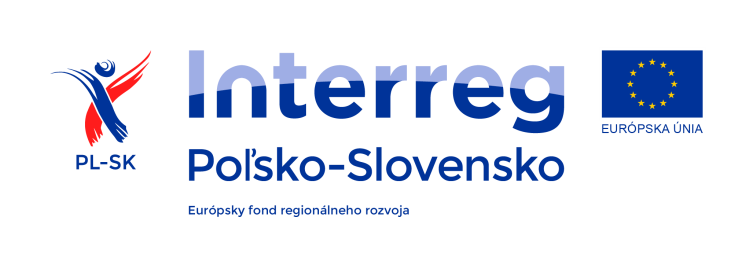 Na co się jeszcze przygotować- wieloaspektowa kontrola projektu w tym kontrola PZP - sformalizowane terminy raportowania i wypłaty środków,- partnerstwo na złe czasy, prawdopodobnie nie wszystkie projekty uda się zrealizować we wspólnym partnerstwie,- dość długi czas pomiędzy poniesieniem wydatku a refundacją
[Speaker Notes: Im lepiej przygotowany projekt, tym większa szansa na realizację z Programu.

Rzetelne przygotowanie projektu ma ogromny wpływ na to jak będzie wyglądał projekt po przyznaniu pieniędzy. Dlatego już teraz chcemy zaznaczyć, że przygotowanie jest bardzo istotne - jeśli zostaną Państwu przydzielone środki, wszystko to, co stworzycie na tym etapie musi być wcielone w życie.]
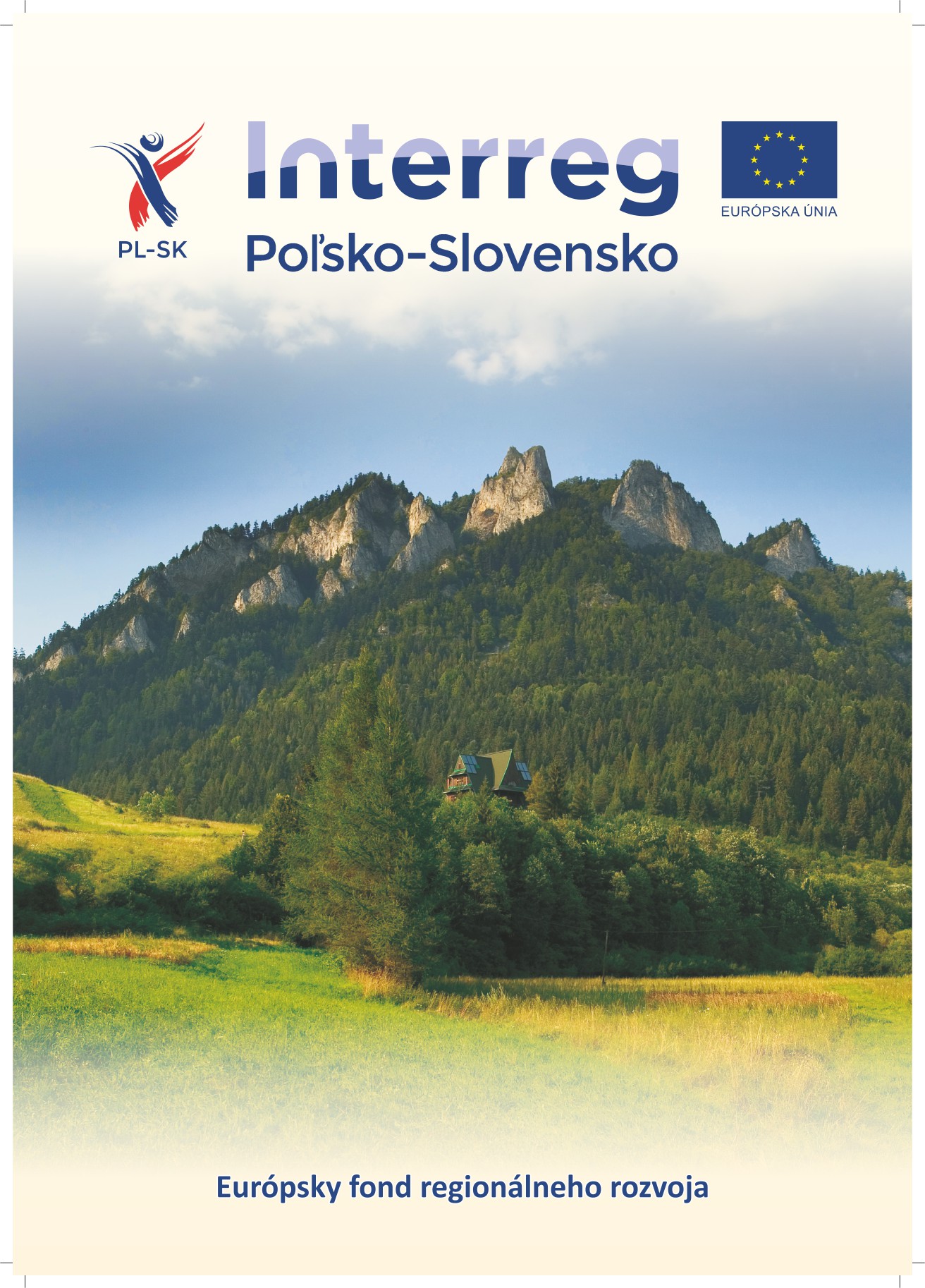 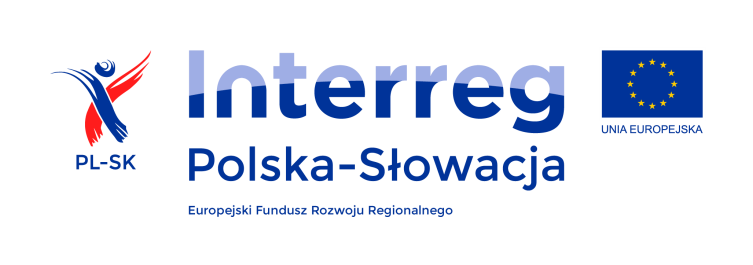 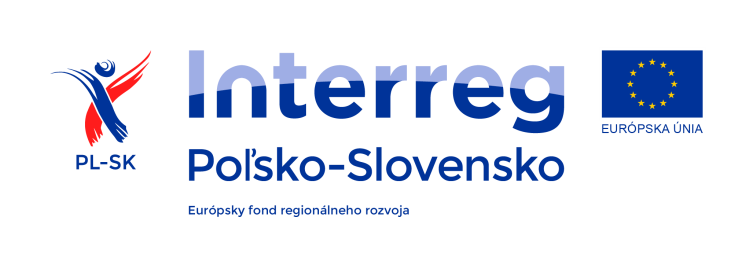 „ projekty są fajne bo …”
[Speaker Notes: Im lepiej przygotowany projekt, tym większa szansa na realizację z Programu.

Rzetelne przygotowanie projektu ma ogromny wpływ na to jak będzie wyglądał projekt po przyznaniu pieniędzy. Dlatego już teraz chcemy zaznaczyć, że przygotowanie jest bardzo istotne - jeśli zostaną Państwu przydzielone środki, wszystko to, co stworzycie na tym etapie musi być wcielone w życie.]
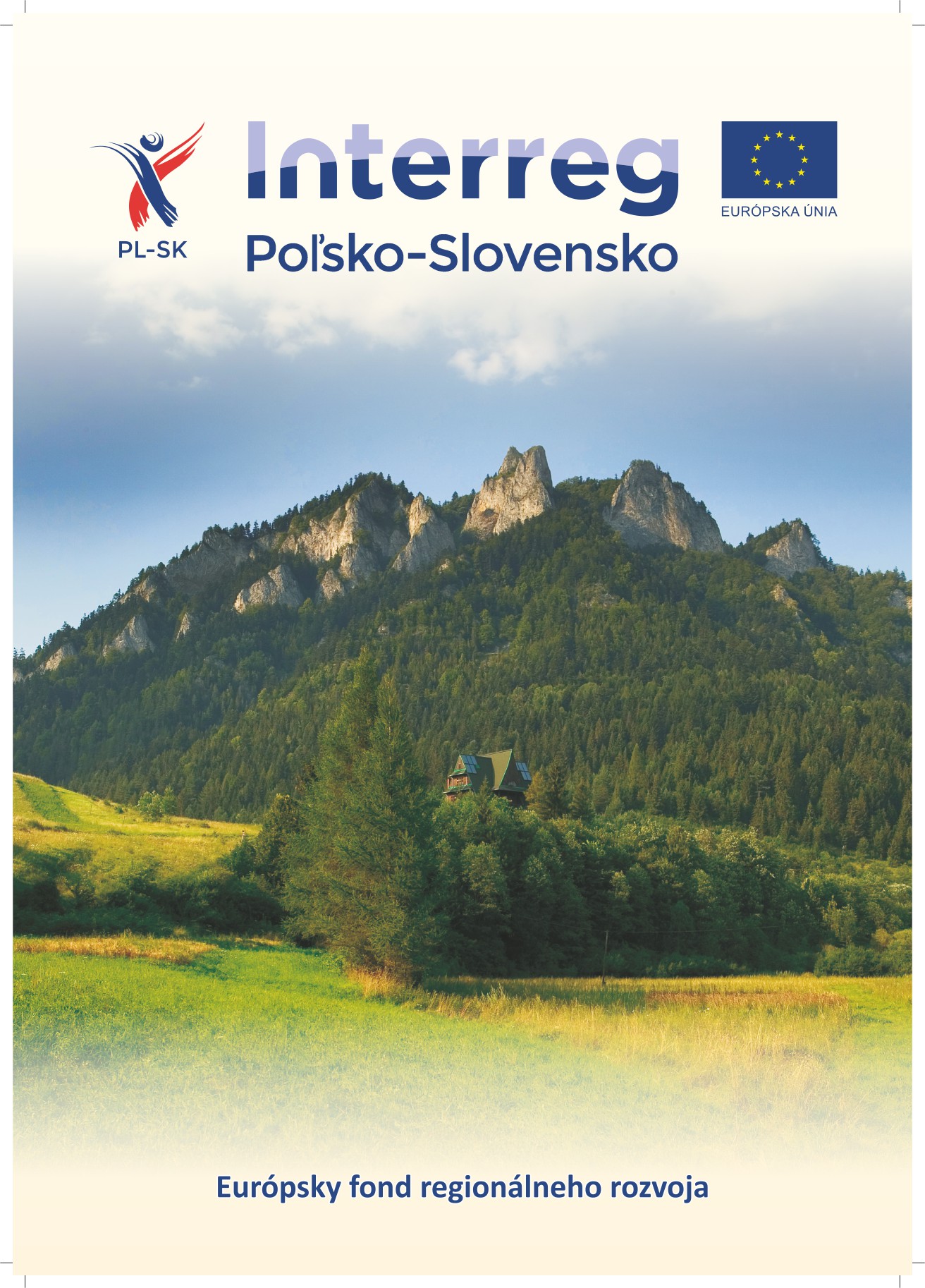 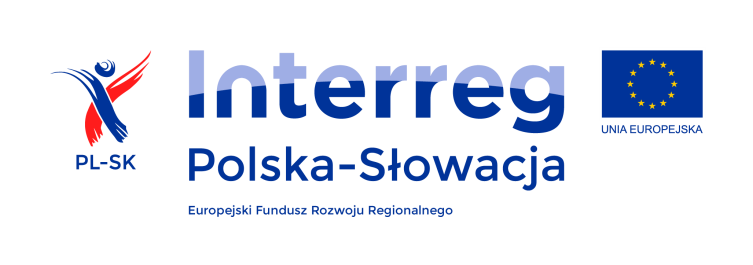 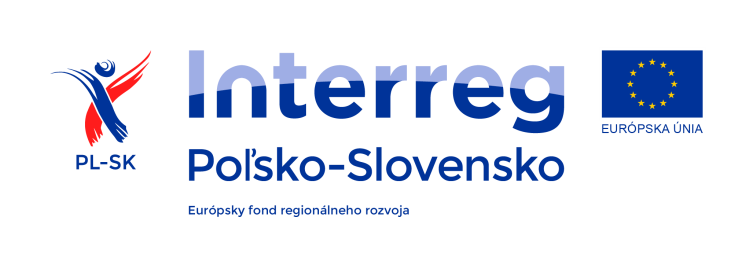 Dziękuję za uwagęGrzegorz WieniewskiŚląski Urząd Wojewódzkiwieniewskig@Katowice.uw.gov.pl
[Speaker Notes: Im lepiej przygotowany projekt, tym większa szansa na realizację z Programu.

Rzetelne przygotowanie projektu ma ogromny wpływ na to jak będzie wyglądał projekt po przyznaniu pieniędzy. Dlatego już teraz chcemy zaznaczyć, że przygotowanie jest bardzo istotne - jeśli zostaną Państwu przydzielone środki, wszystko to, co stworzycie na tym etapie musi być wcielone w życie.]